Interacting
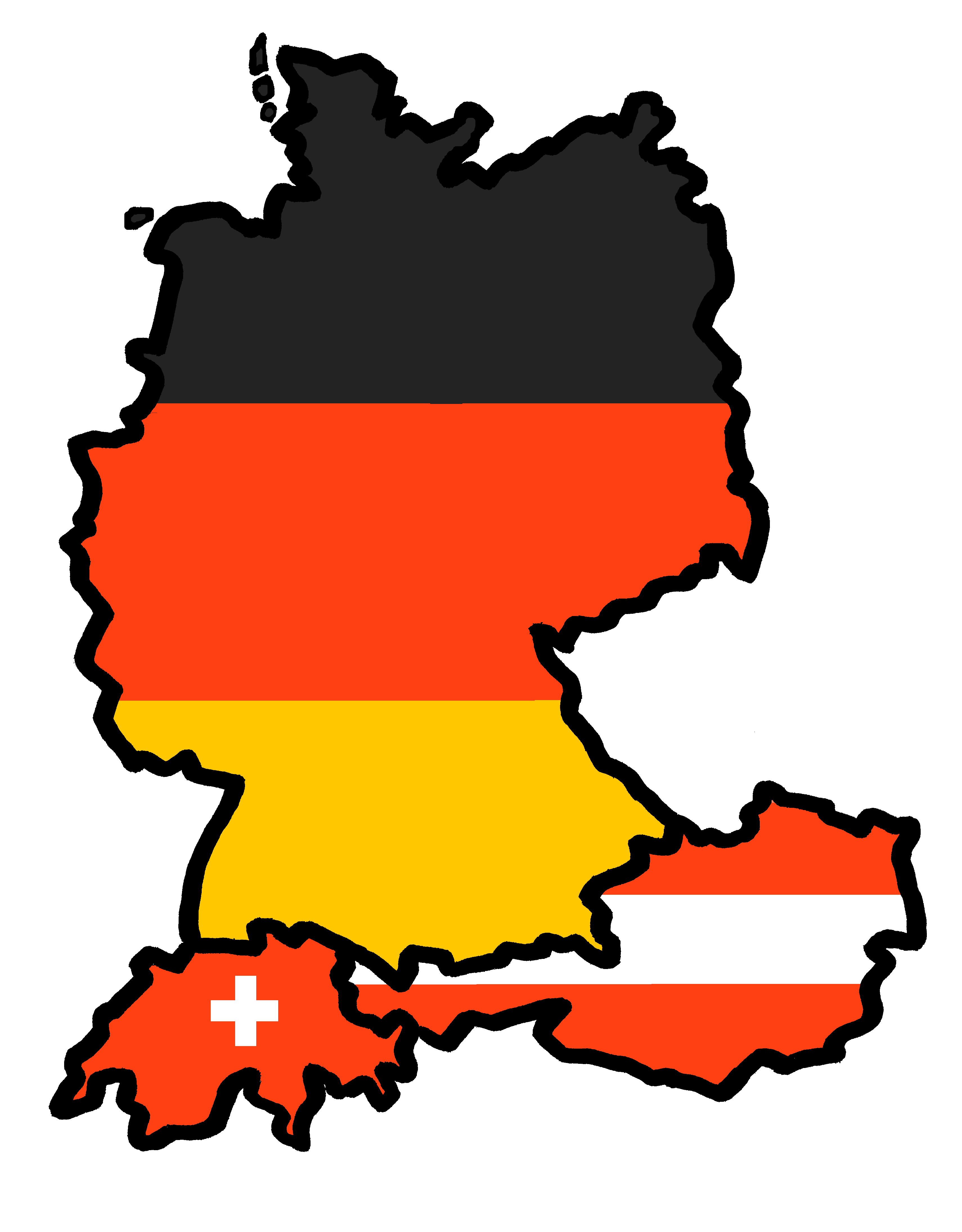 eine Show sehen
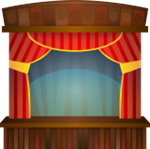 Plural noun patterns [3] and [4]
Modal verb mögen (to like)
this (diese(r, s)) and those (diese)
SSC: long and short [o]
grün
Term 1 Week 3
[Speaker Notes: Artwork by Steve Clarke. Pronoun pictures from NCELP (www.ncelp.org). All additional pictures selected from Pixabay and are available under a Creative Commons license, no
attribution required.

Phonics:  
long [o] wo? [94] wohnen [380] Million [206]
short [o] Kopf [279]  offen [382]  kommen [61]

Vocabulary: mögen, ich mag, du magst, er/sie/es mag [168] Fahrräder [2138] Feier [n/a] Häuser [147] Länder [134] Mädchen [602] Musiker [2577] Sportler [2565]
Jones, R.L & Tschirner, E. (2019). A frequency dictionary of German: Core vocabulary for learners. London: Routledge.

The frequency rankings for words that occur in this PowerPoint which have been previously introduced in these resources are given in the SOW and in the resources that first
introduced and formally re-visited those words. 
For any other words that occur incidentally in this PowerPoint, frequency rankings will be provided in the notes field wherever possible.

Remember that at the start of the course (first three lessons of Rot/Gelb) pupils learnt language (for greetings and register taking) that can still be part of the lesson routines in upper KS2 (Blau/Grün).  They are not re-taught, as we anticipate that teachers have built these in from early in lower KS2.]
long [o]
…
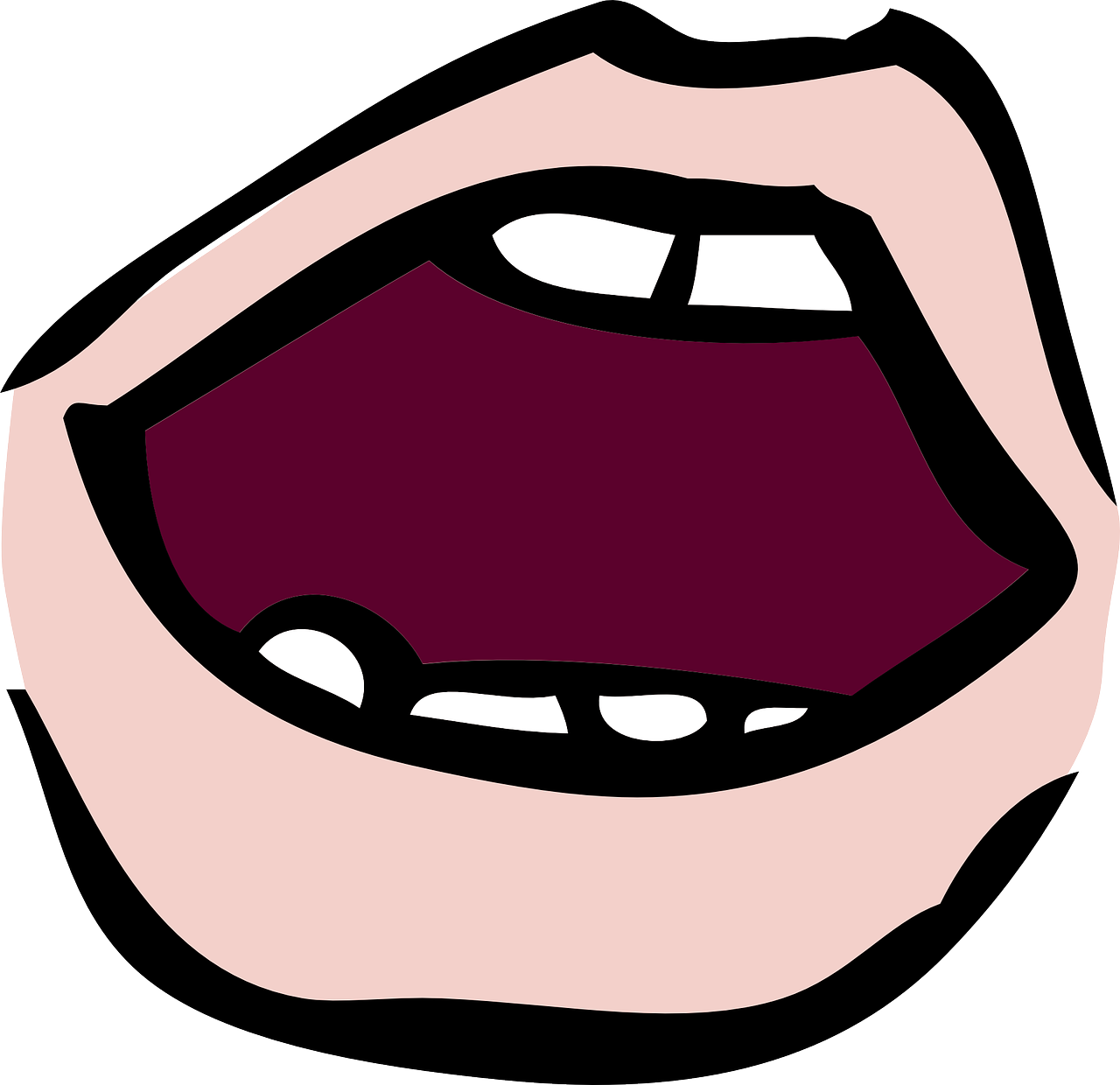 aussprechen
wo
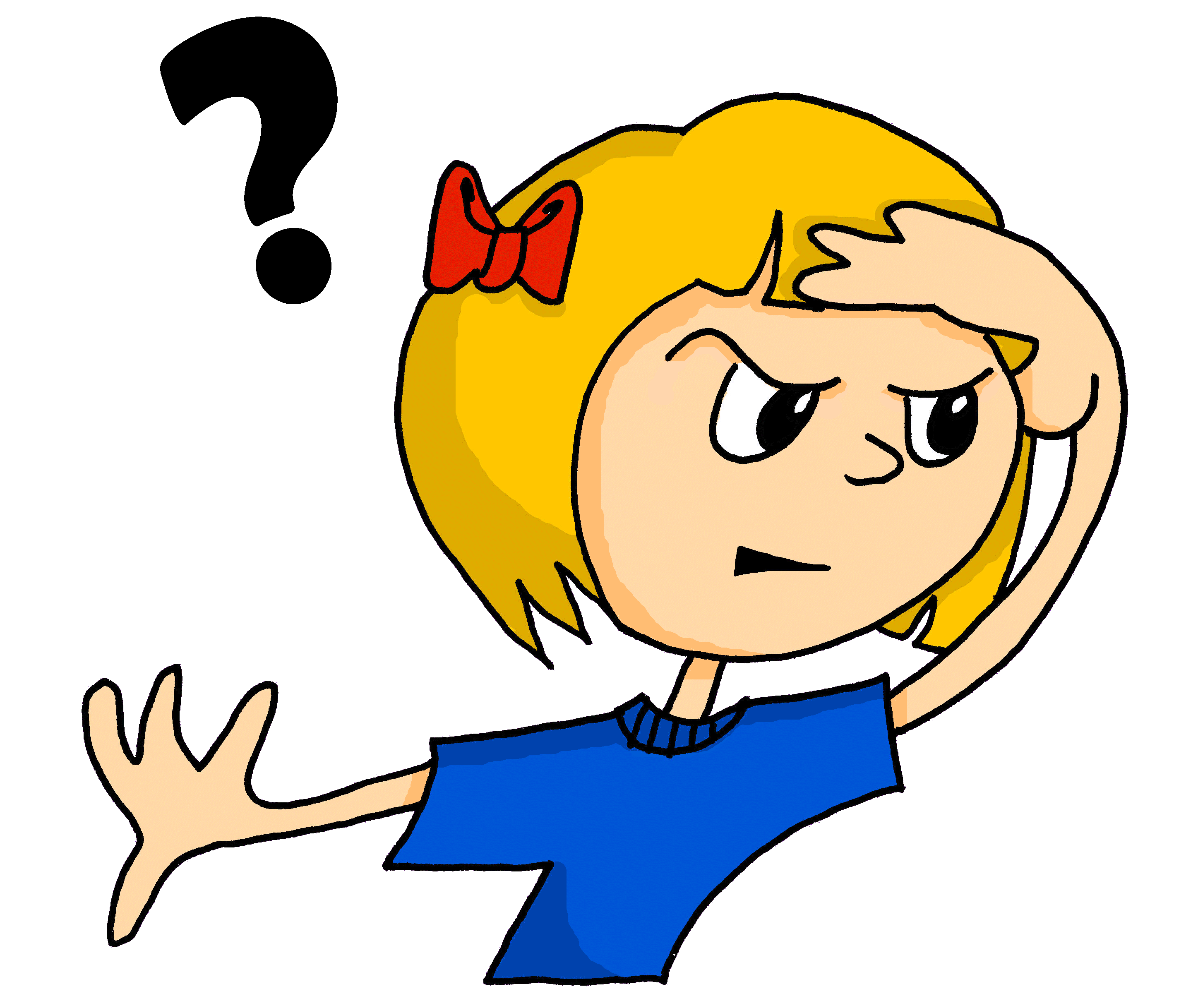 [Speaker Notes: Timing: 1 minute

Aim: to introduce the SSC long [o].

Procedure:
Introduce the SSC and present the source word ‘wo’ (with gesture, if using).
Click to bring on the picture and get pupils to repeat the word ‘wo’ (with gesture, if using).

Note: 
a gesture for ‘wo’ might be to put your hand on your forehead and look into the distance as if to spot something on the horizon

Word frequency (1 is the most frequent word in German): wo? [94] 
Jones, R.L & Tschirner, E. (2019). A frequency dictionary of German: Core vocabulary for learners. London: Routledge.]
long [o]
…
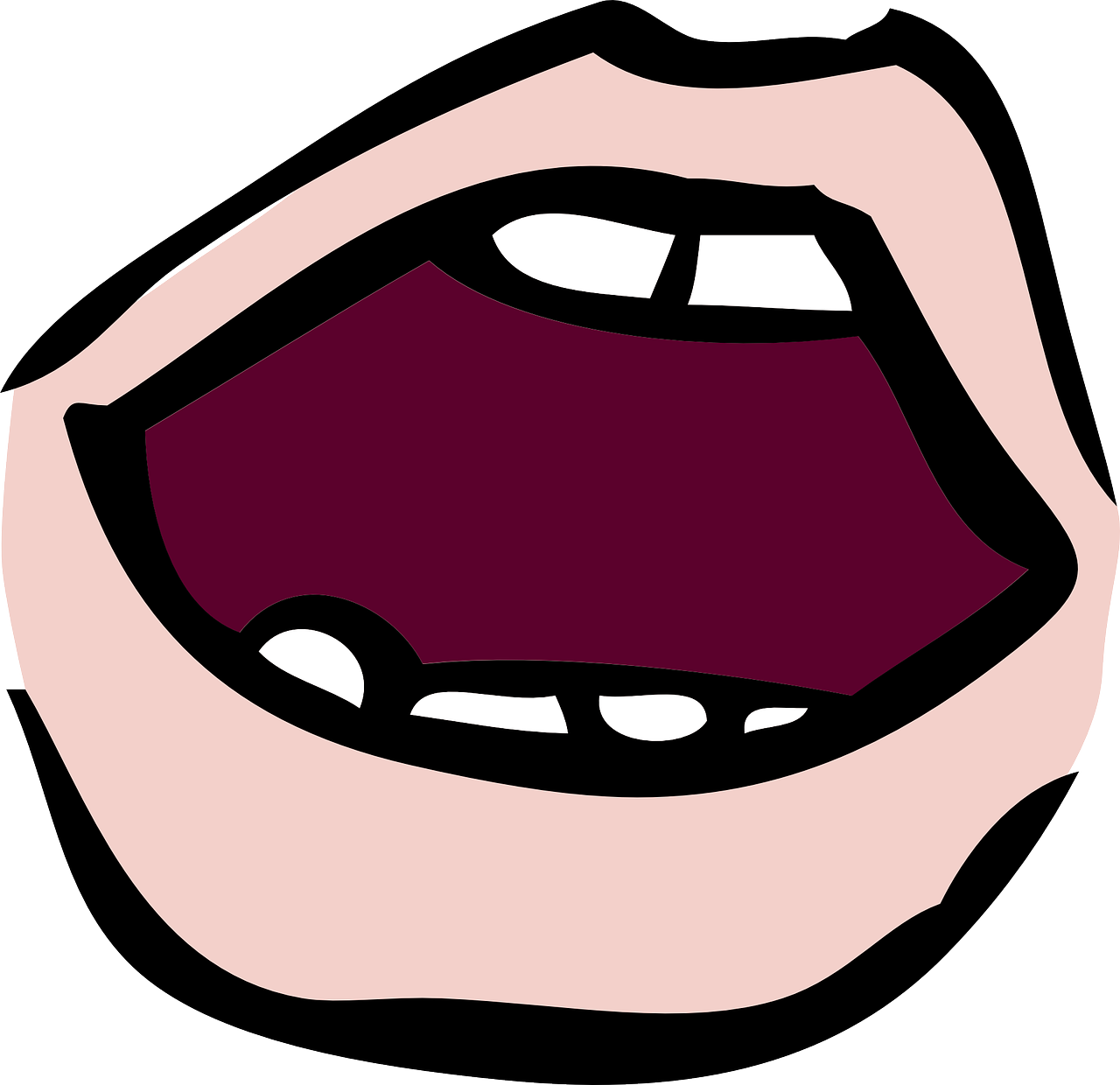 aussprechen
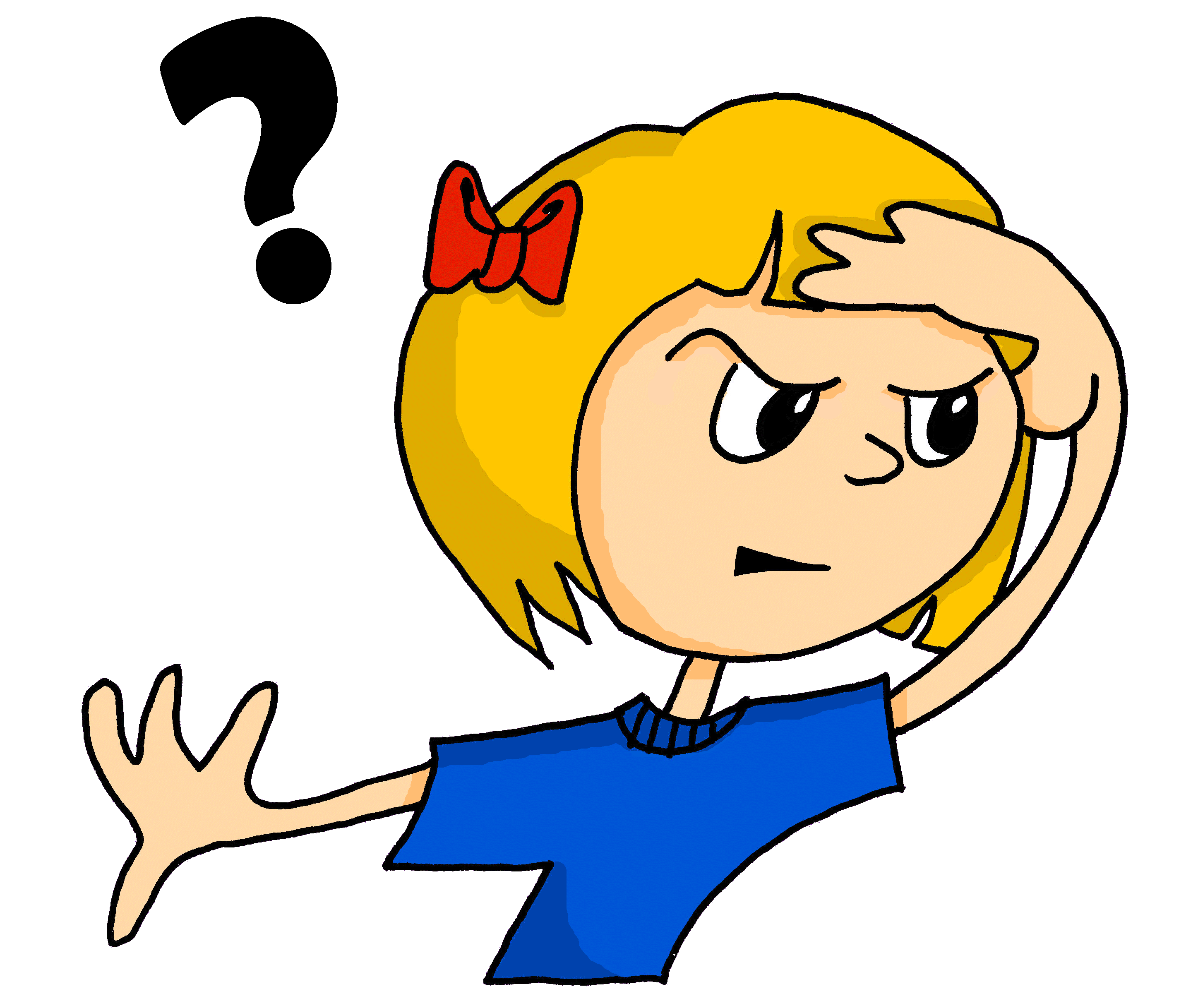 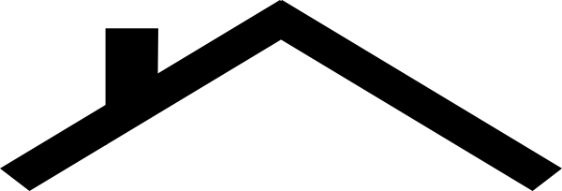 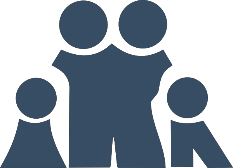 wohnen
wo
Million
[to live]
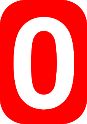 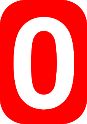 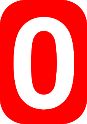 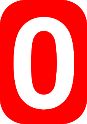 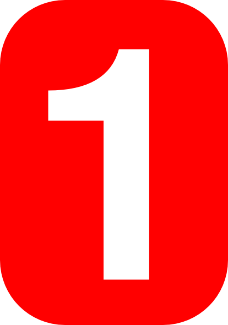 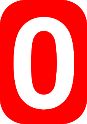 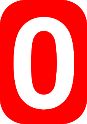 [Speaker Notes: Timing: 1 minute

Aim: to consolidate the SSC long [o].

Procedure:
Re-present the SSC and the source word ‘wo’ (with gesture, if using).
Click to bring on the picture and get pupils to repeat the word ‘wo’ (with gesture, if using).
Present the cluster words in the same way, bringing on the picture and getting pupils to pronounce the words.

Word frequency (1 is the most frequent word in German): Million [206] ohne [119] wo? [94] wohnen [380] 
Jones, R.L & Tschirner, E. (2019). A frequency dictionary of German: Core vocabulary for learners. London: Routledge.]
short [o]
…
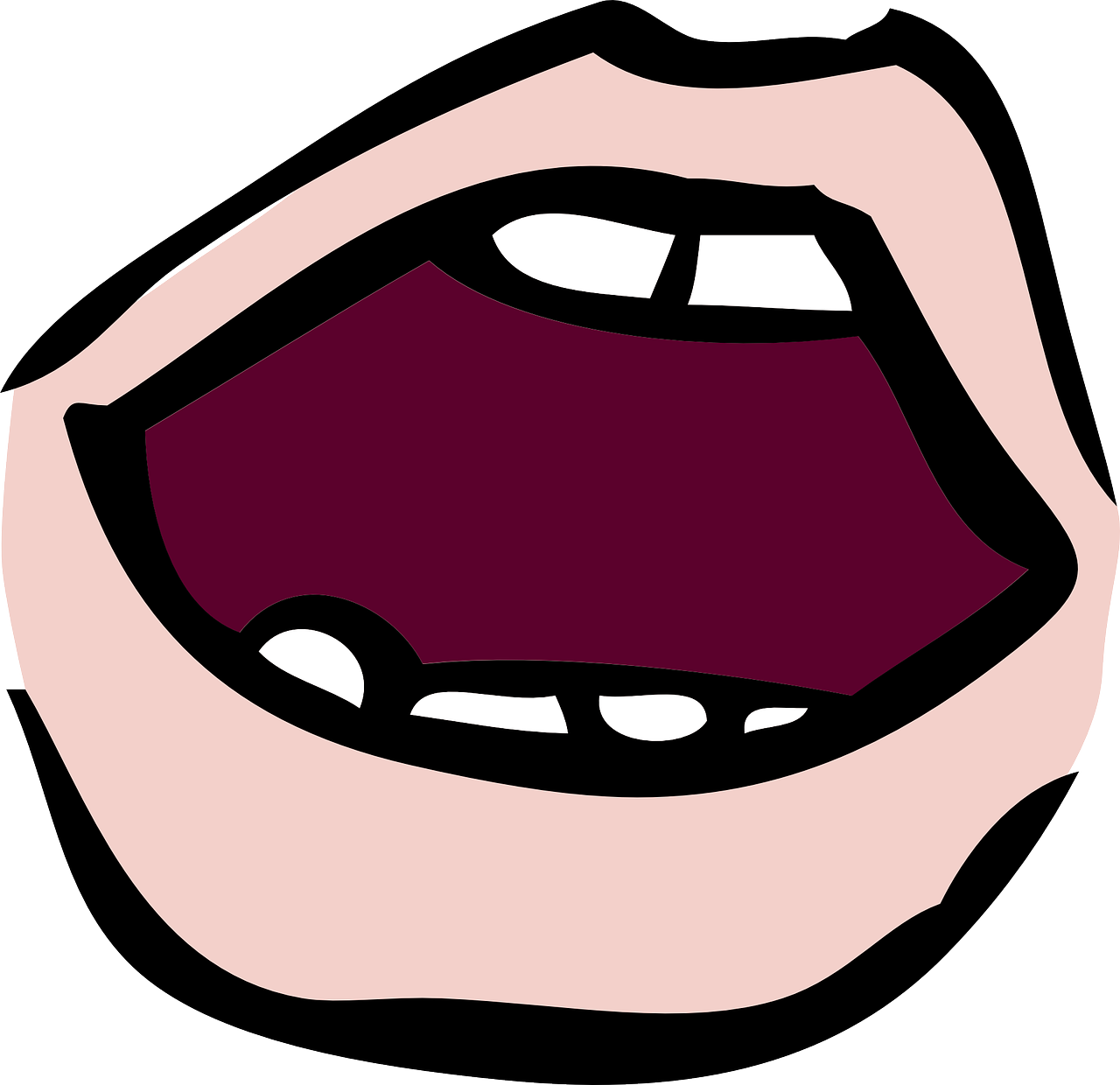 aussprechen
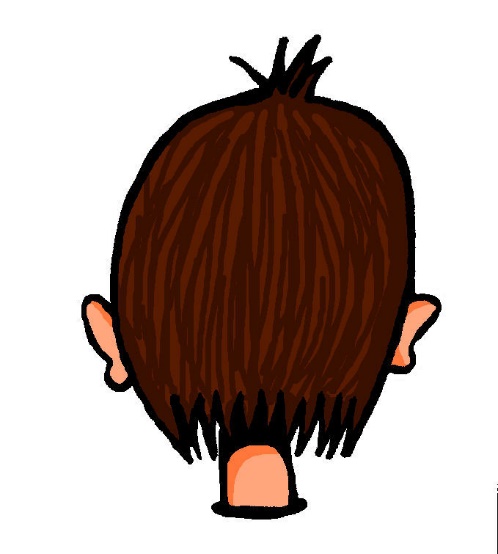 Kopf
[Speaker Notes: Timing: 1 minute

Aim: to introduce the SSC short [o].

Procedure:
Introduce the SSC and present the source word ‘Kopf’ (with gesture, if using).
Click to bring on the picture and get pupils to repeat the word ‘Kopf’ (with gesture, if using).

Note: 
a gesture for ‘Kopf’ might be to point to your head.

Word frequency (1 is the most frequent word in German): Kopf [279] 
Jones, R.L & Tschirner, E. (2019). A frequency dictionary of German: Core vocabulary for learners. London: Routledge.]
short [o]
…
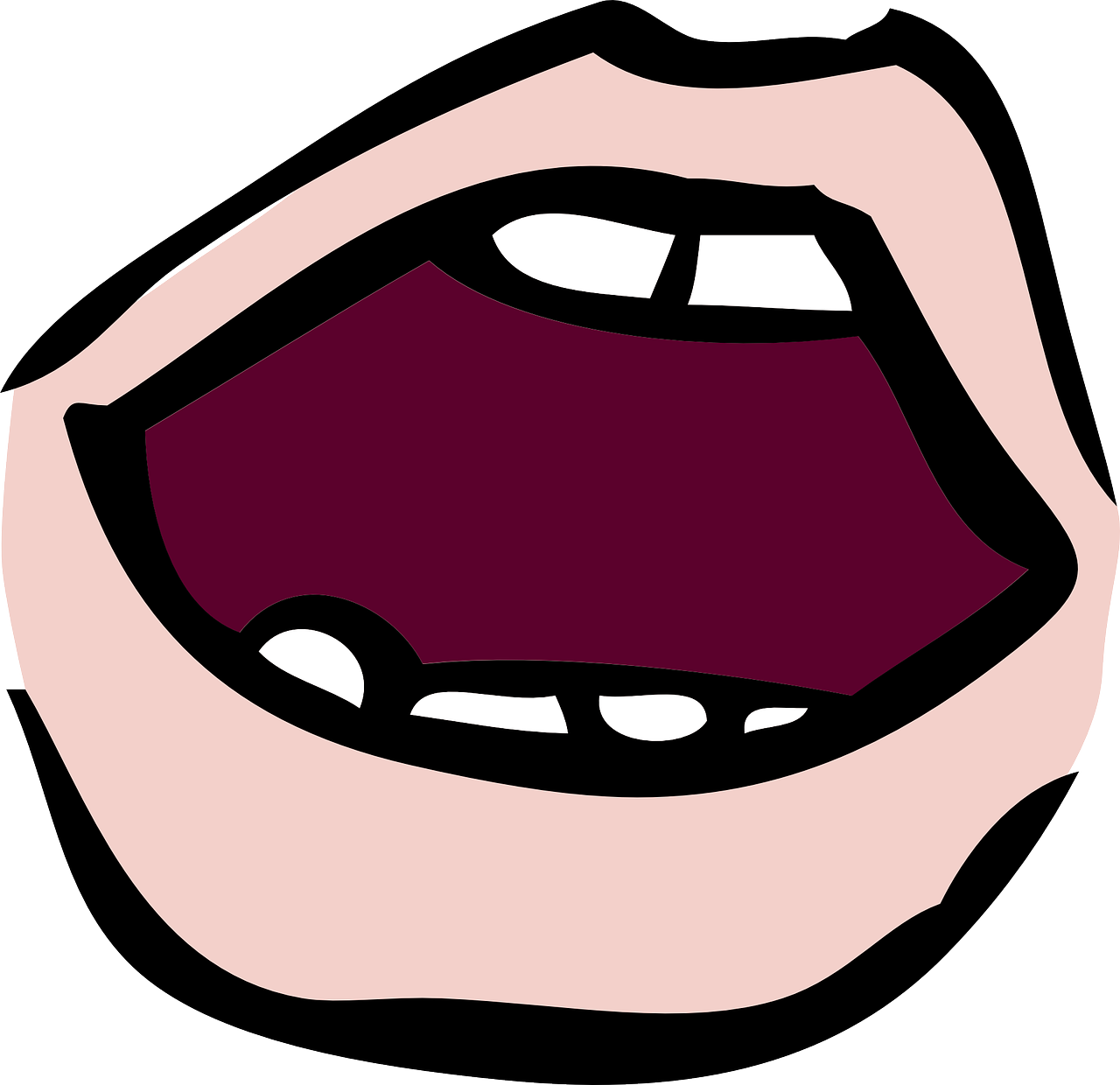 aussprechen
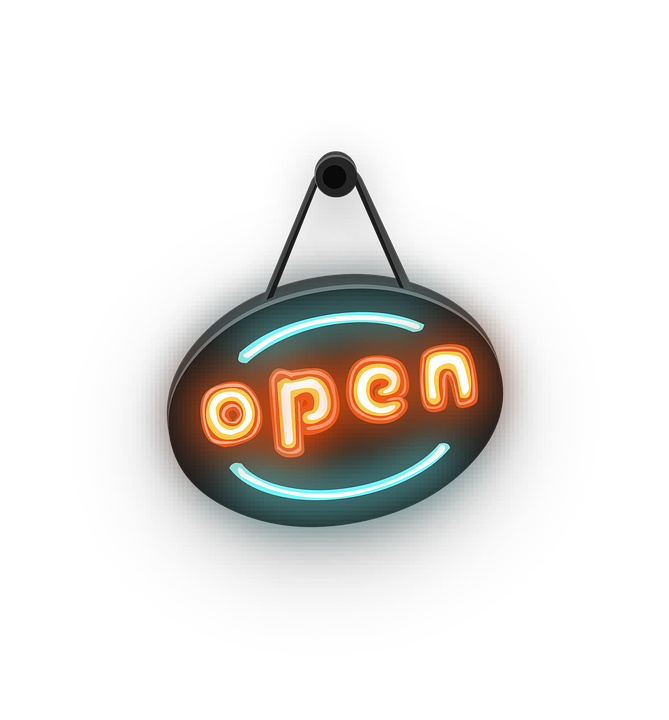 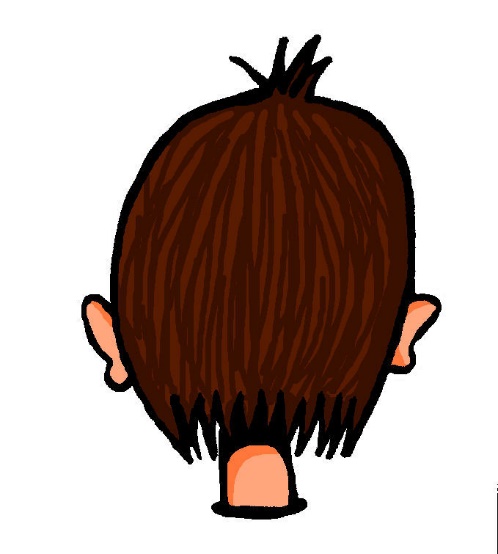 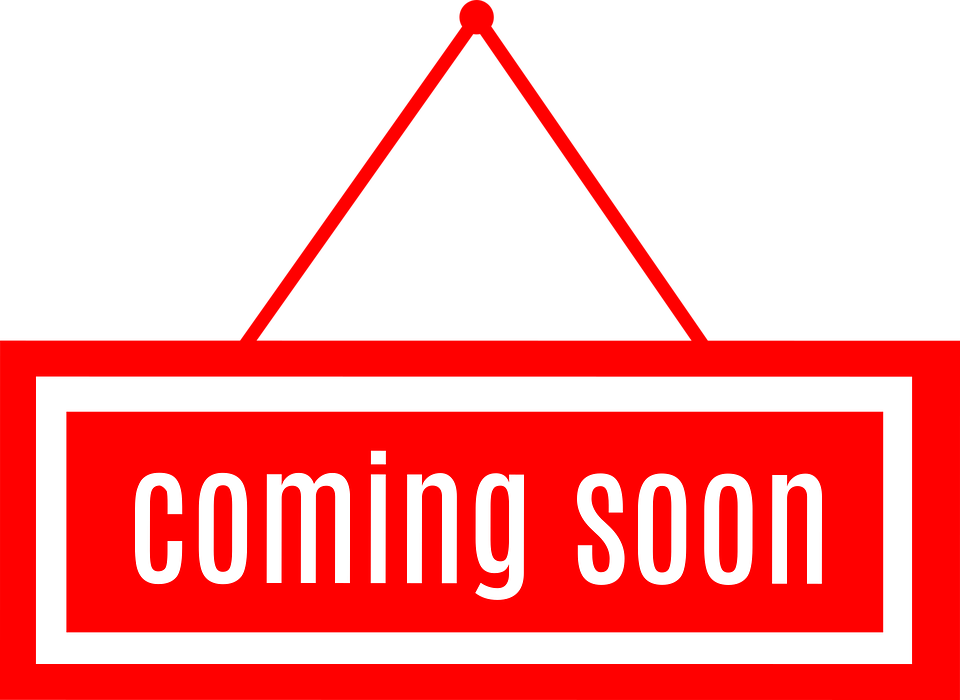 kommen
Kopf
offen
[to come]
[Speaker Notes: Timing: 1 minute

Aim: to consolidate the SSC short [o].

Procedure:
Re-present the SSC and the source word ‘Kopf’ (with gesture, if using).
Click to bring on the picture and get pupils to repeat the word ‘Kopf’ (with gesture, if using).
Present the cluster words in the same way, bringing on the picture and getting pupils to pronounce the words.

Word frequency (1 is the most frequent word in German): kommen [61] Kopf [279] offen [382]
Jones, R.L & Tschirner, E. (2019). A frequency dictionary of German: Core vocabulary for learners. London: Routledge.]
[o]
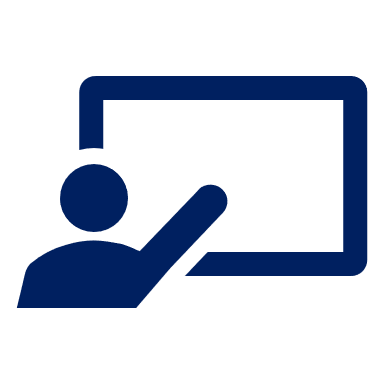 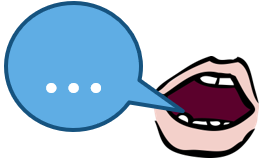 Kategorisiere die Wörter.
short [o]
long [o]
aussprechen
Koffer
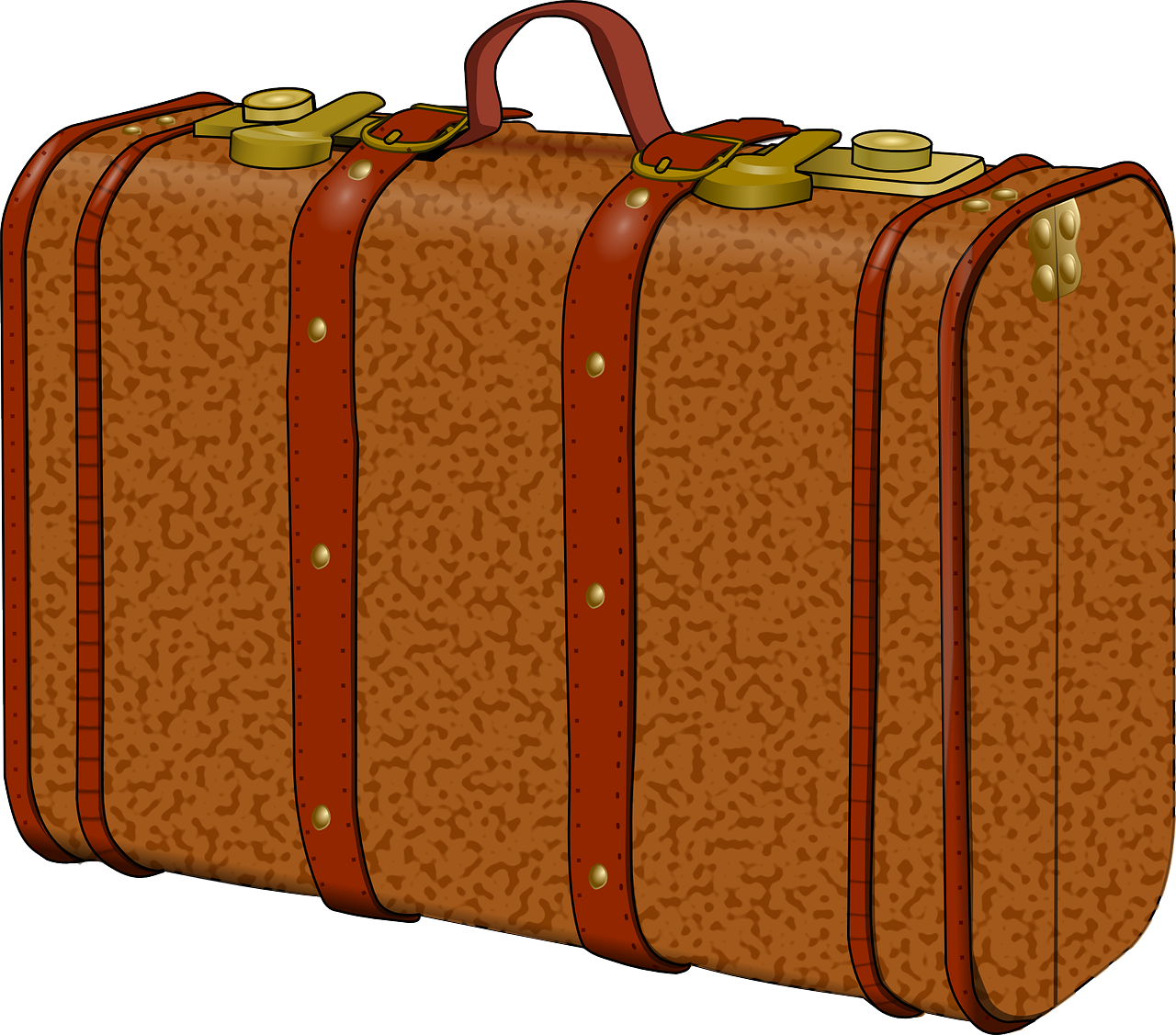 Boden
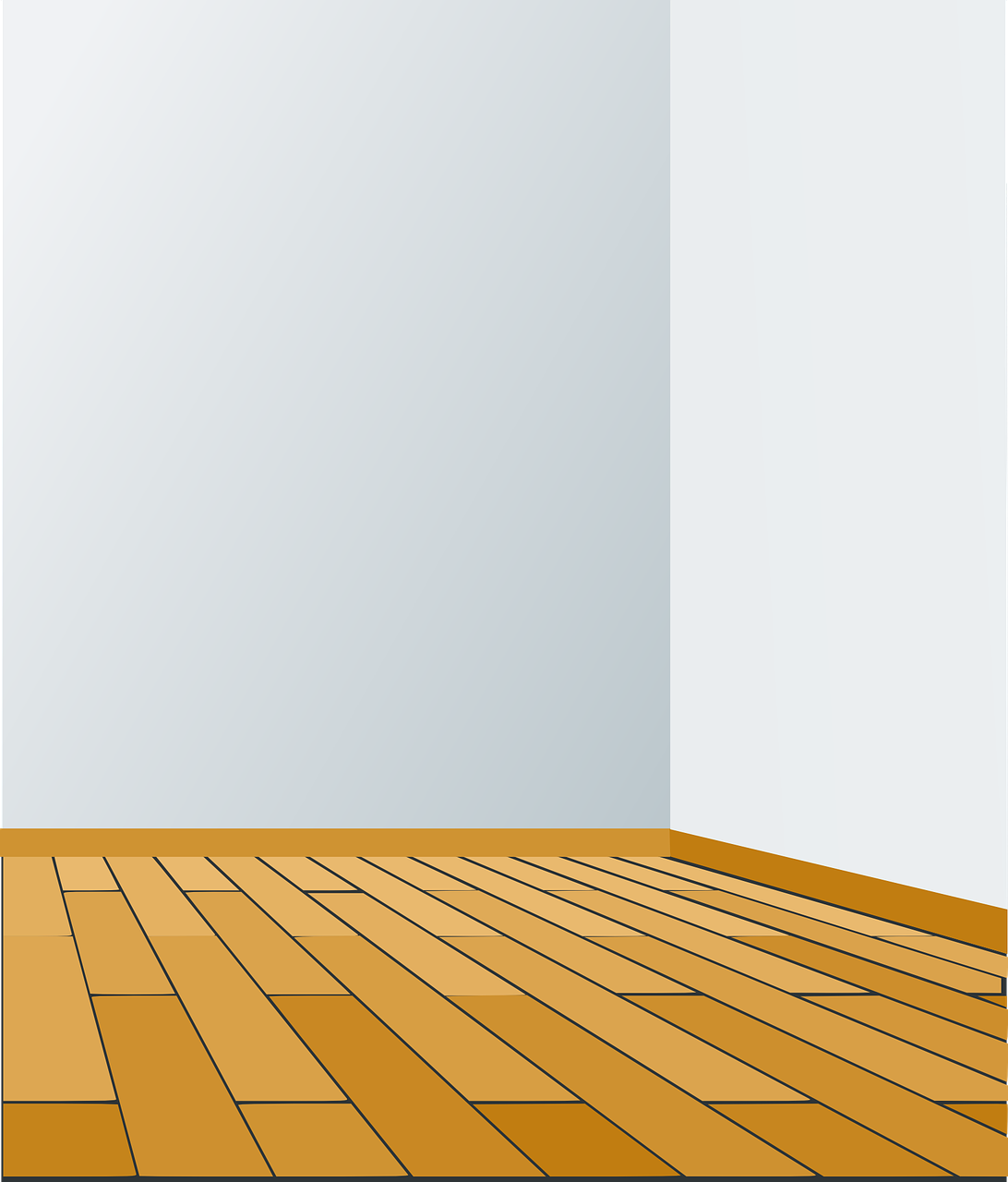 hoffen
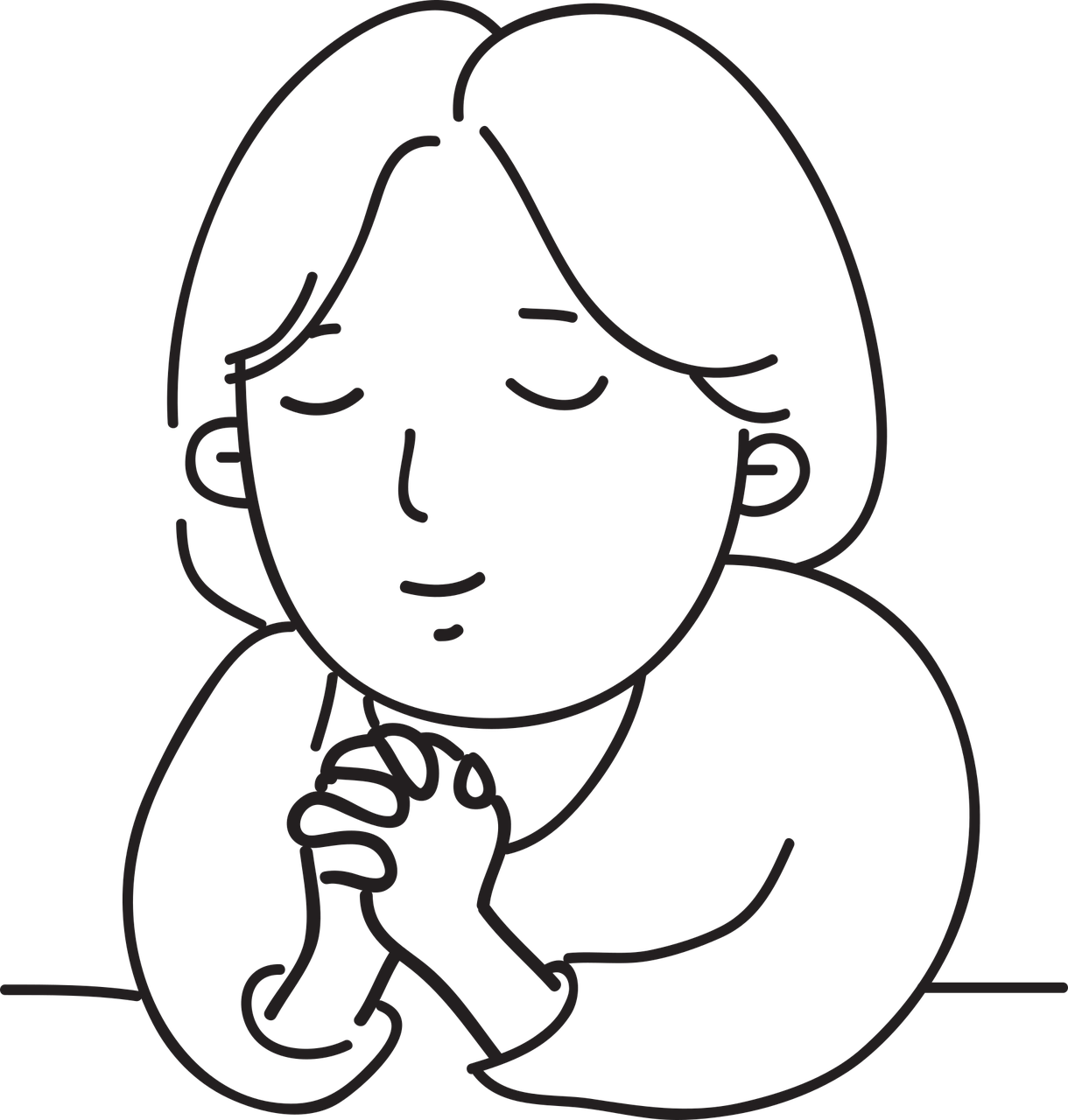 Europa
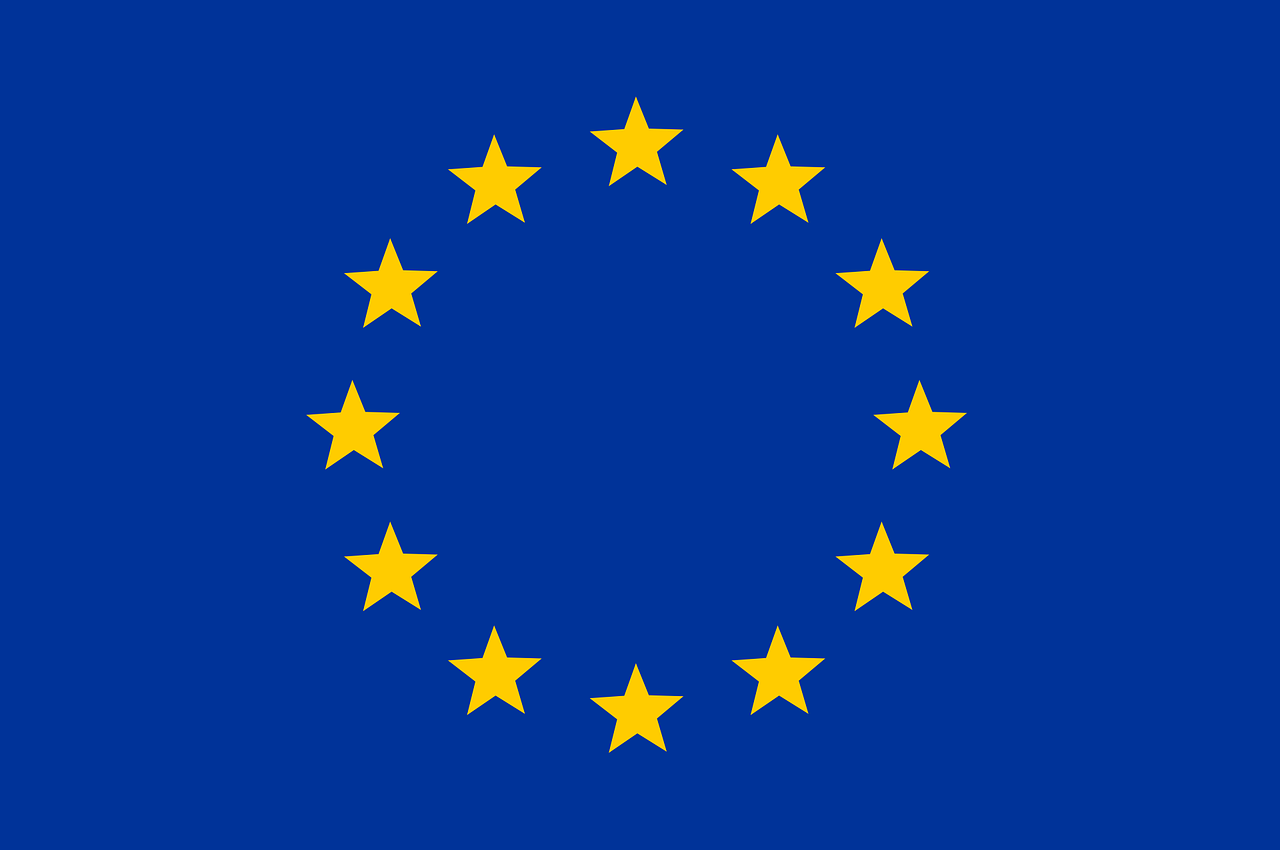 Ostern
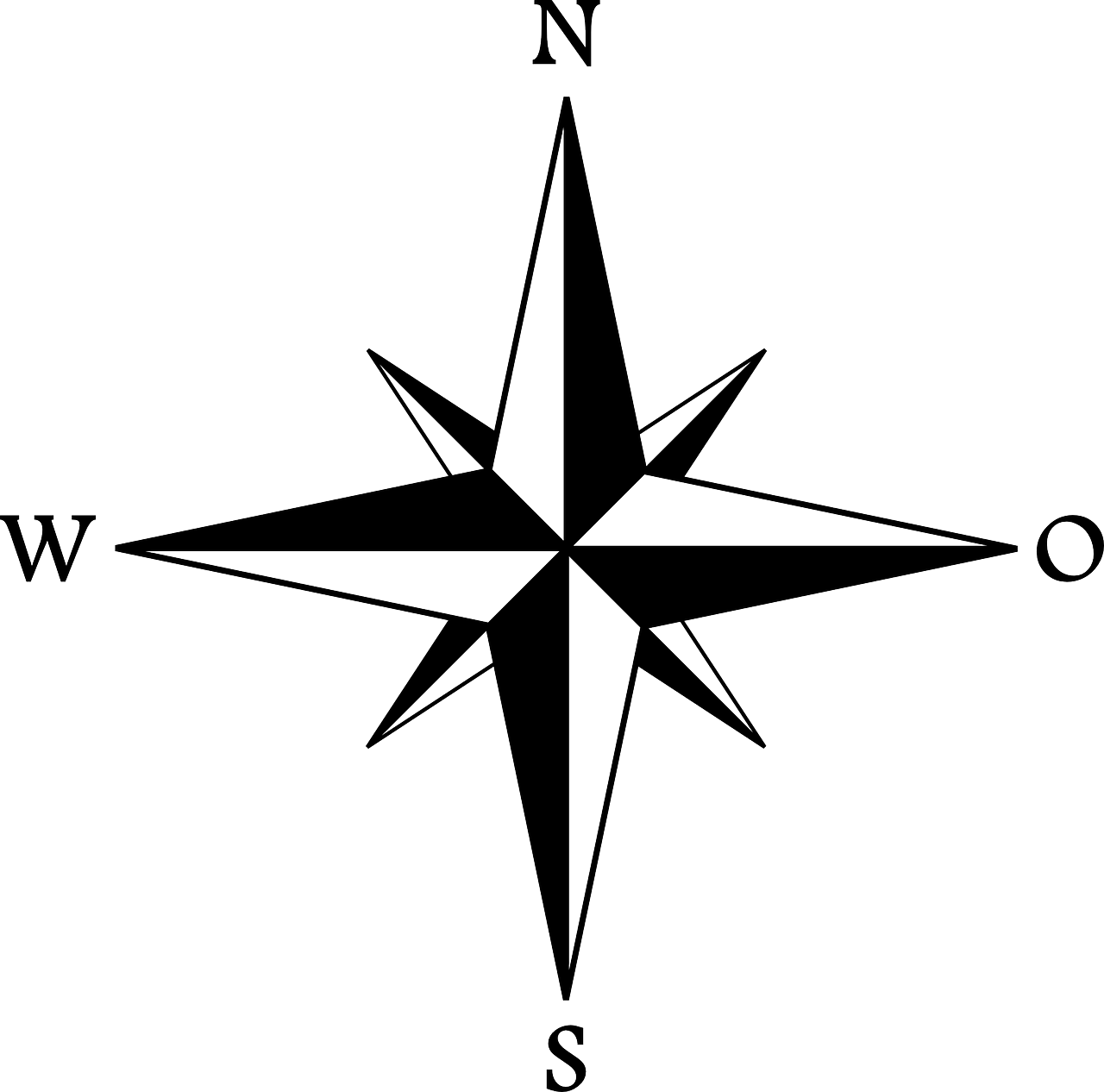 Oktober
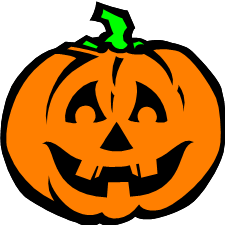 froh
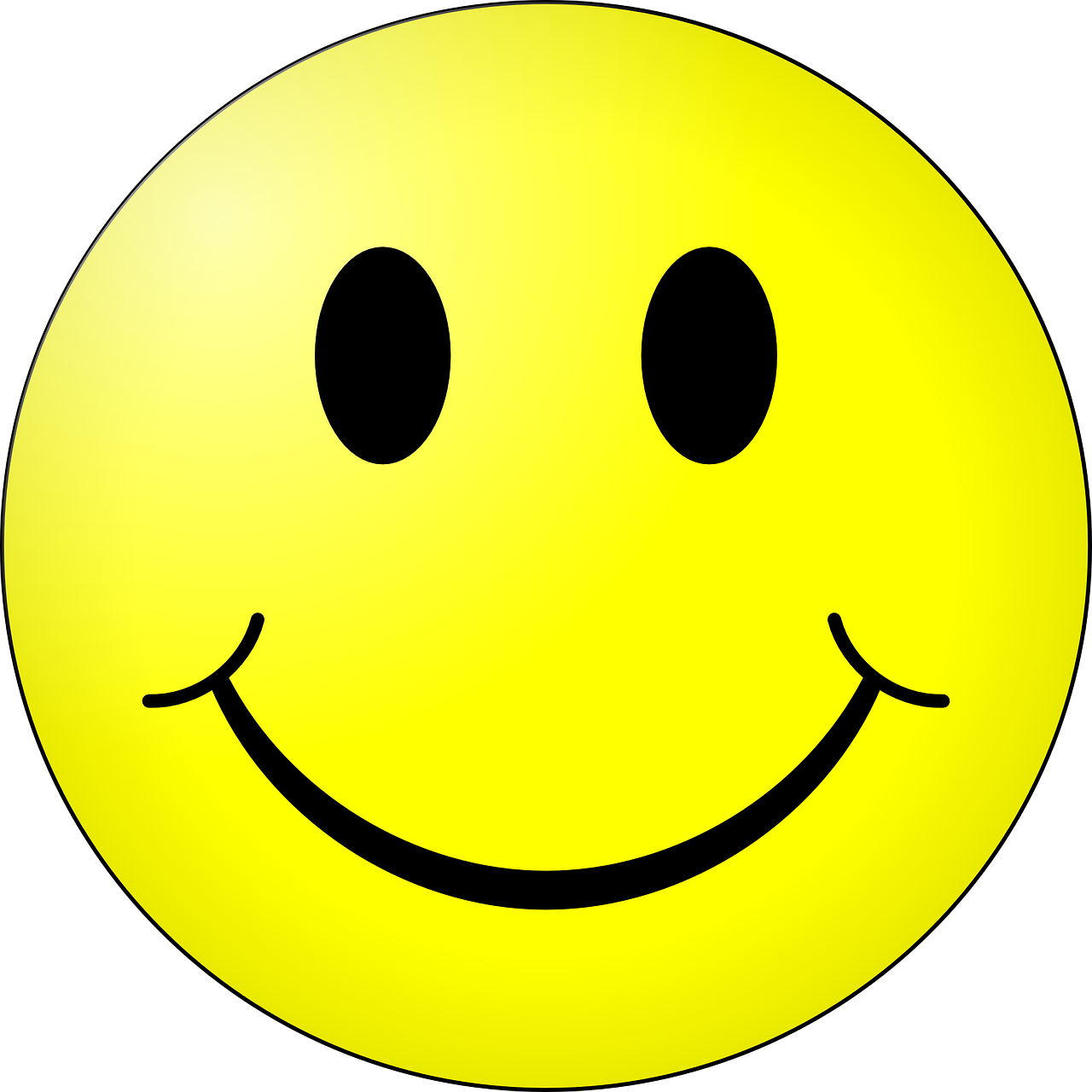 Wochenende
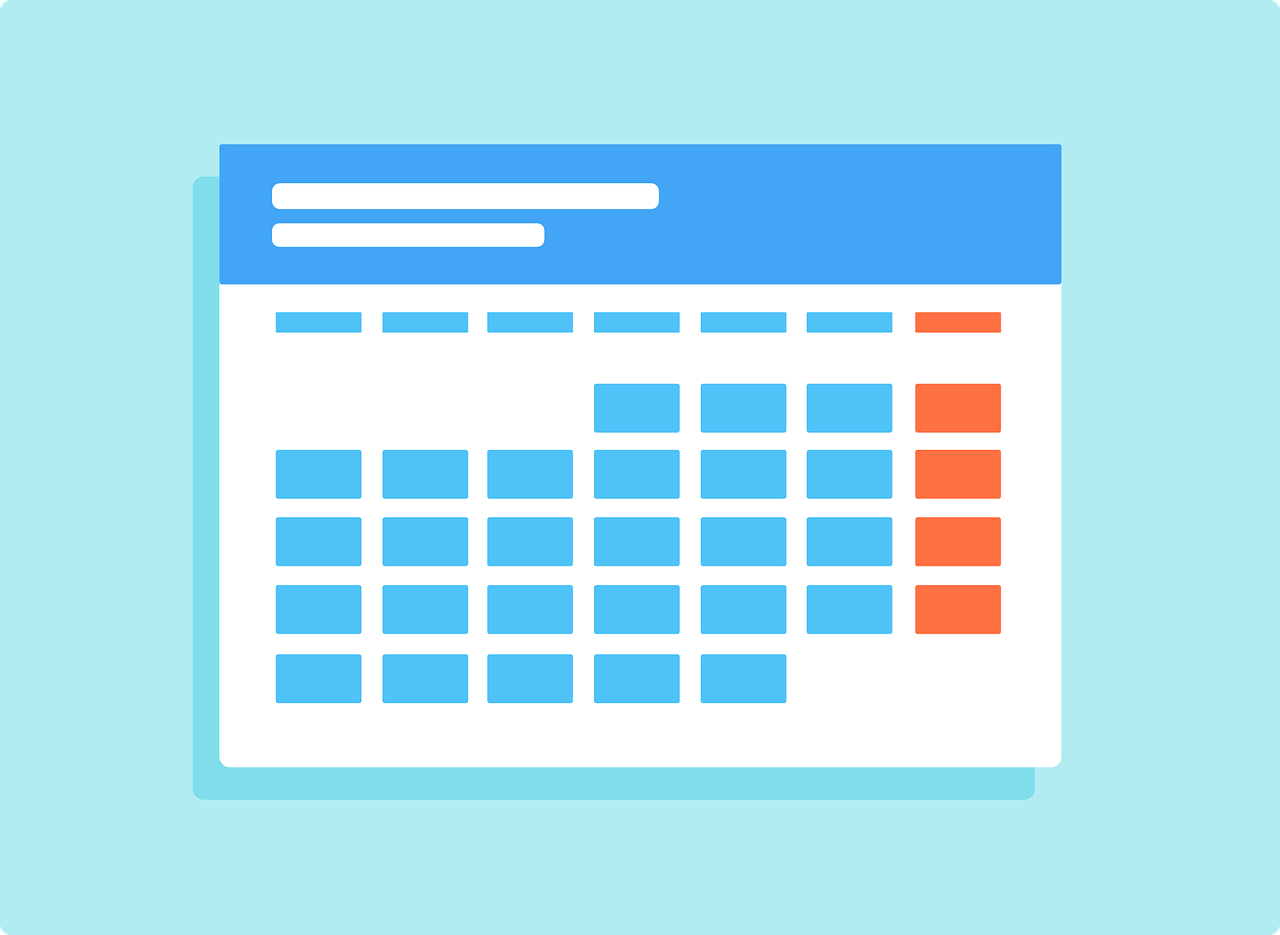 Kino
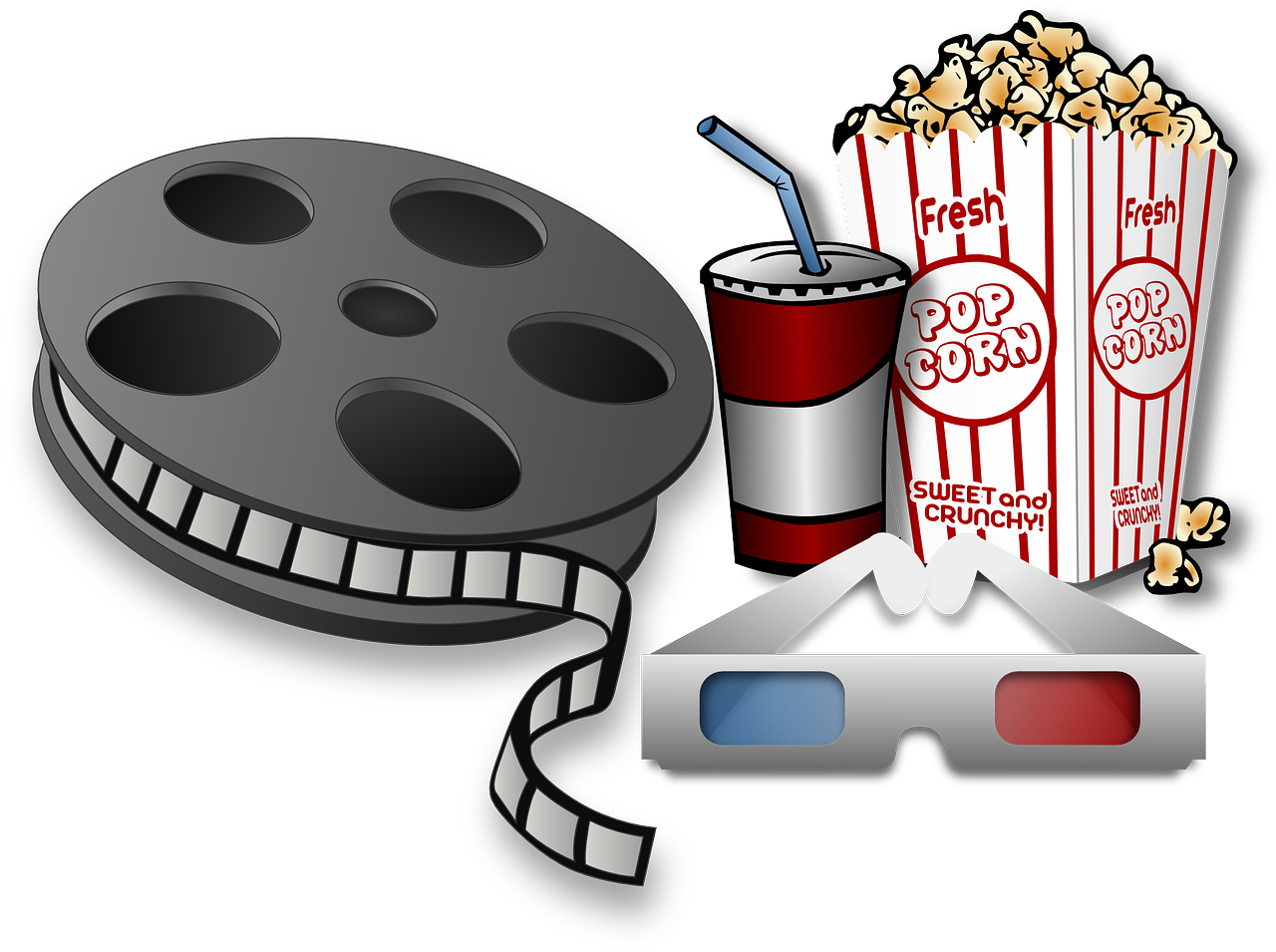 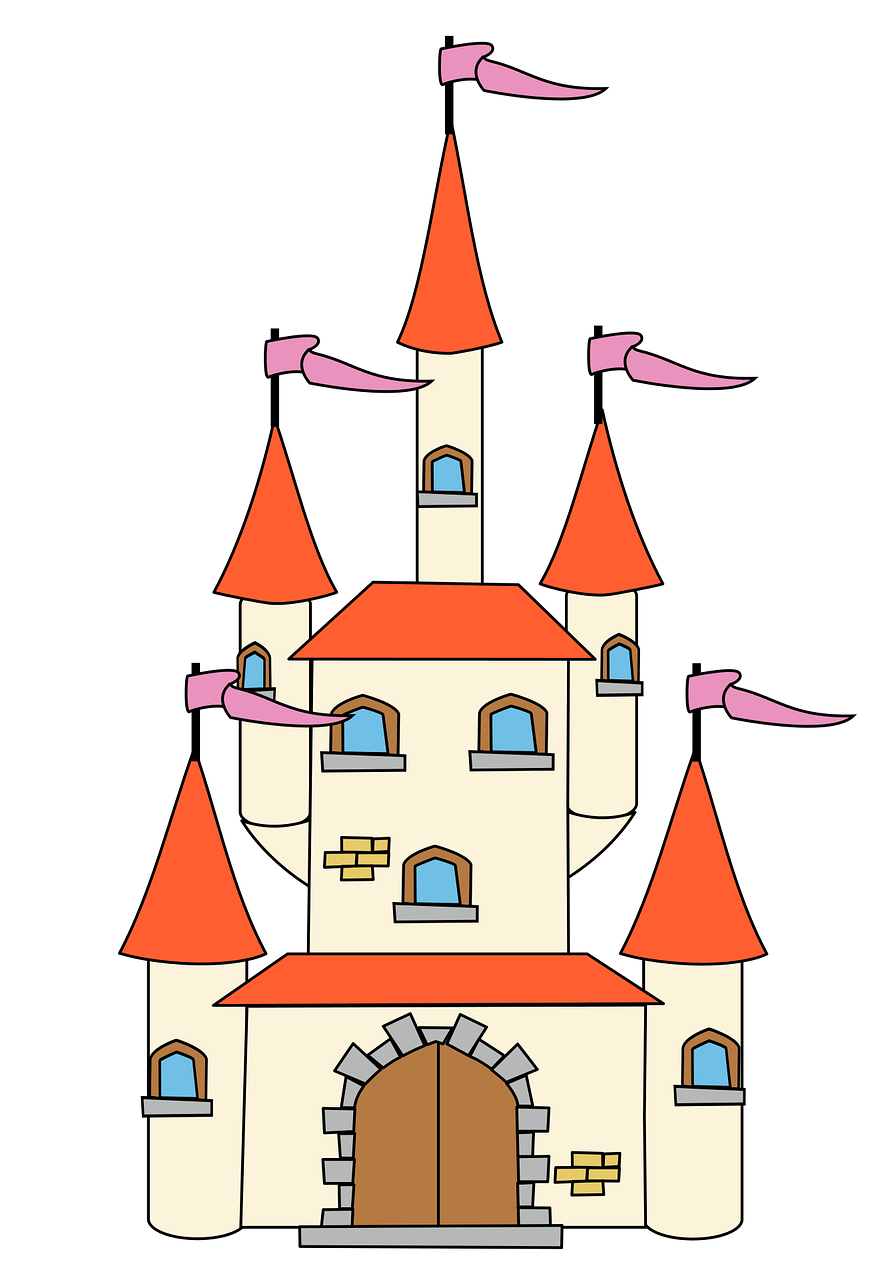 holen
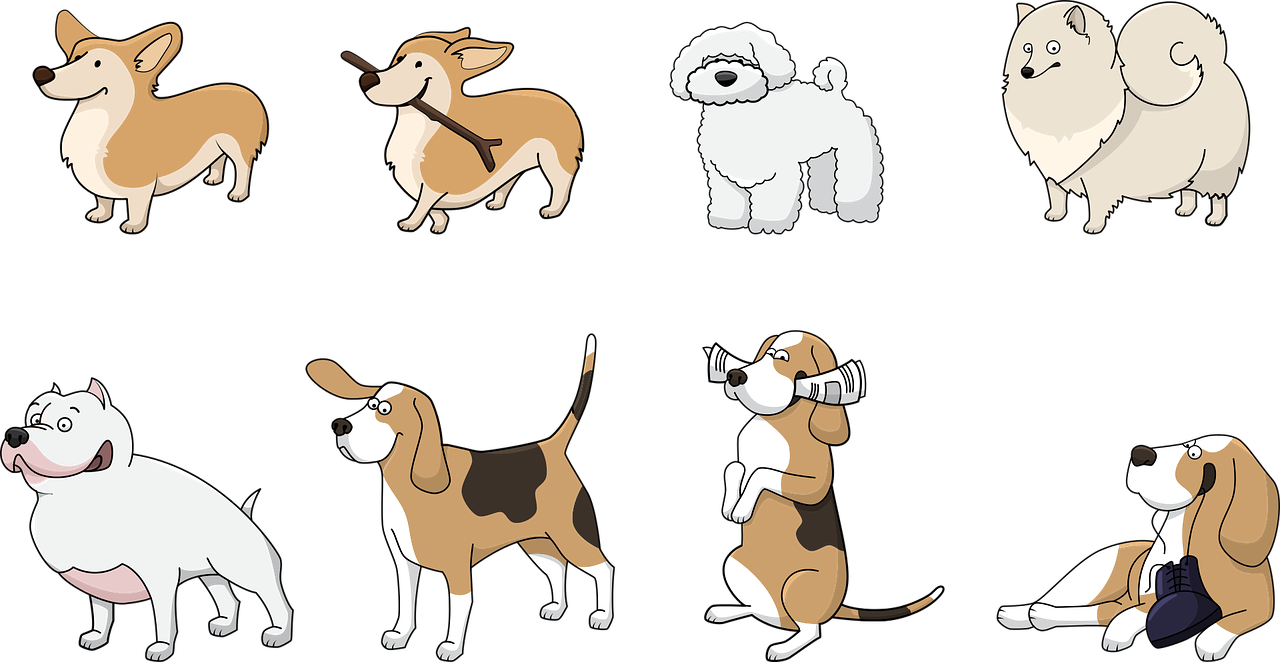 Schloss
Oma
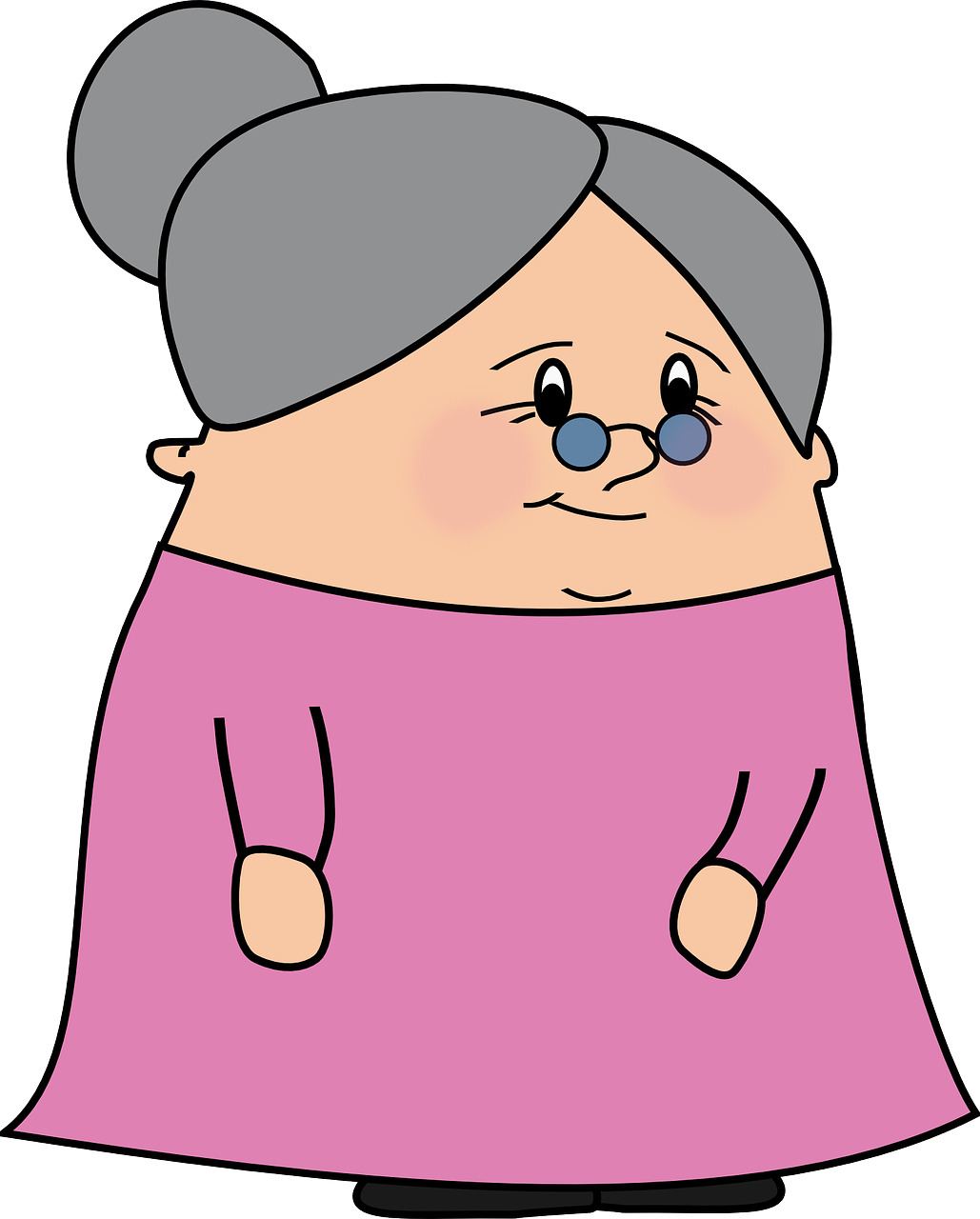 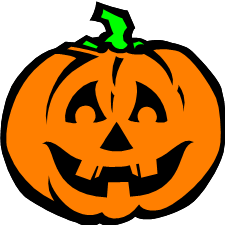 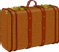 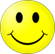 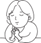 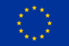 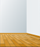 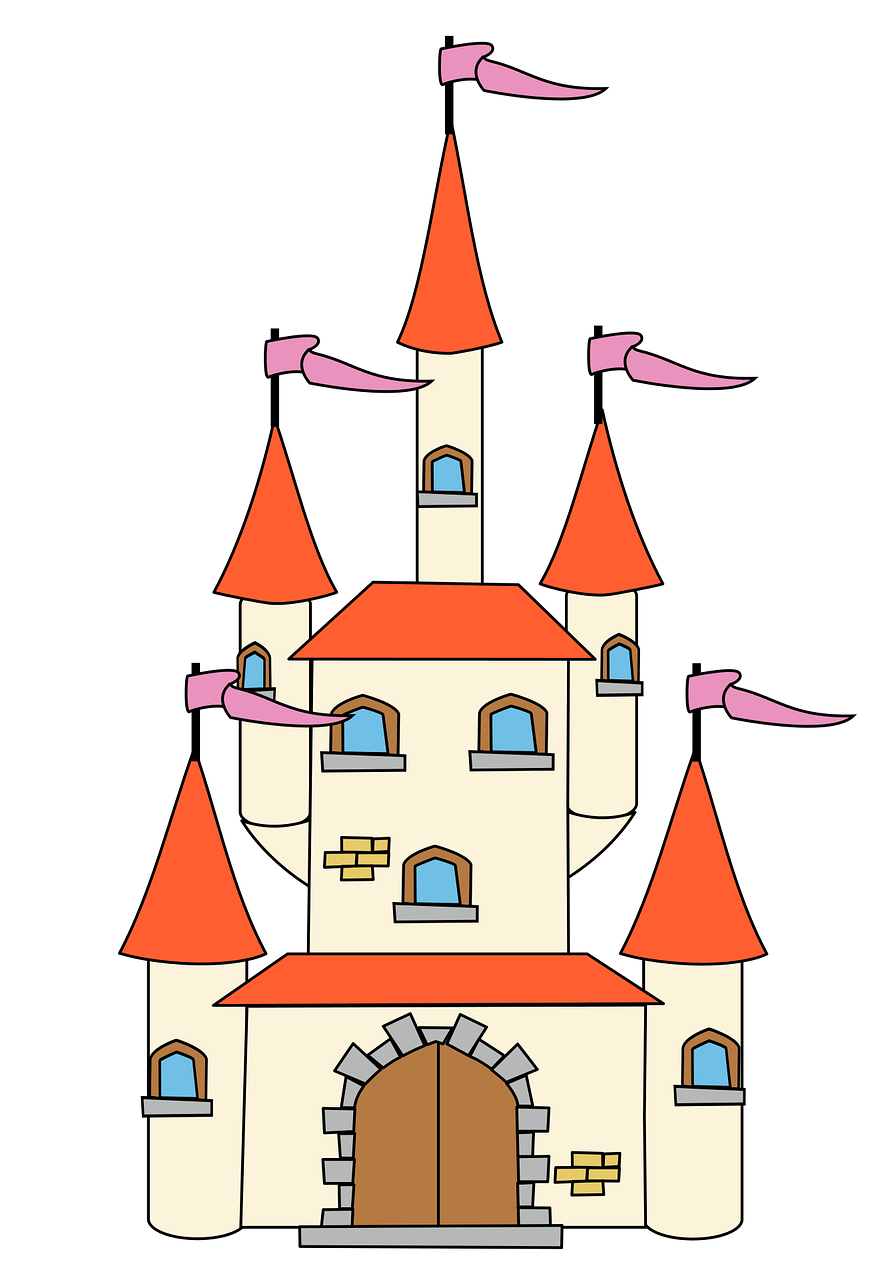 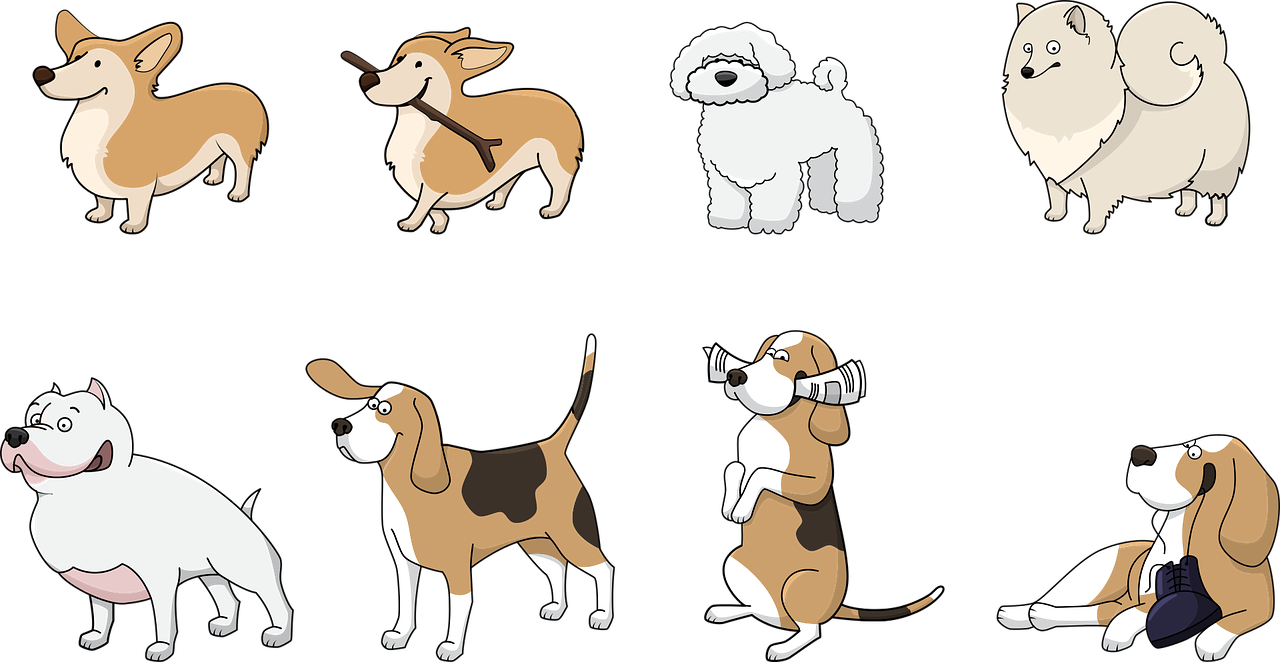 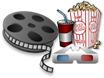 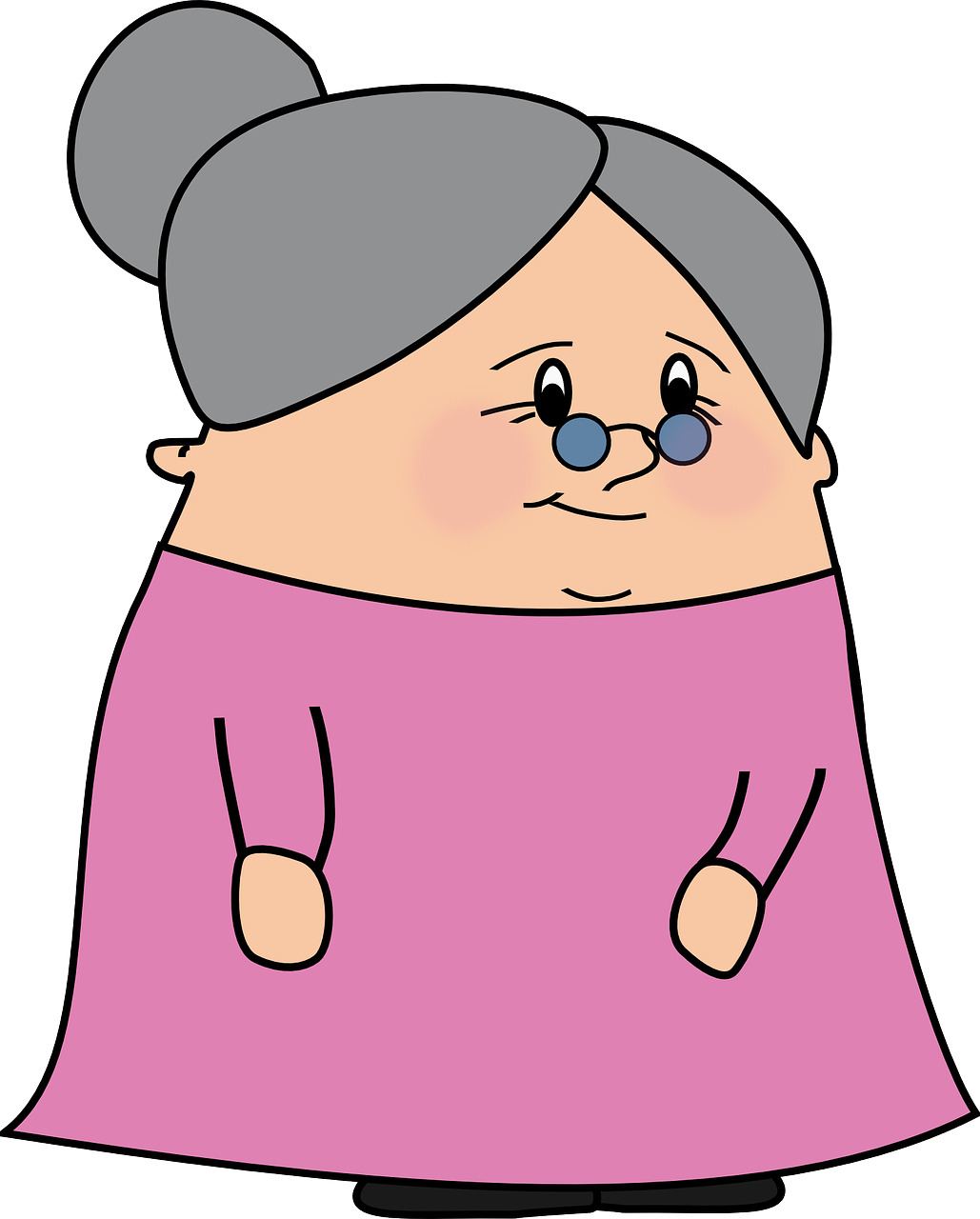 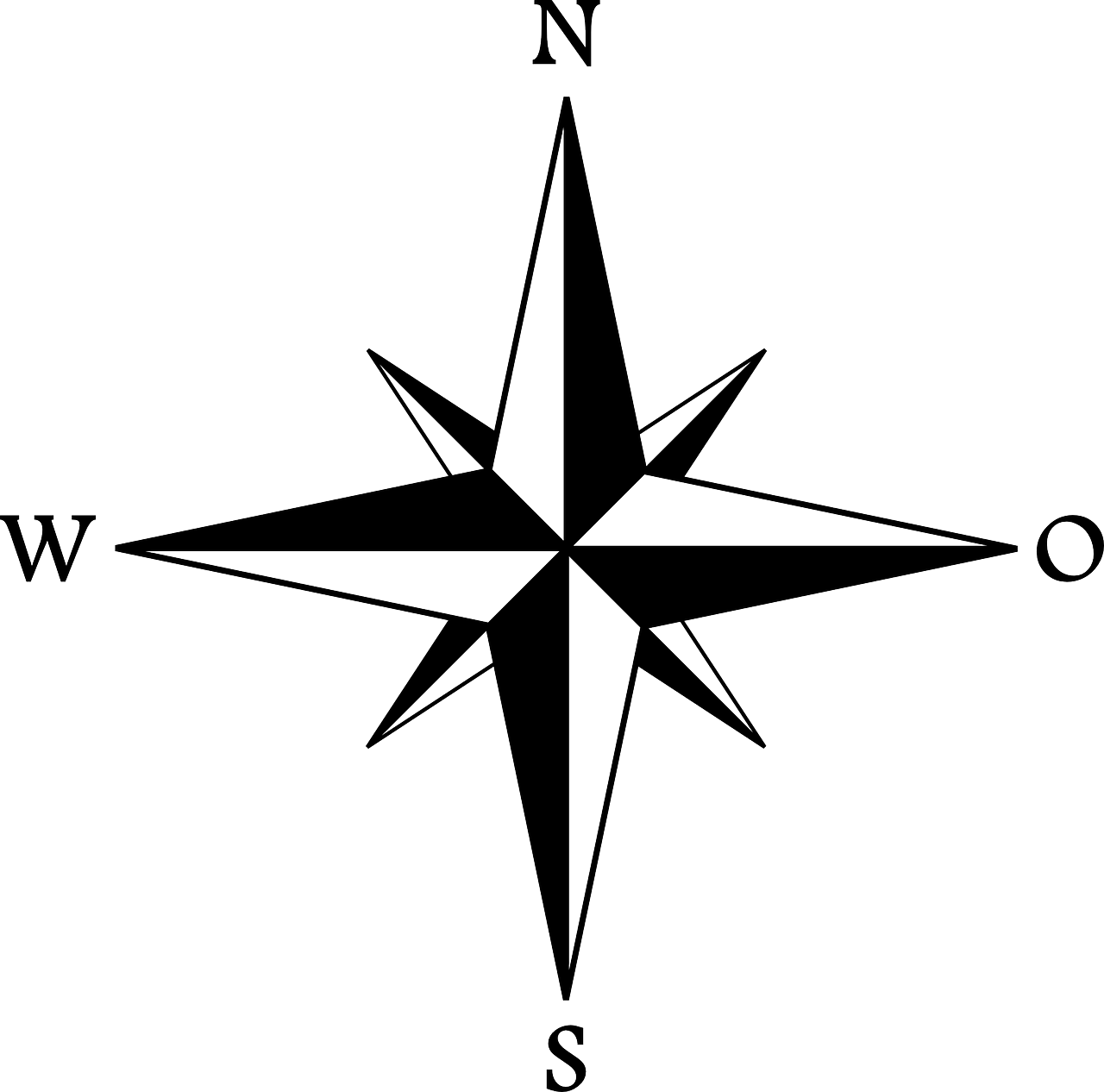 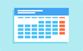 [Speaker Notes: Timing: 5 minutes

Aim: to consolidate the SSC [o] by organising words with long and short [o] sounds.

Procedure:
1. Pupils work in pairs to decide which words contain long and short [o].  Teachers can encourage pupils to ‘sound out’ the words as part of this process.
2. To feed back, teachers elicit answers orally using the order of words from left to right, top to bottom, asking for example: Konzert, ist das langes [o] oder kurzes [o]?  
3. On each mouse click, the word appears in the correct part of the Venn and disappears from the table.
Note: the majority of these words have not yet been taught, but they are words that will be learnt as part of the KS2 course.

Vocabulary: Koffer [2387]  Boden [536] Oktober [1223] hoffen [689] Europa [294] froh [1424] Osten [1208] Kino [2020] holen [547] Wochenende [1243]Oma [2175]
Schloss [1907]

Jones, R.L & Tschirner, E. (2019). A frequency dictionary of German: Core vocabulary for learners. London: Routledge.]
mögen – to like, liking
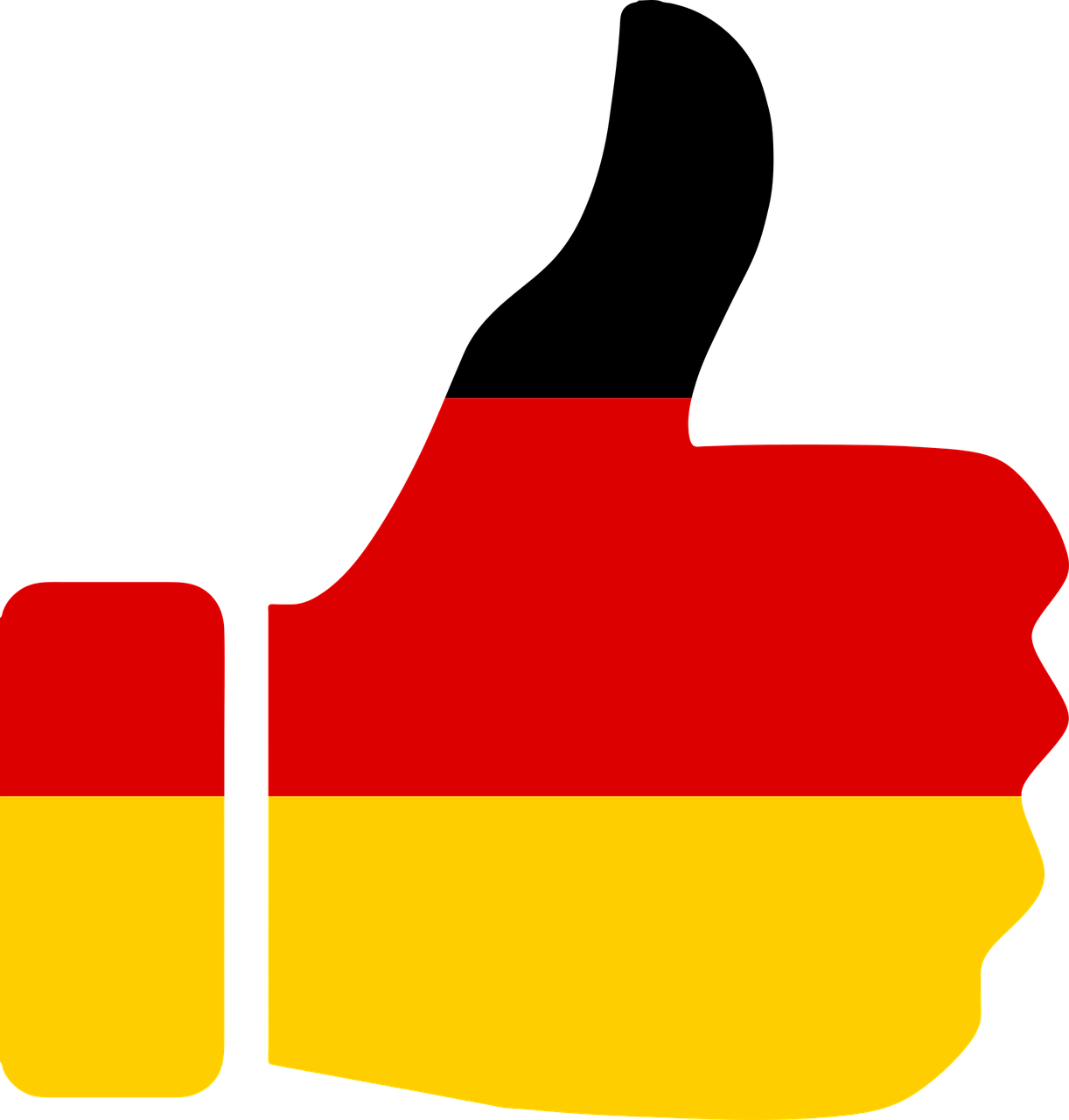 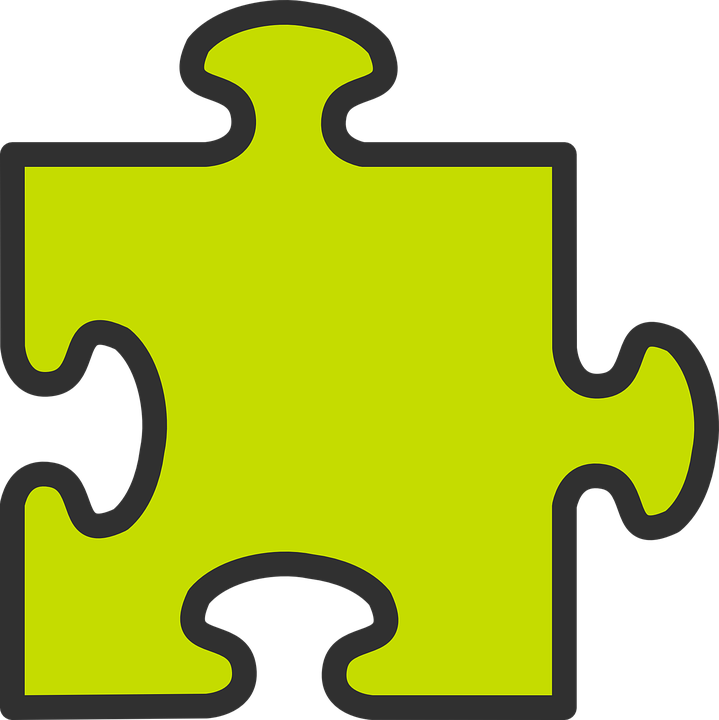 The er/sie/es form is the same as the ich form!
Mögen is an irregular verb. Use it to say what you like and don’t like.
s/he, it likes
er/sie/es mag
du magst
you like
ich mag
I like
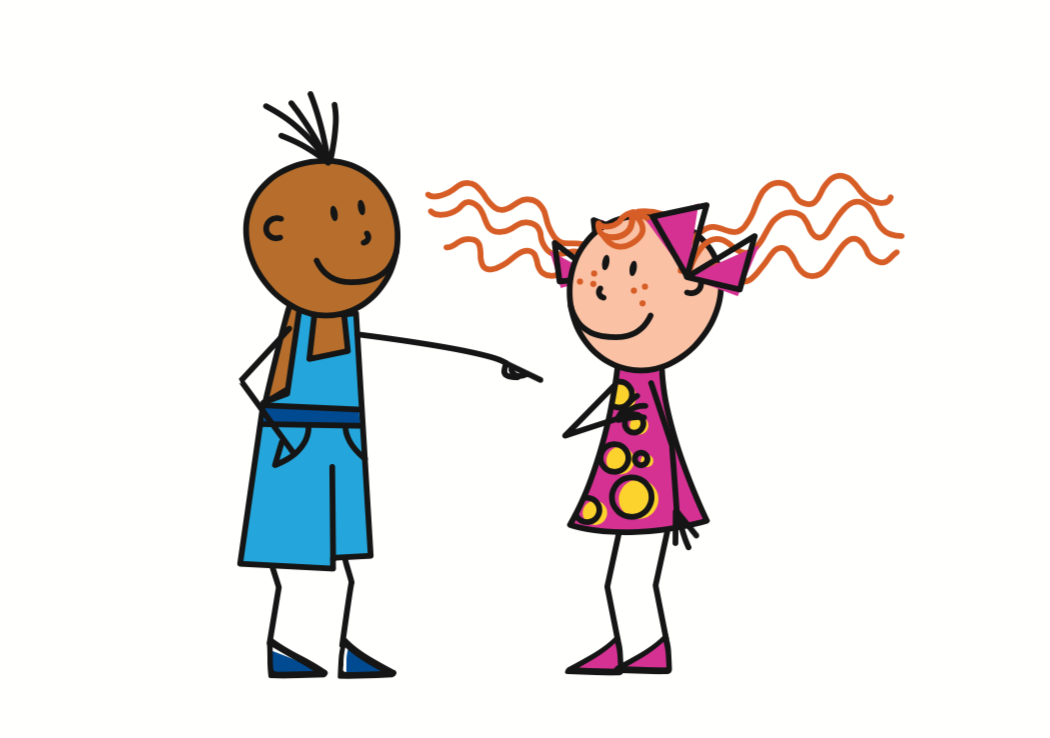 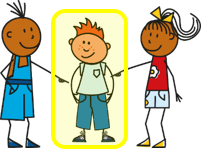 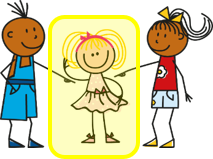 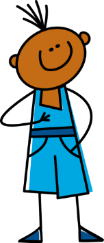 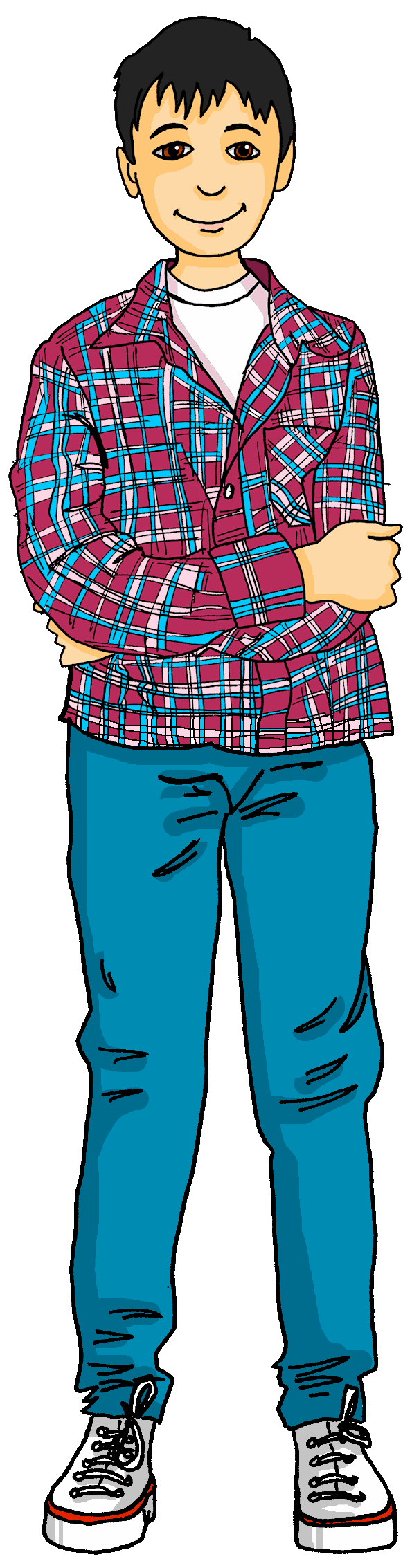 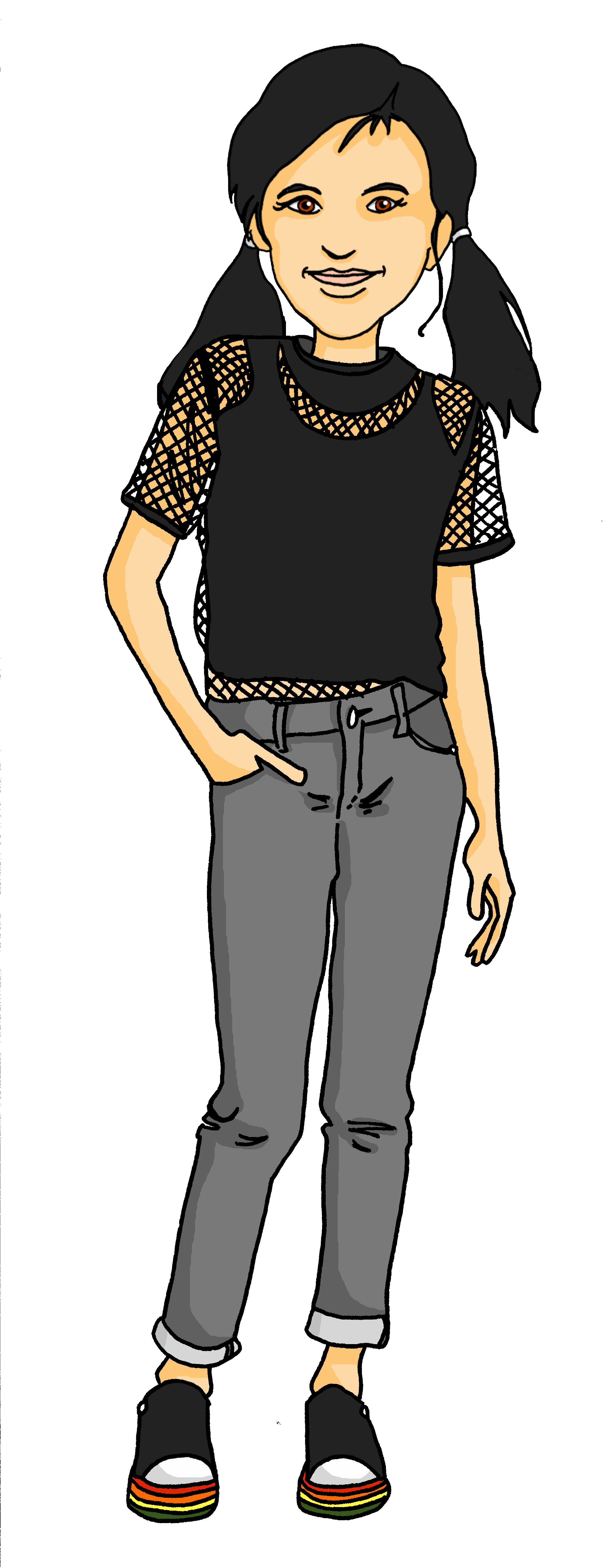 Magst ___ die Feier, Lias?
____ mag die Feier. Magst du die Fahrräder?
du
Ich
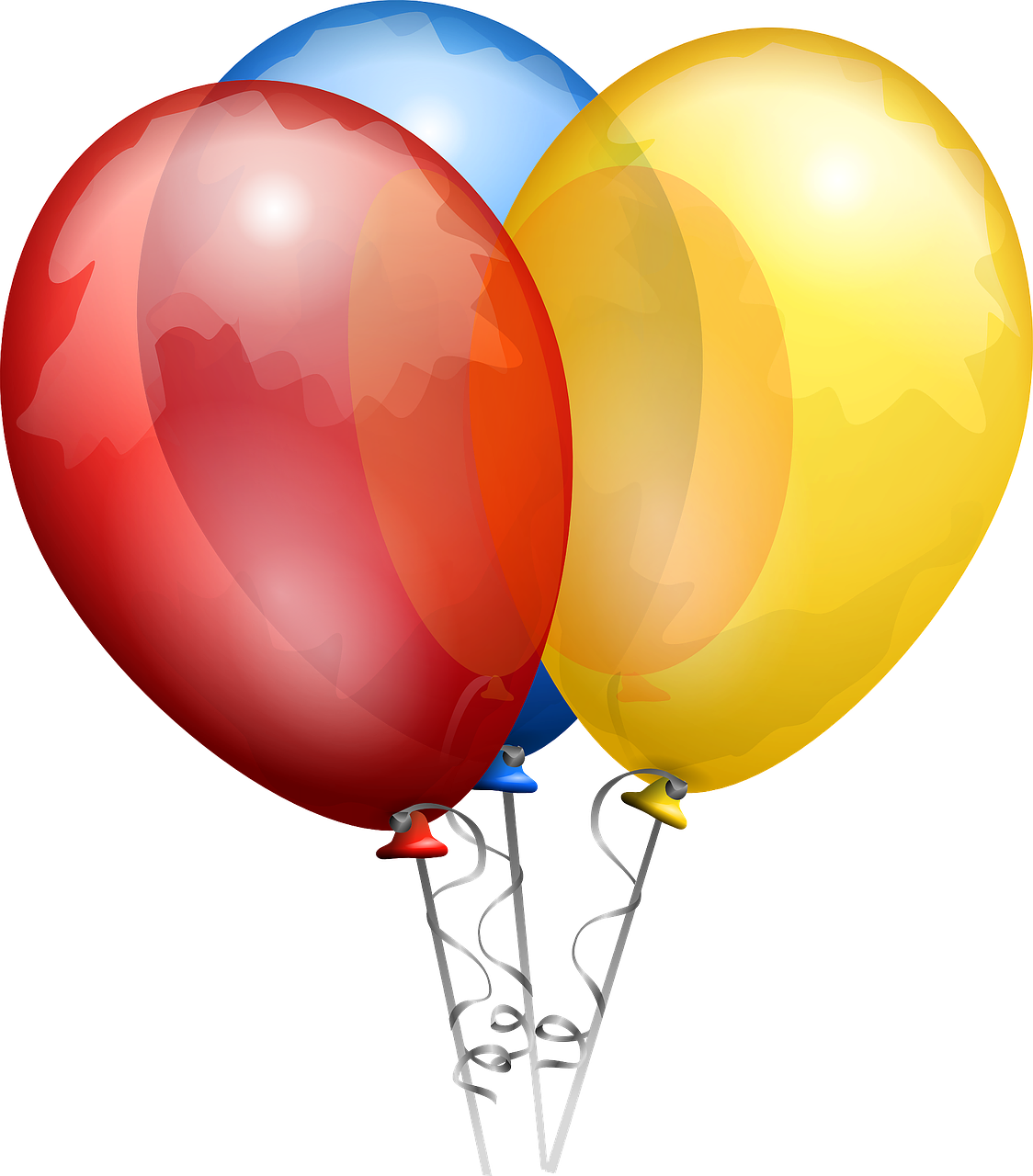 Remember! To ask a yes/no question swap the verb and subject.
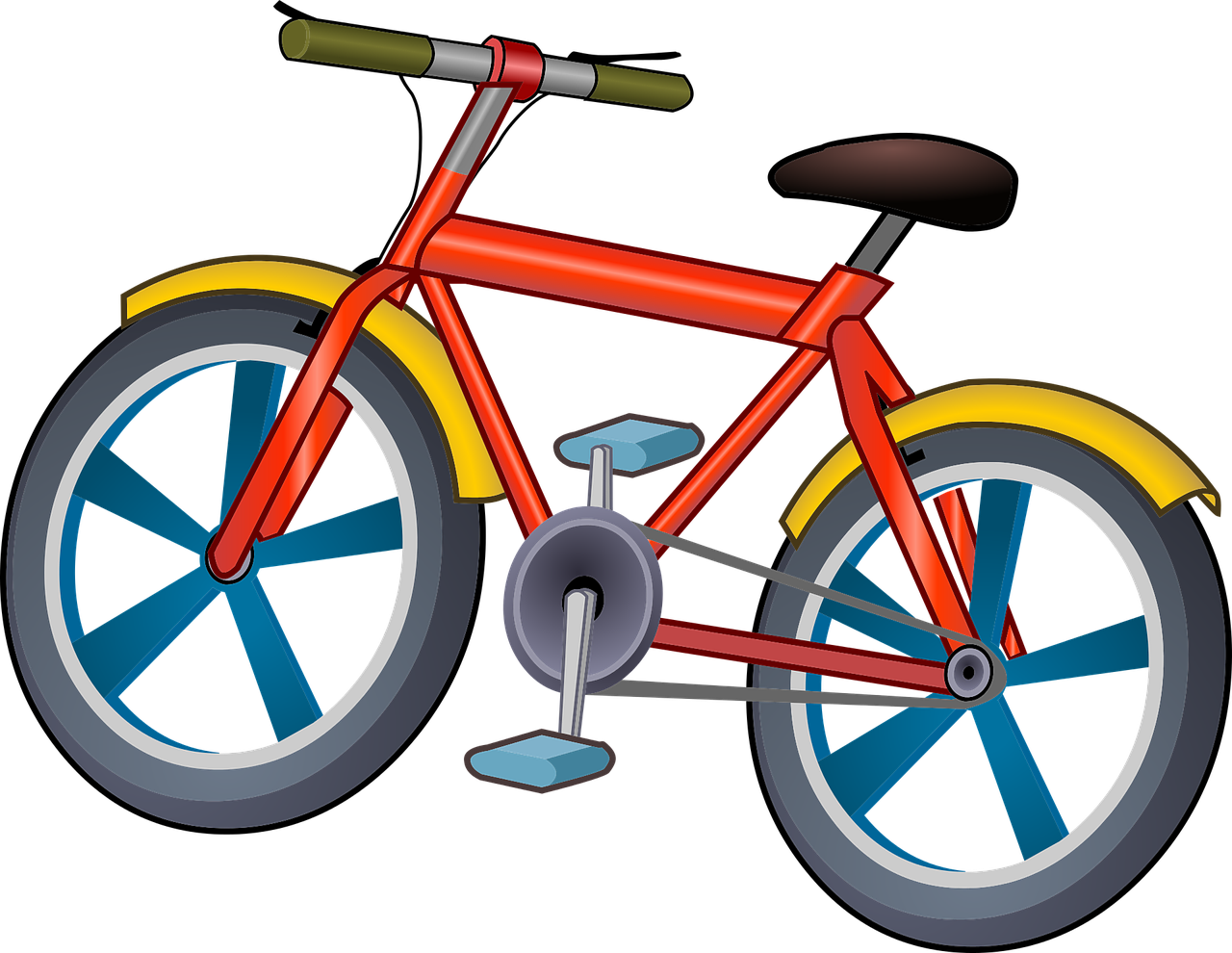 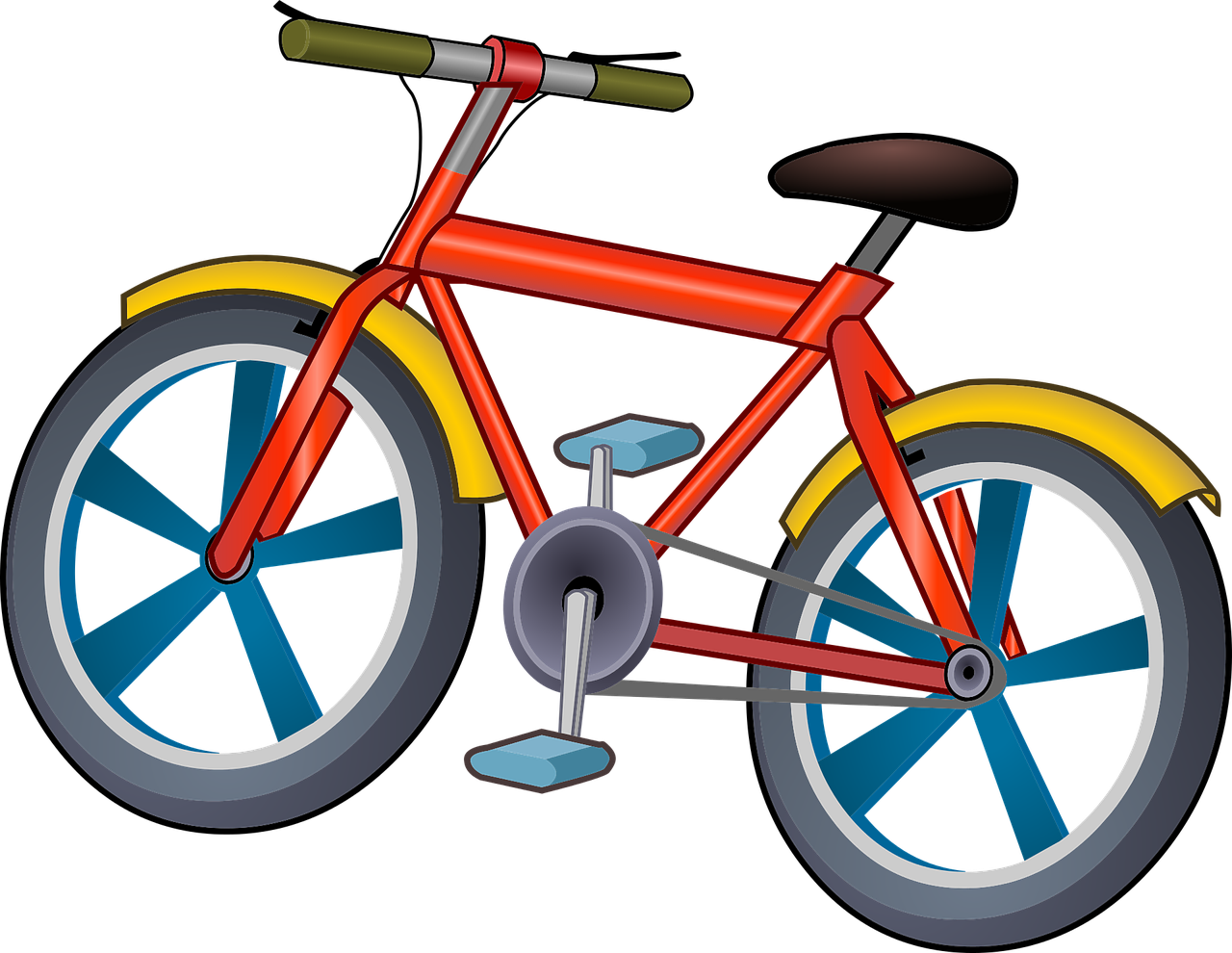 Nein, ____ mag die Fahrräder nicht!
ich
To say you don’t like something add nicht to the end of your statement.
[Speaker Notes: Timing: 2 minutes 

Procedure:
Click through the animations to present the new information.
Elicit English translation for the German examples provided.  
Elicit the German pronouns from the speech bubbles.

Note: Students may wonder why nicht is used as a negation here rather than kein, as they have learned to negate nouns with kein. If asked, teacher can explain that ich mag + kein can sometimes work too (i.e., in cases where nouns are used without articles e.g. Ich mag Musik (in general) vs Ich mag keine Musik (I don’t like music at all). Nicht is chosen here as this is the more frequently used option).]
Wer mag was?
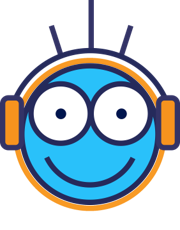 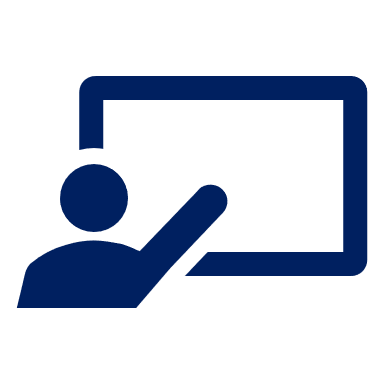 Was sagt Ronja? Ist das ‘ich’ (Ronja) oder ‘du’ (Lias)?
hören
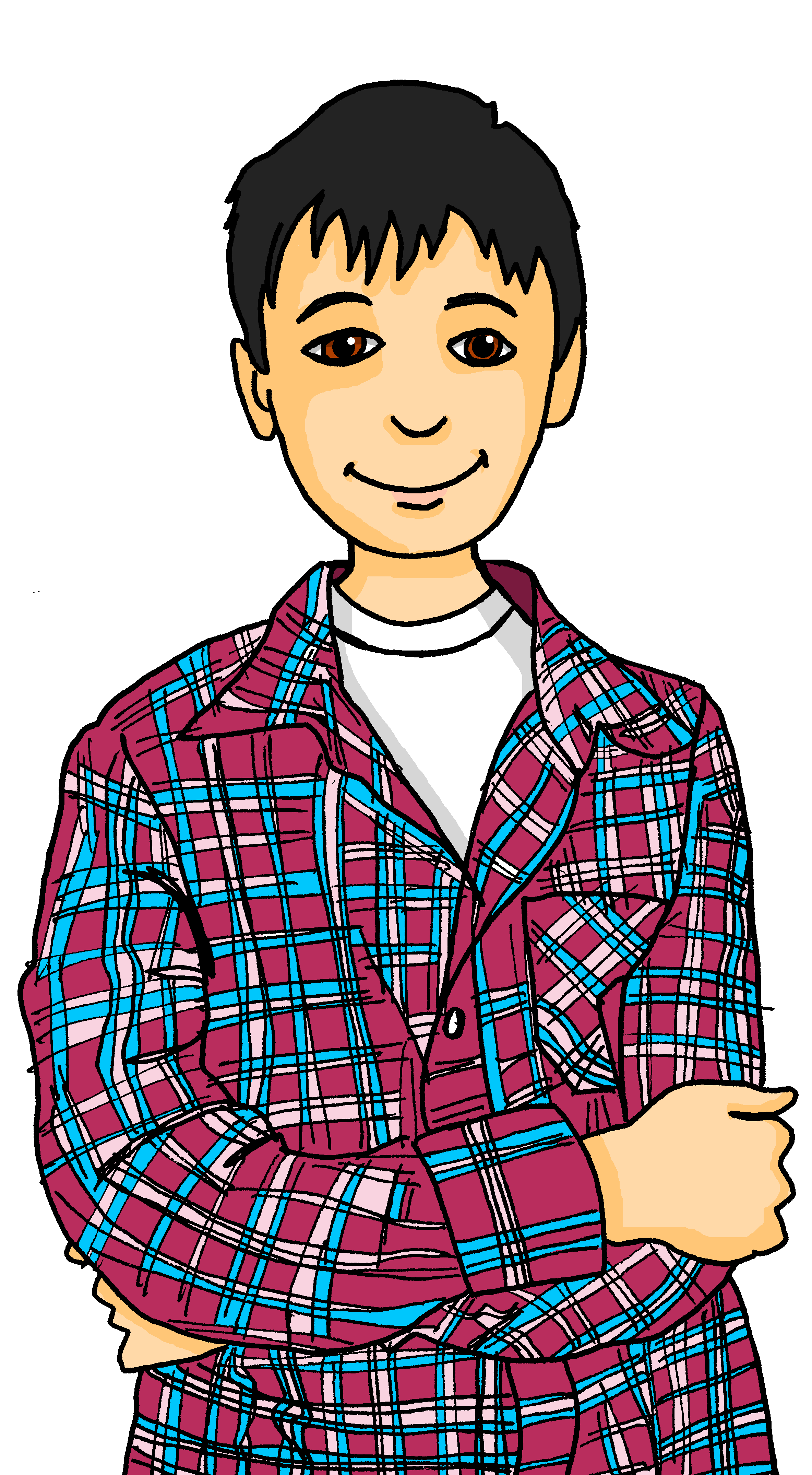 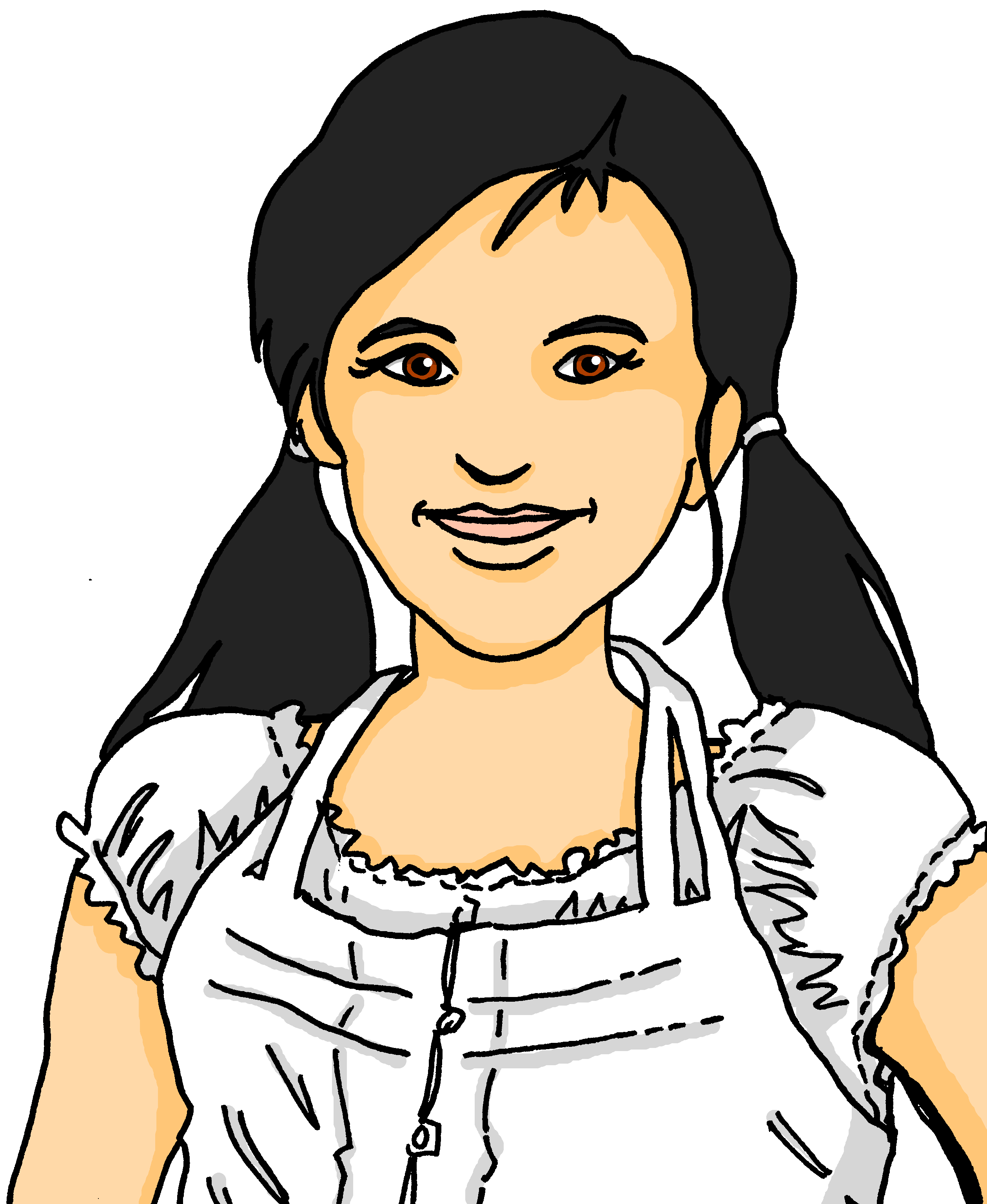 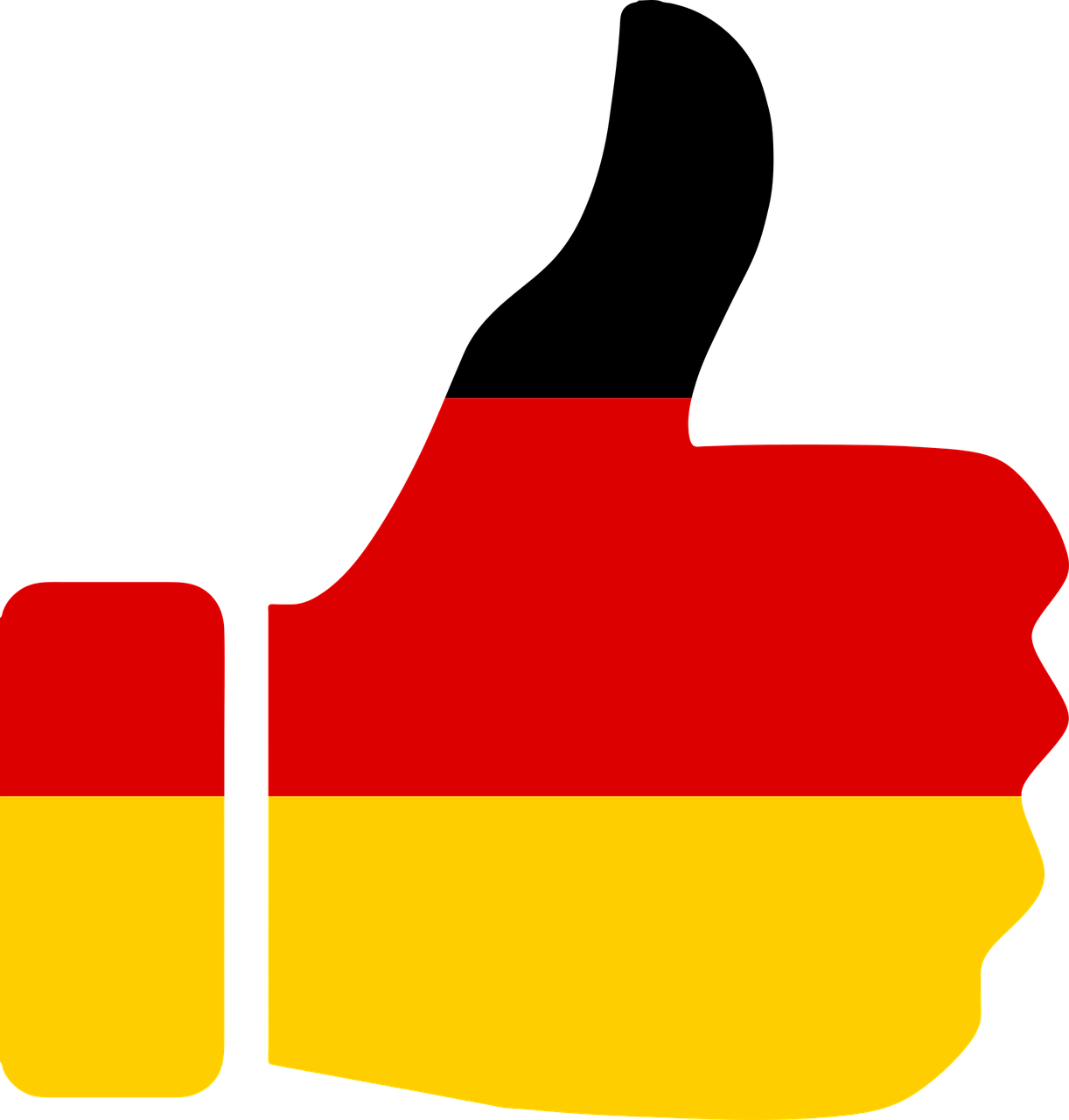 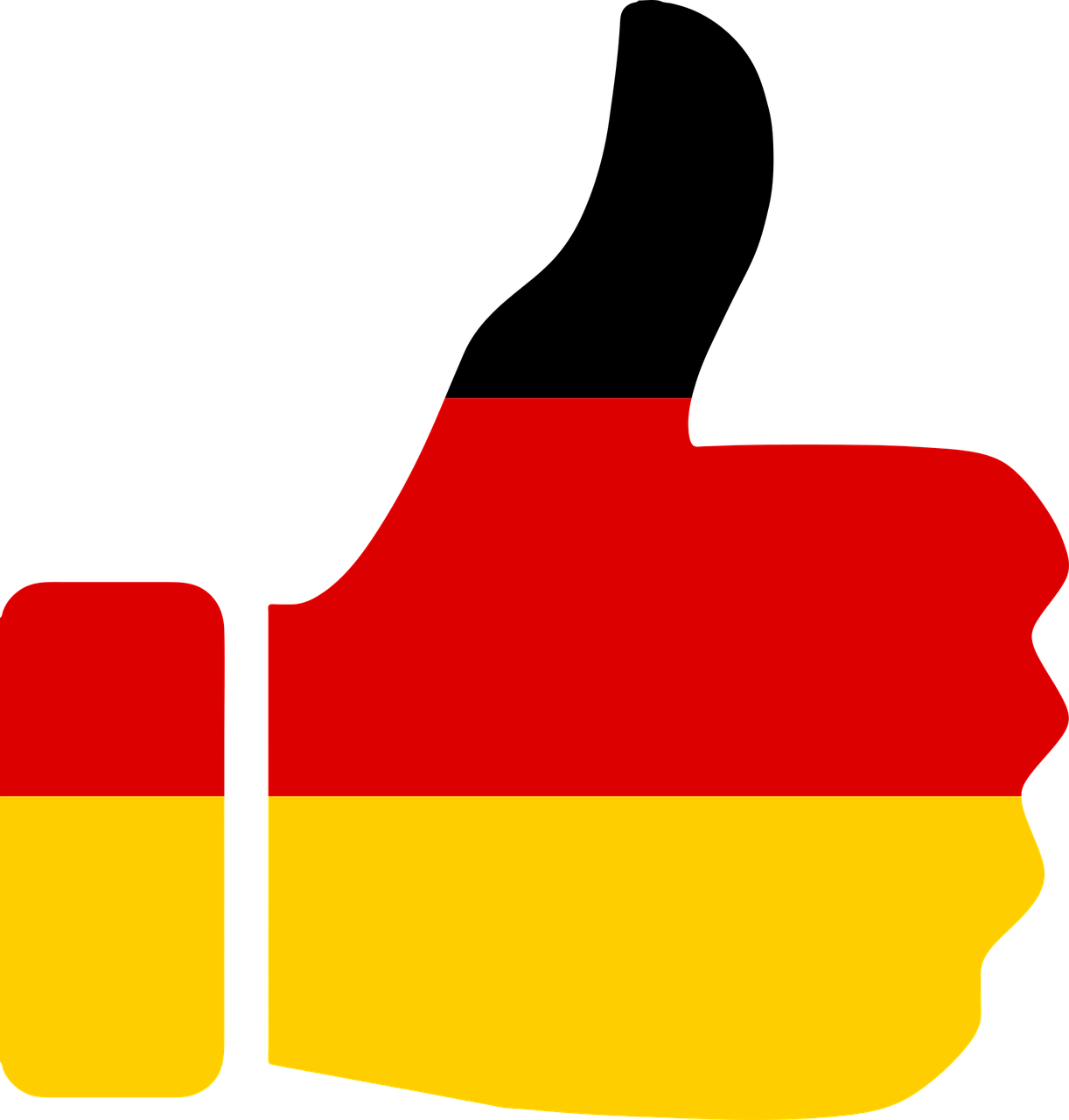 du
ich
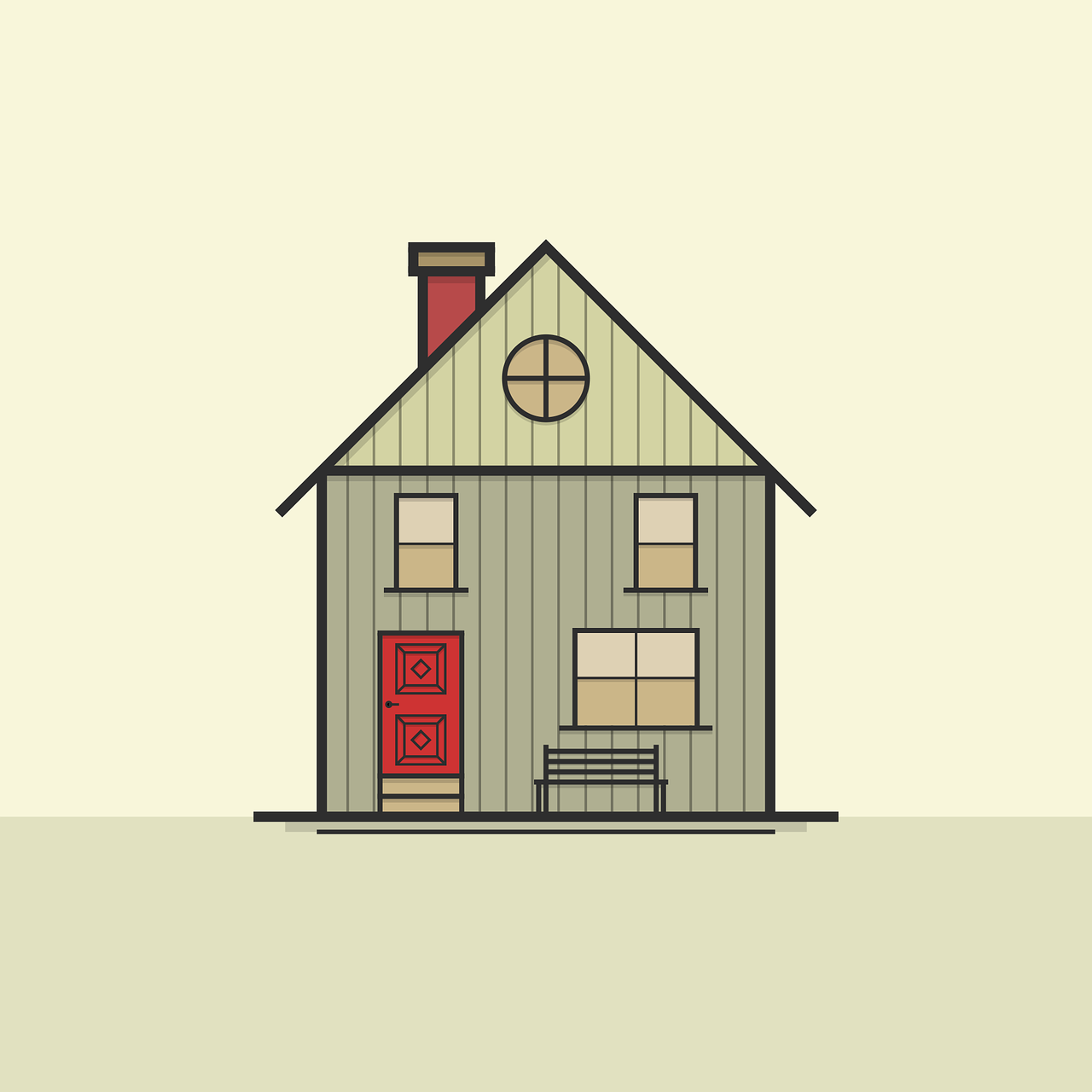 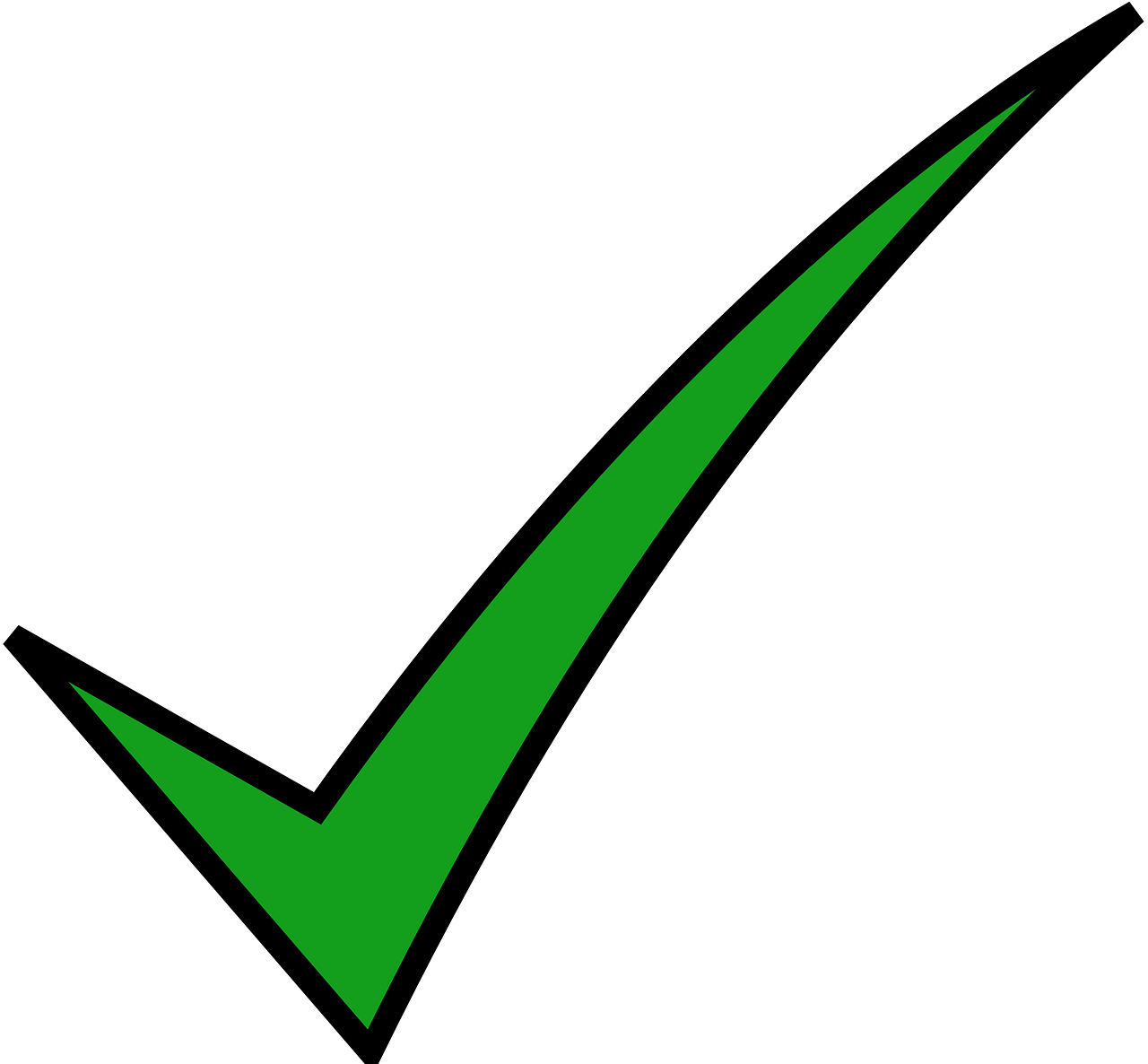 1
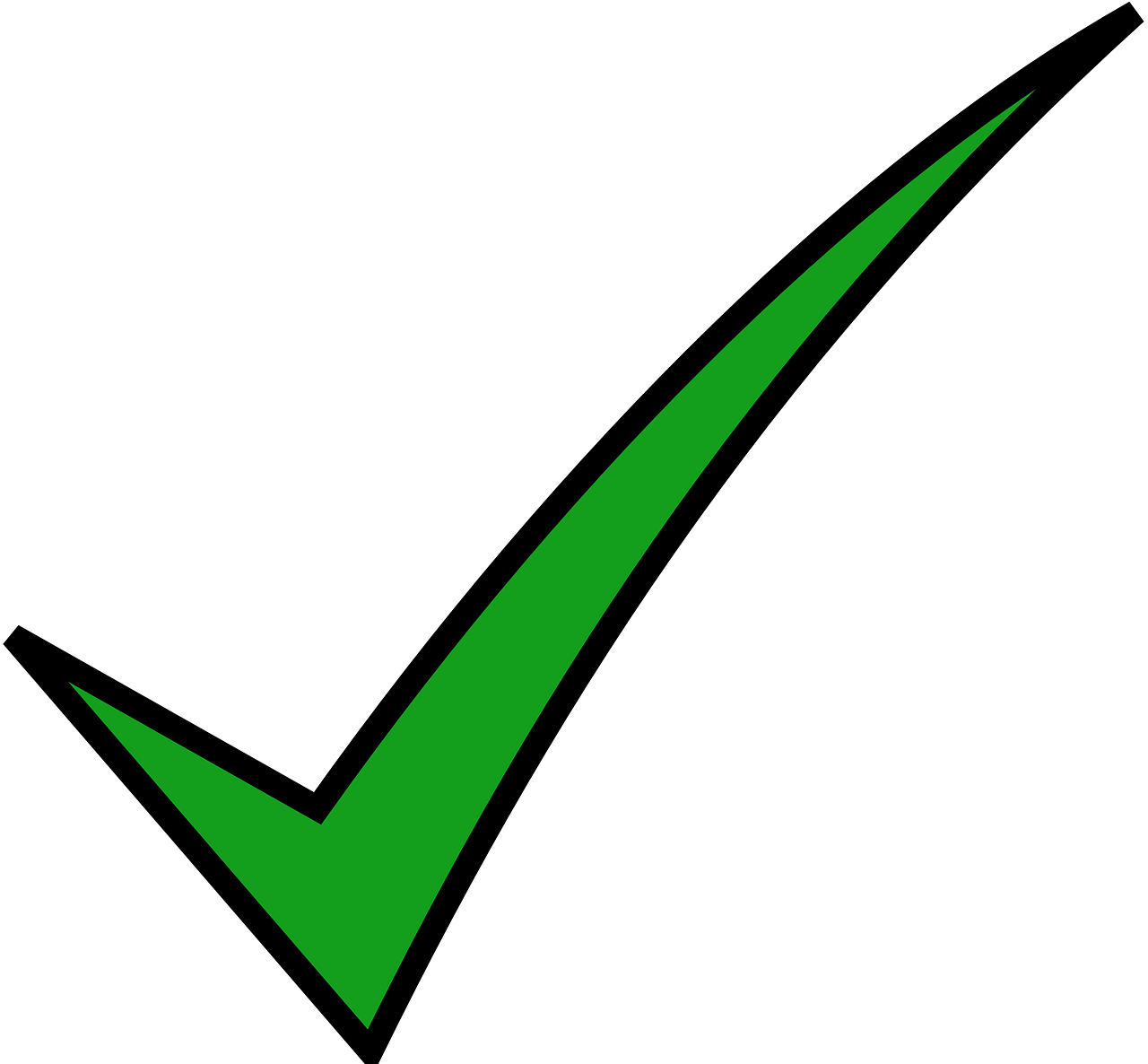 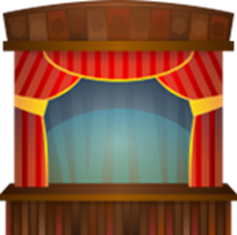 2
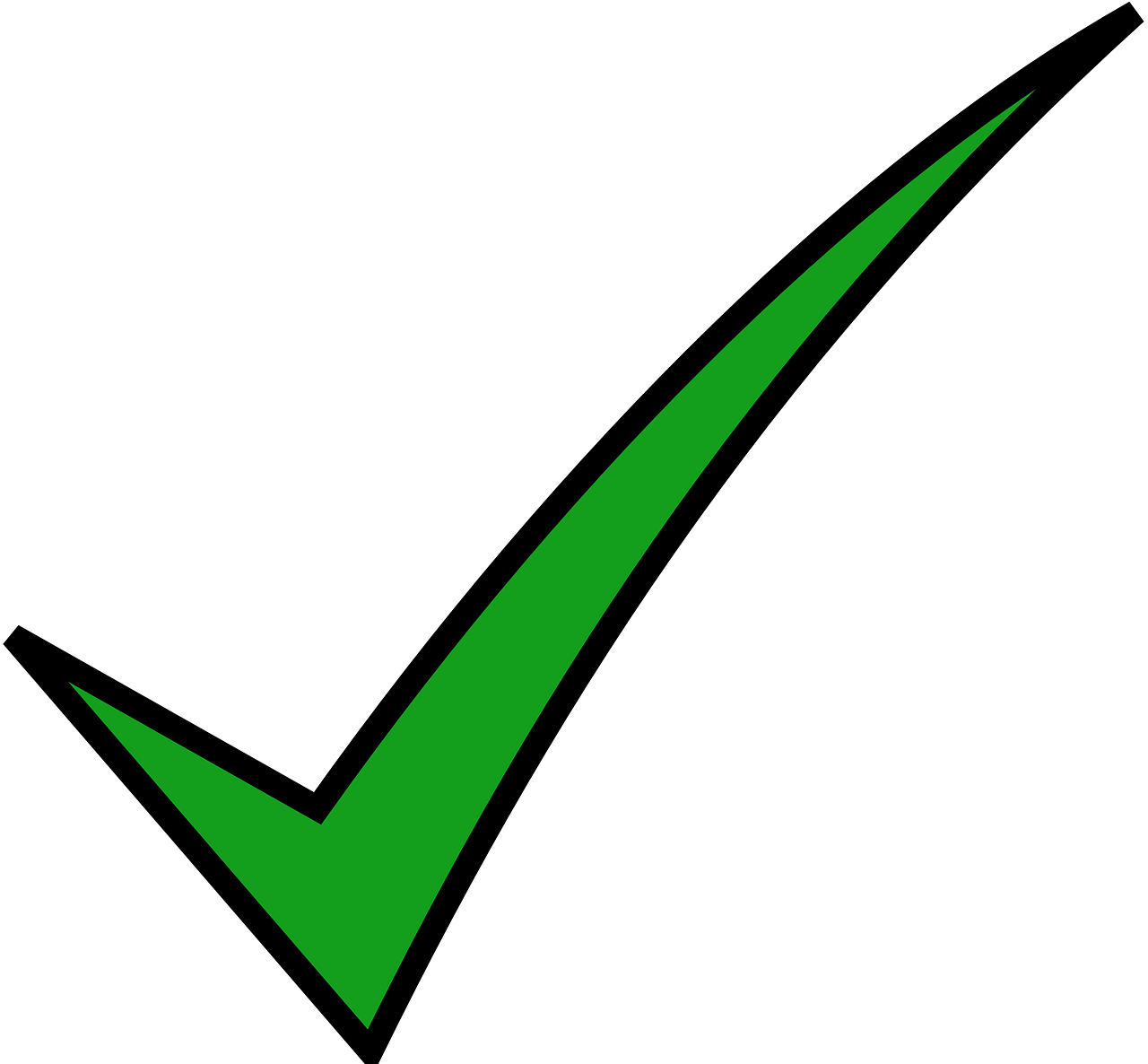 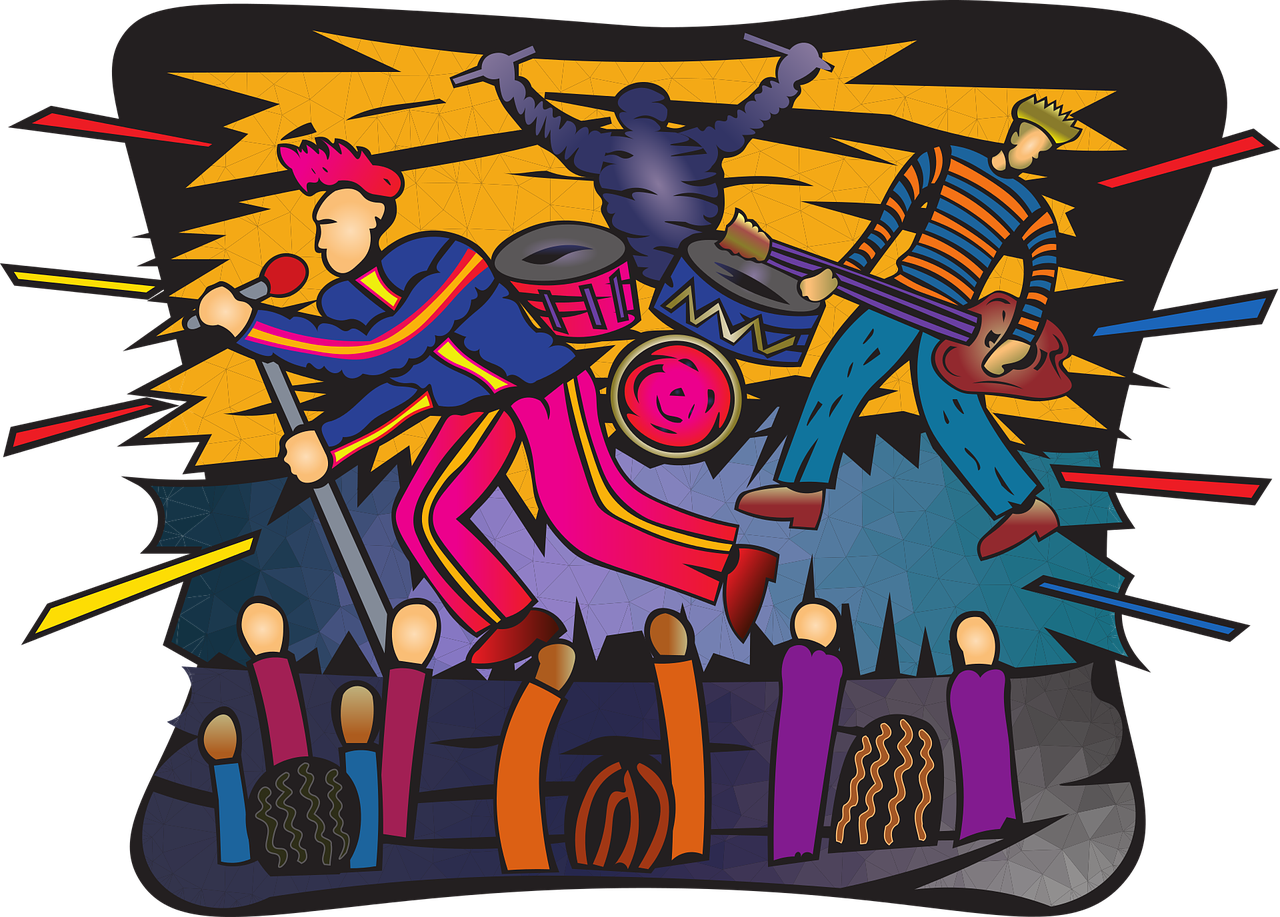 3
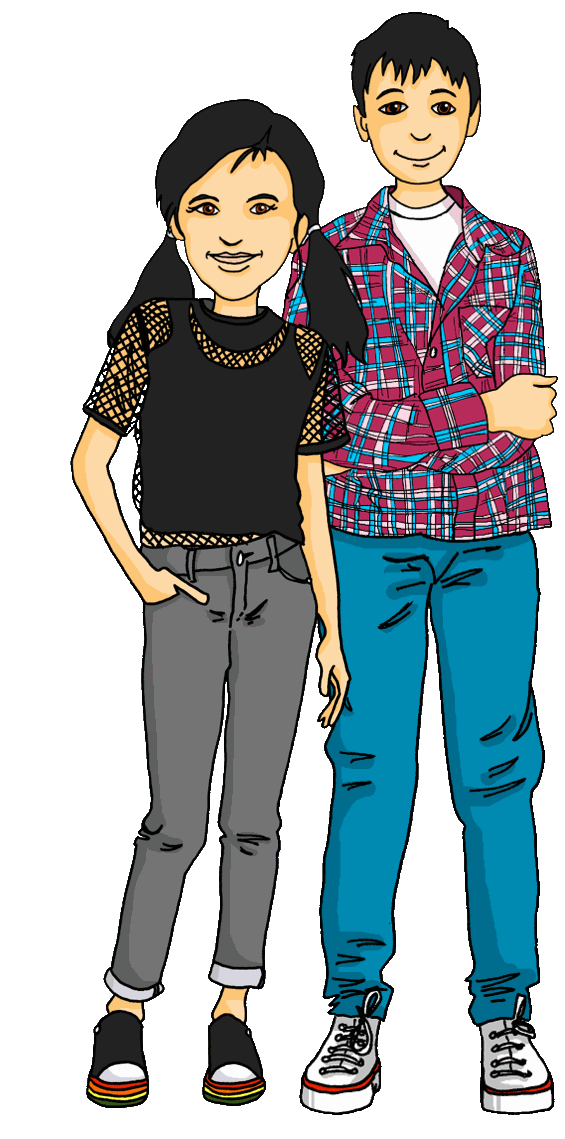 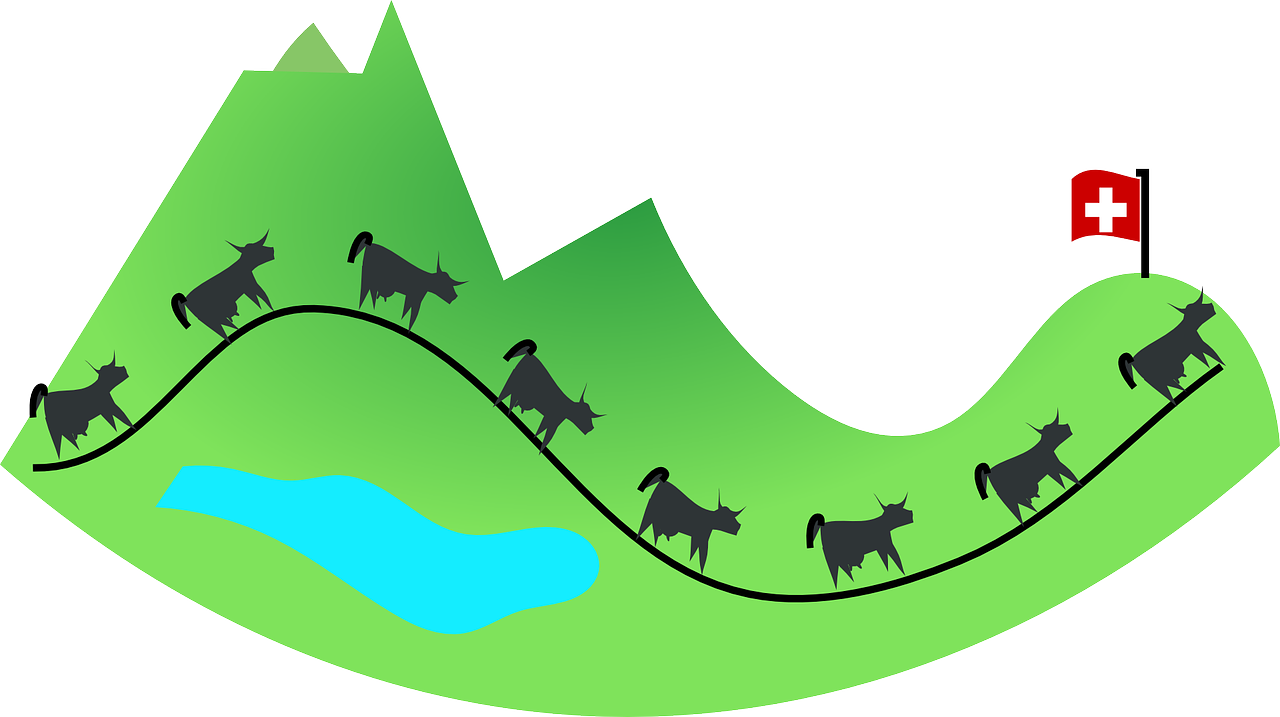 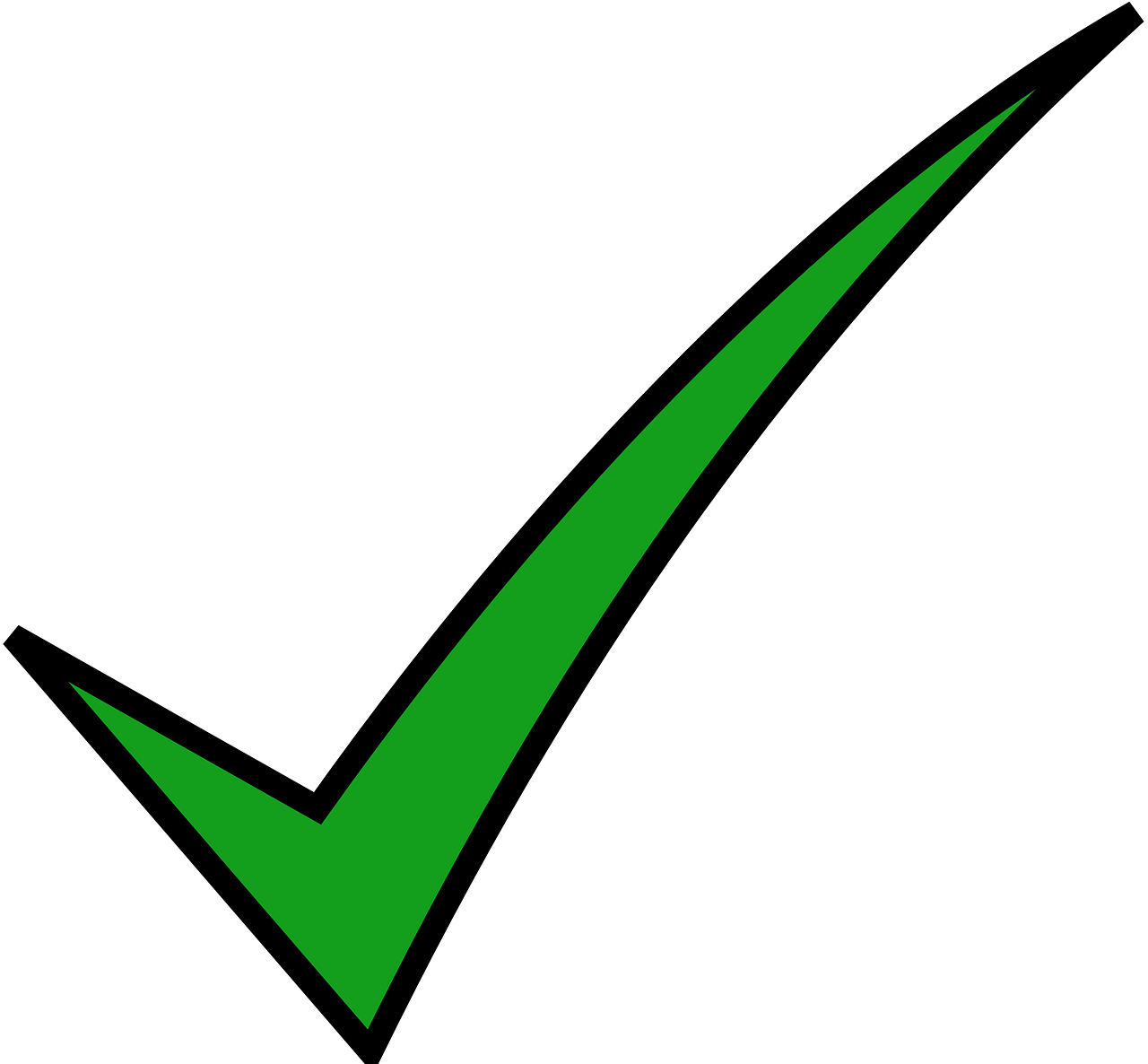 4
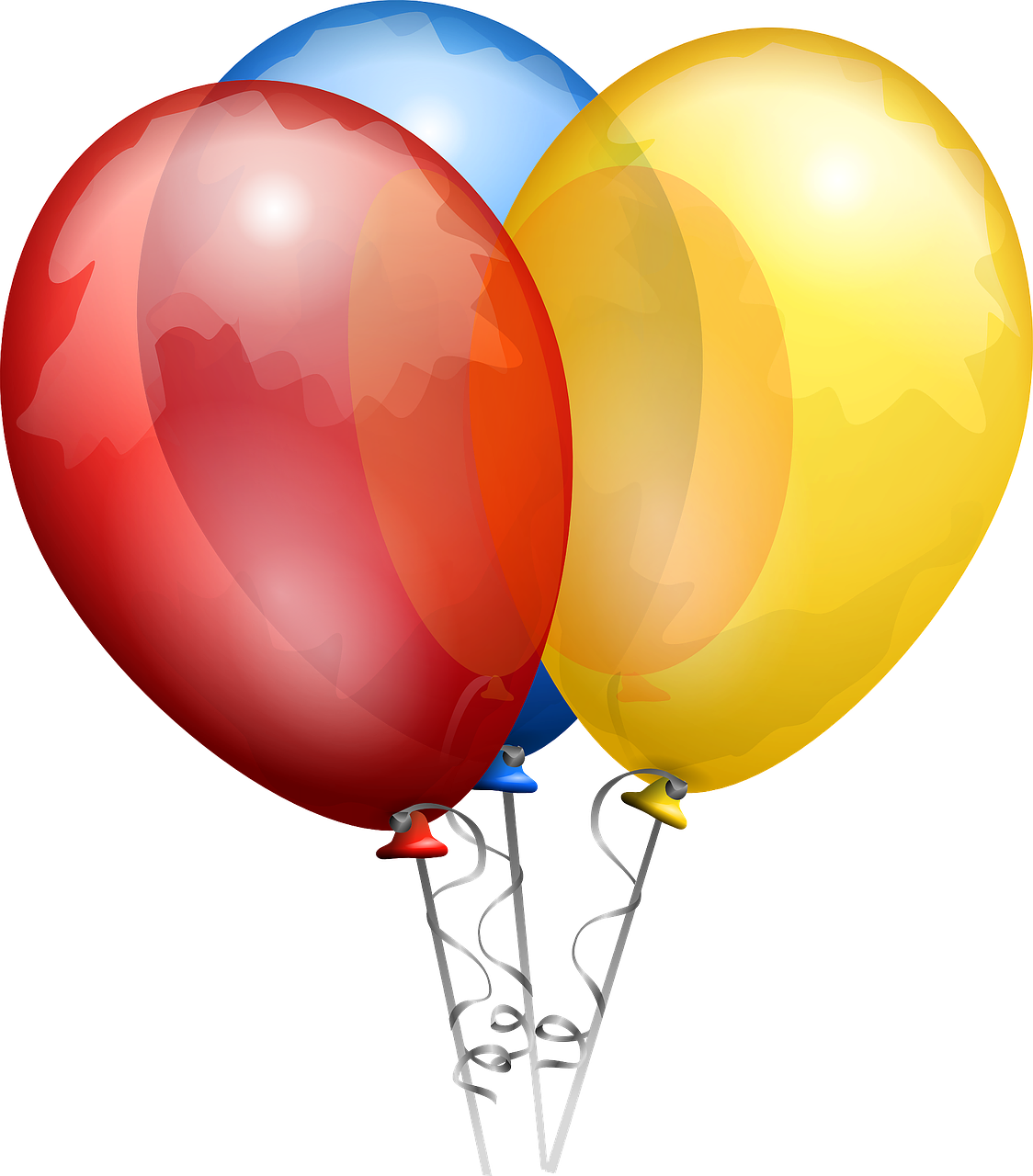 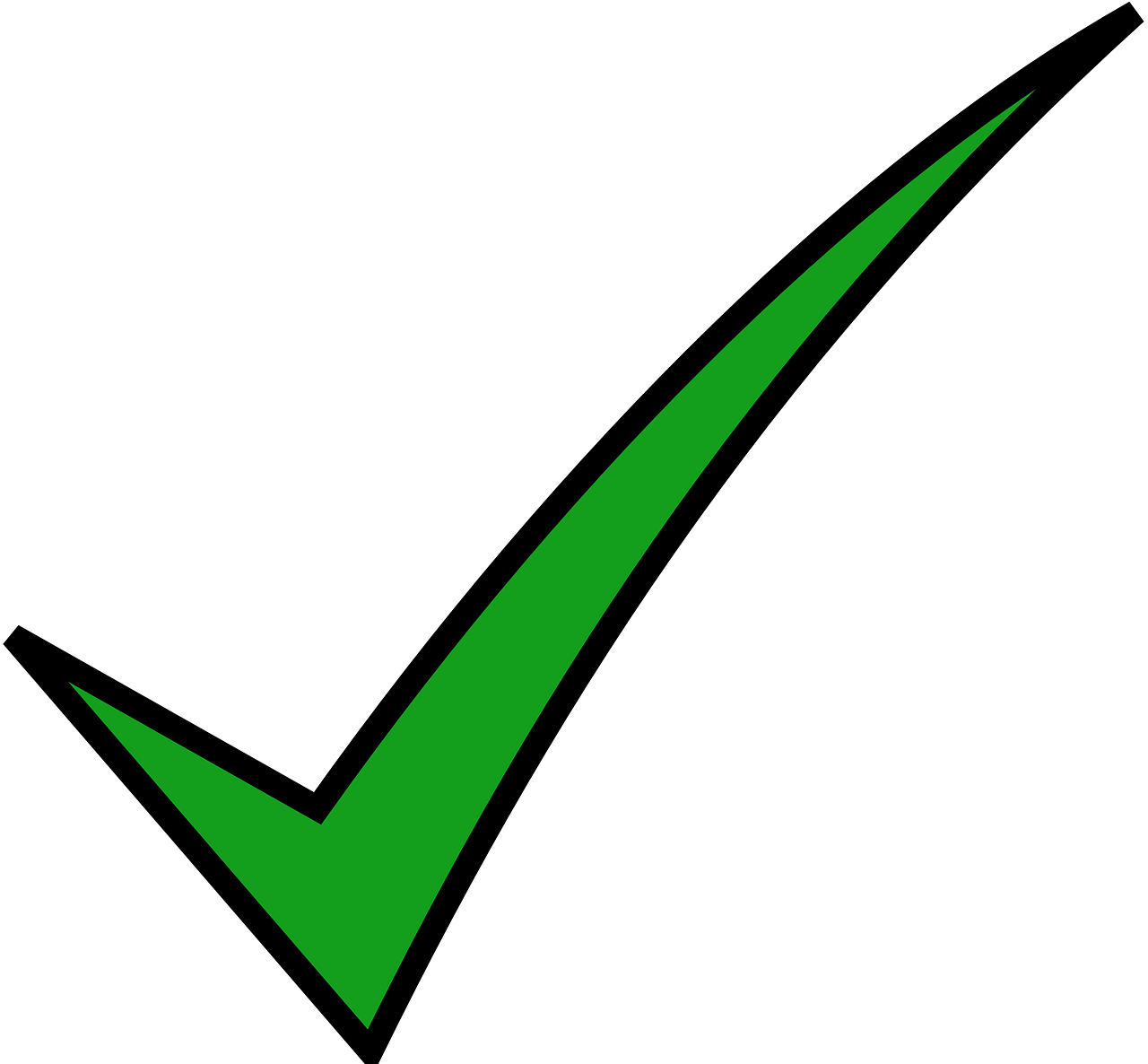 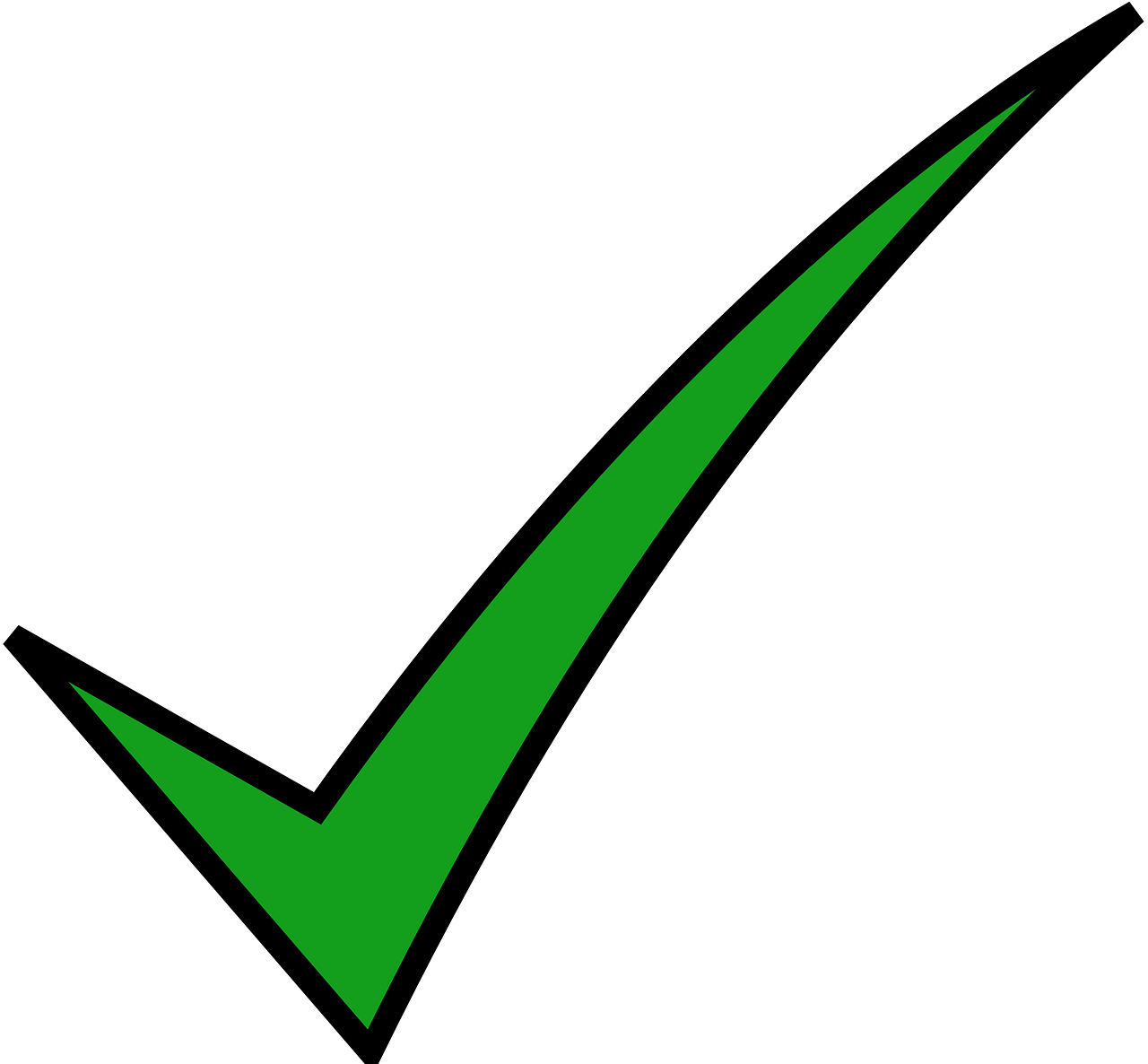 5
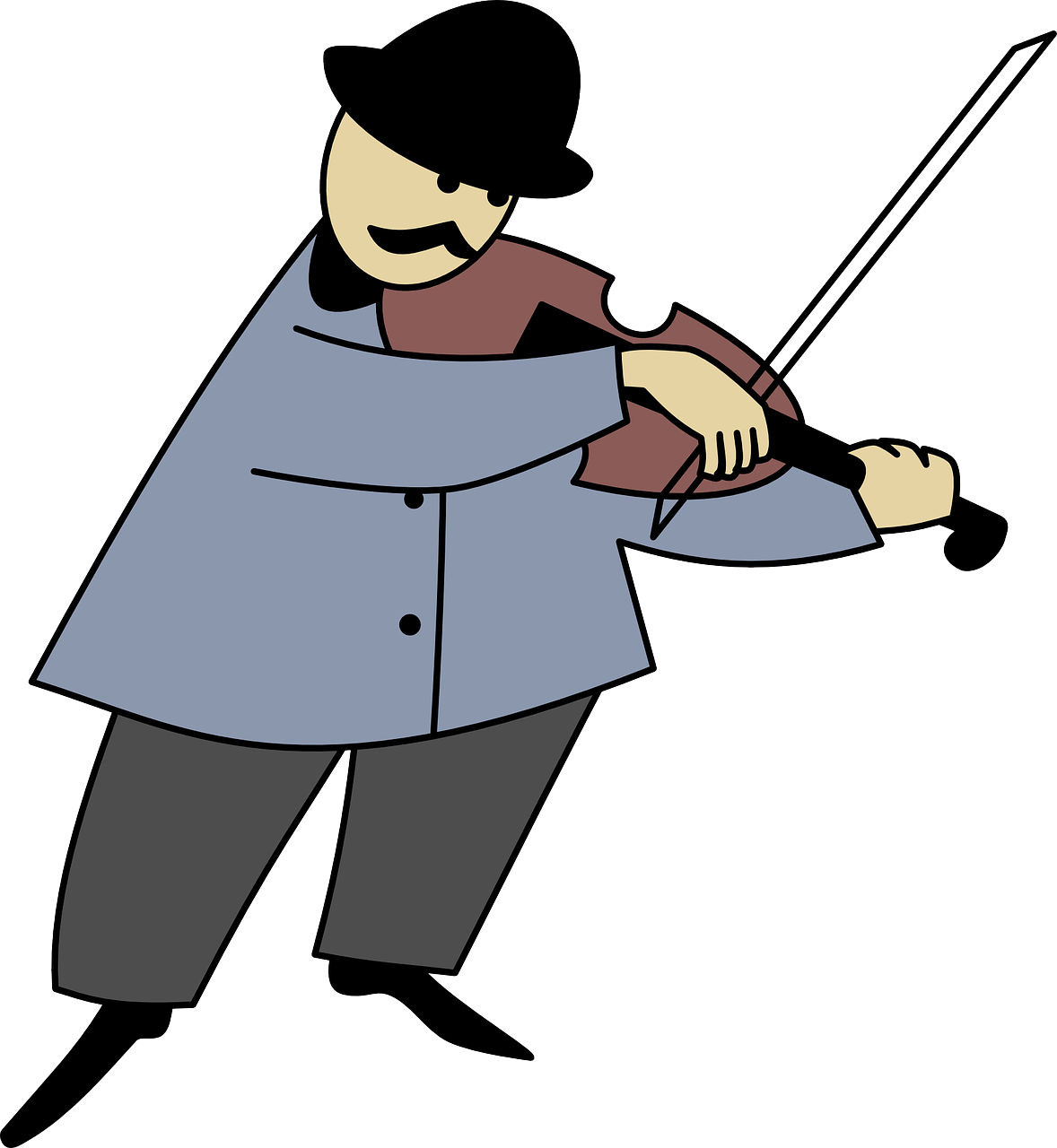 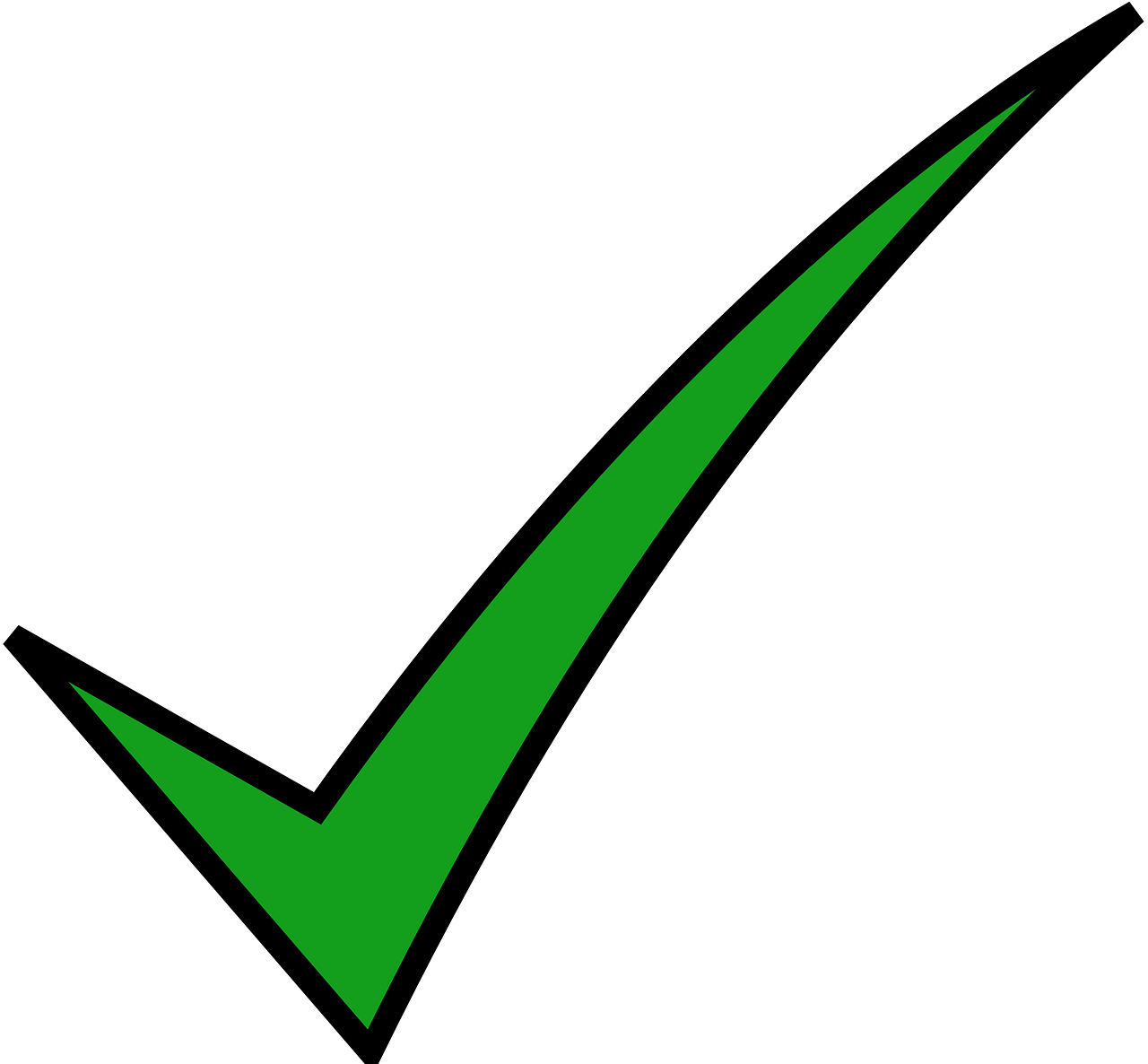 6
[Speaker Notes: Timing: 5 minutes

Aim: to practise connecting the first and second person singular forms of mögen with the meaning. Pupils also practise this week’s vocabulary, and revise use of nicht to make negative statements.

Procedure:
1. Click to play the audio (with pronouns obscured).
2. Pupils write ‘ich’ or ‘du’ for the person who likes each item represented by the symbols in the second column. Pupils decide based upon the verb form heard in each case.
3. Click to reveal the answers.
4. Click on symbols in second column to hear the complete sentences if you wish.

Transcript:
1. [Du] magst den Park, aber [ich] mag das Haus.2. [Ich] mag die Show nicht, aber [du] magst die Show.3. [Du] magst das Konzert, aber [ich] mag das Konzert nicht.
4. [Ich] mag die Stadt, aber [du] magst das Land.
5. [Du] magst die Feier. [Ich] mag auch die Feier.
6. [Ich] mag Musiker, aber [du] magst Sportler.]
Plural patterns
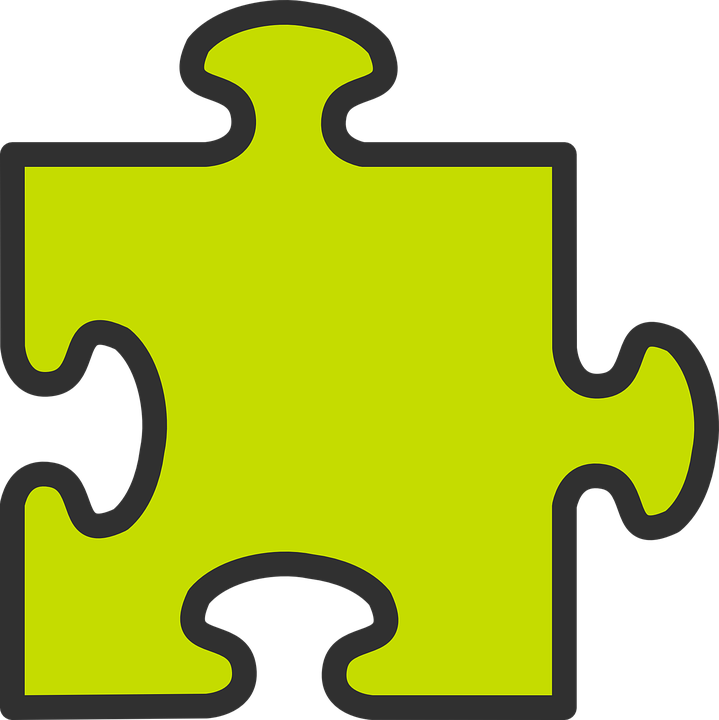 More than 90% masculine and 75% neuter nouns work like this! 
You know this plural noun pattern:
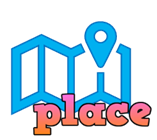 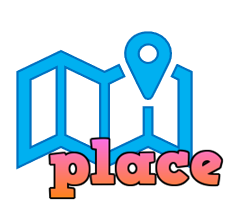 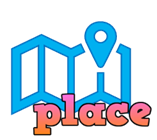 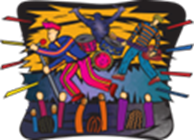 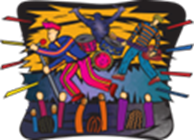 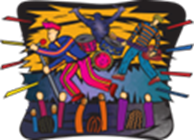 die Konzerte
die Orte
das Konzert
der Ort
This is plural pattern 3.
Masculine or neuter words ending in –er or –en may not change:
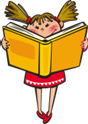 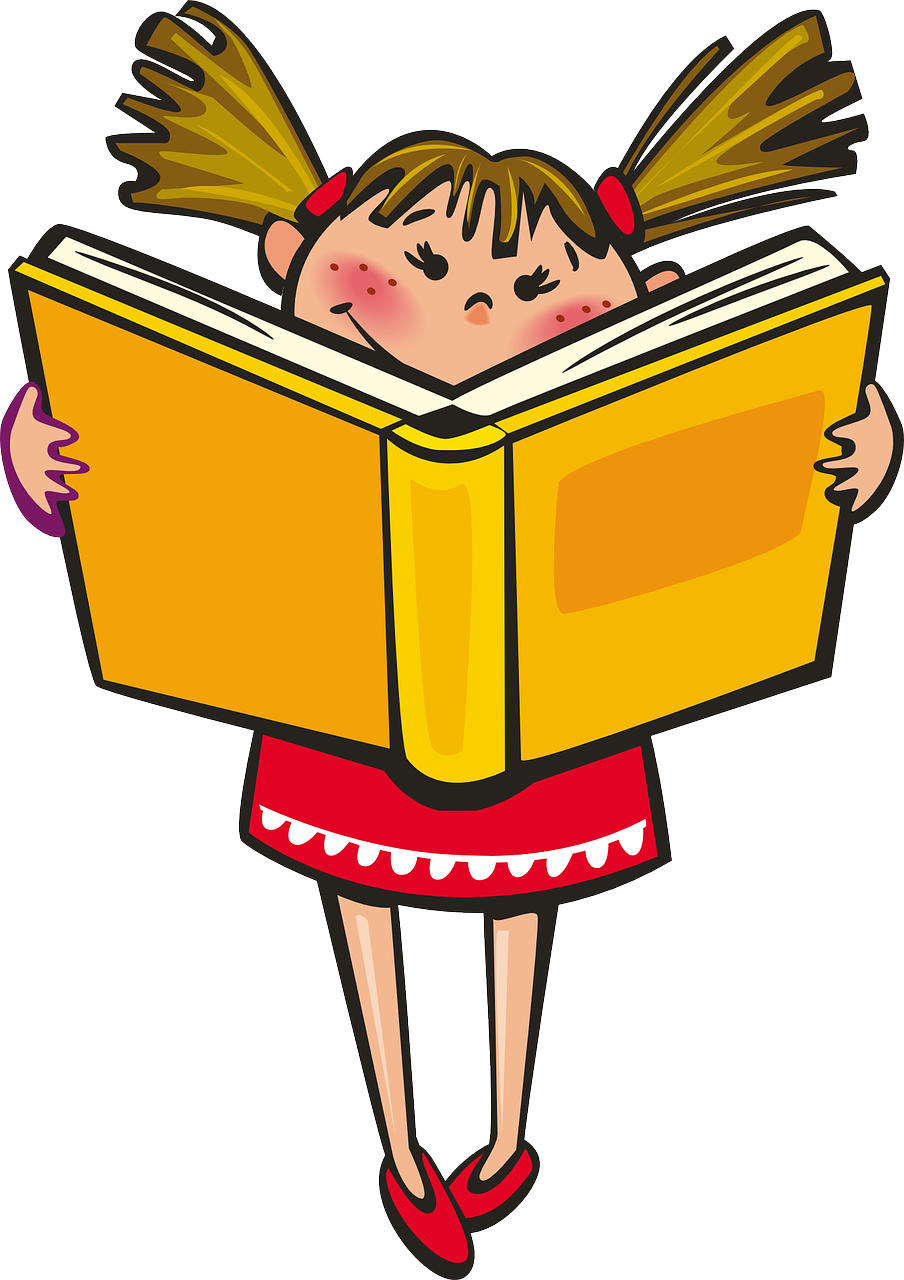 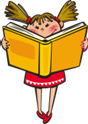 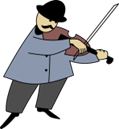 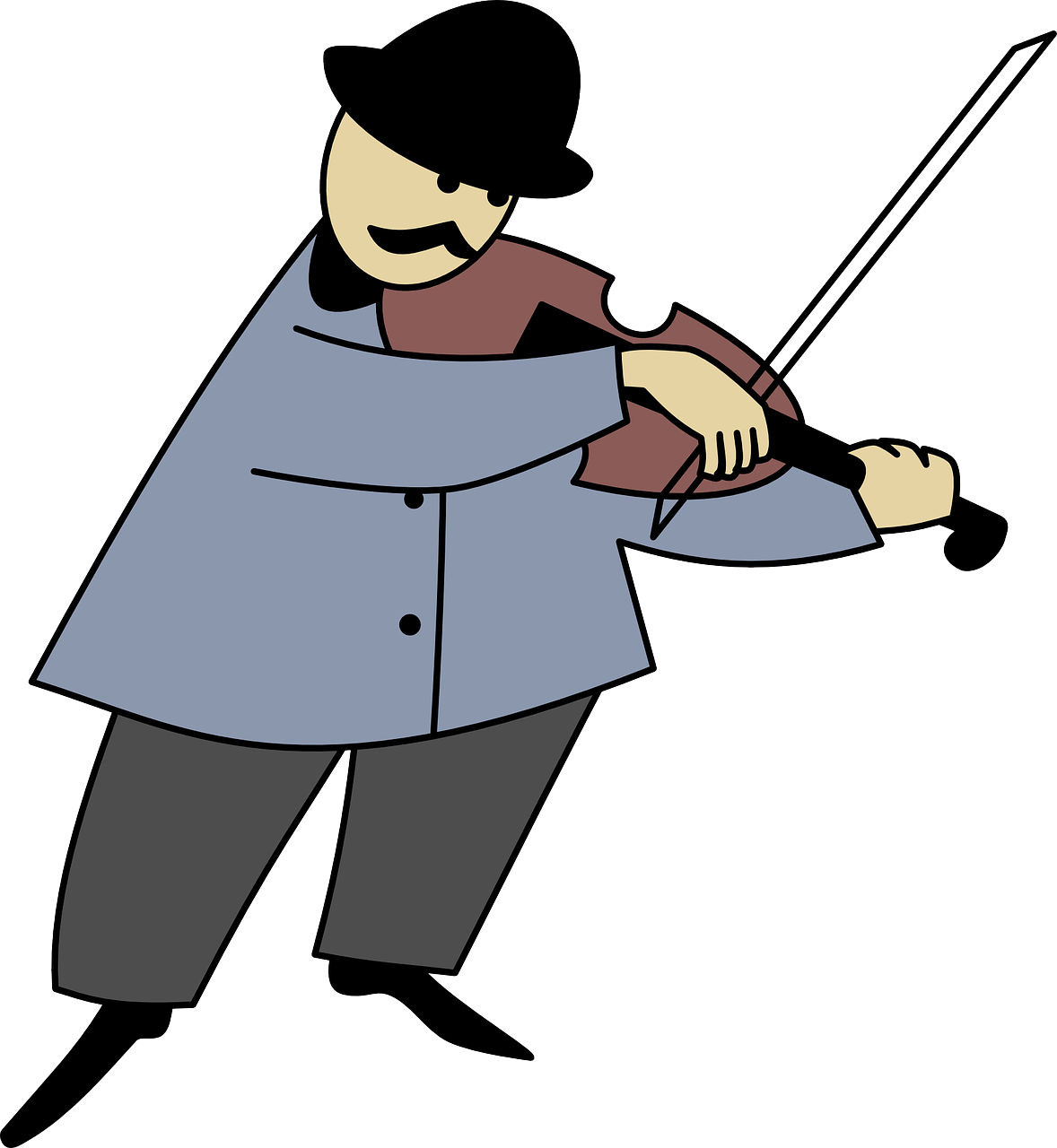 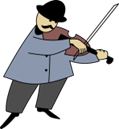 die Mädchen
das Mädchen
die Musiker
der Musiker
This is plural pattern 4.
About 25% single syllable neuter nouns add –er, some with an umlaut:
das Fahrrad
die Fahrräder
die Länder
das Land
das Haus
die Häuser
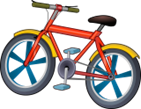 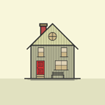 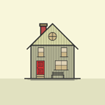 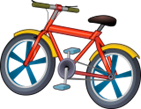 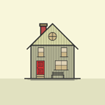 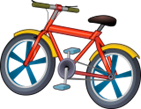 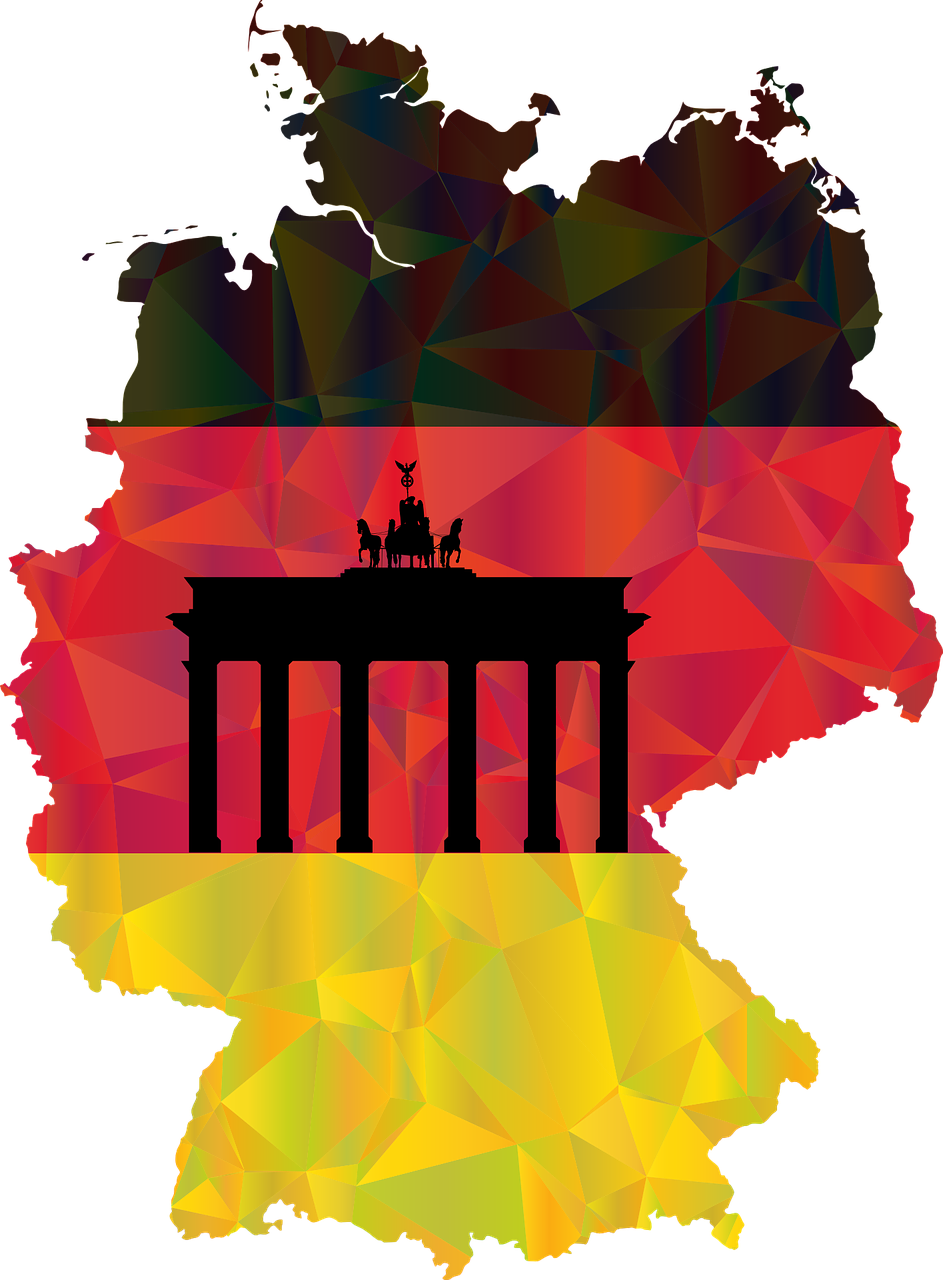 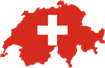 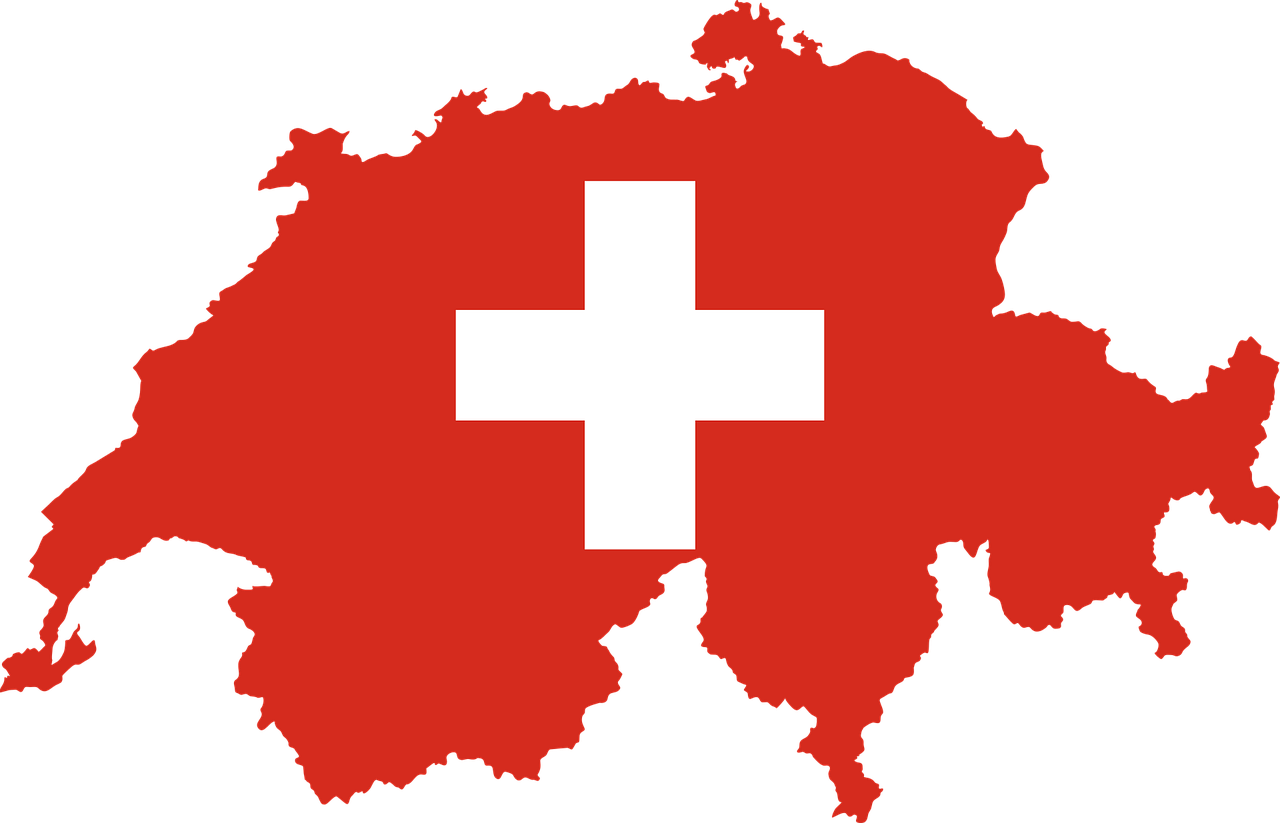 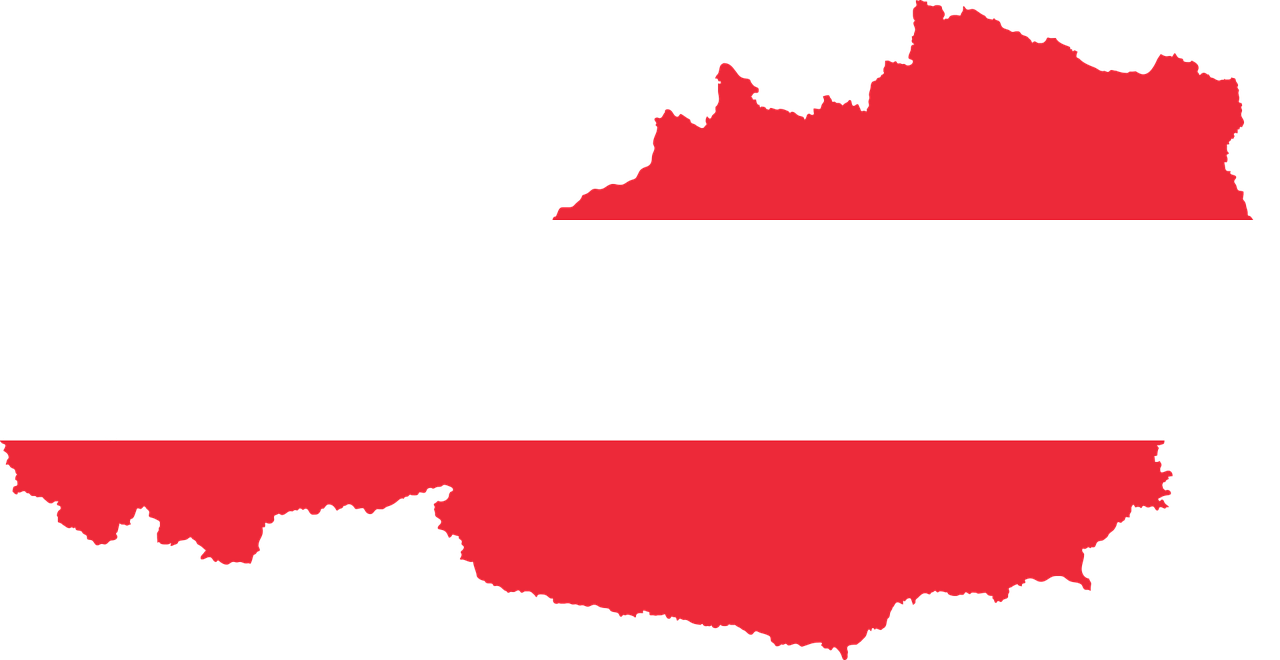 Remember! The word for ‘the’ is ‘die’ for all plural nouns.
[Speaker Notes: Timing: 3 minutesAim: To remind pupils of the plural ‘die’ of direct articles der, die das and to remind pupils of the plural pattern (-e) they have been introduced to already.
To introduce two new plural patterns: plural pattern 3 (no change for nouns ending in –er/-en) and plural pattern 4 (adding –er and sometimes an umlaut with neuter nouns).

Procedure:Click through the animations to present the information.]
Was mag Lias? [1/8]
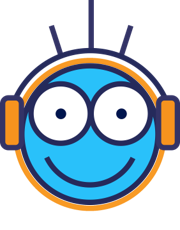 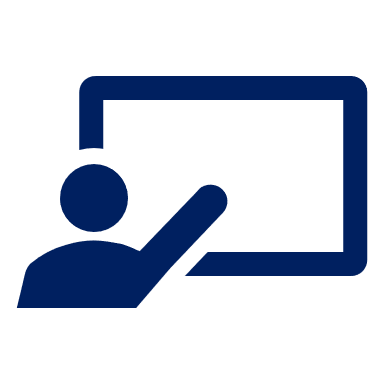 Was sagt Ronja? Welches Bild ist das?
hören
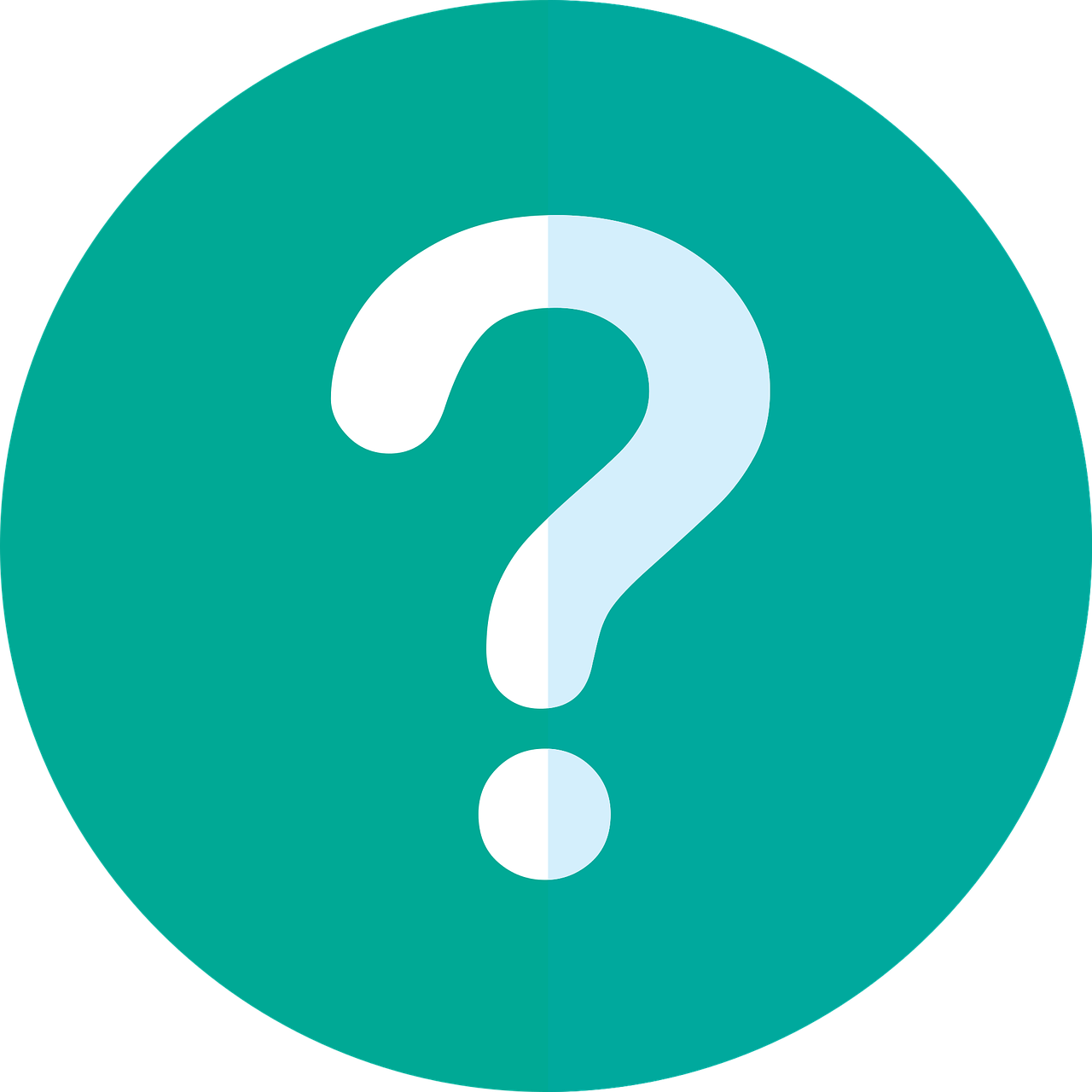 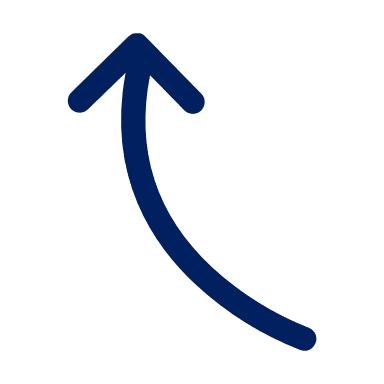 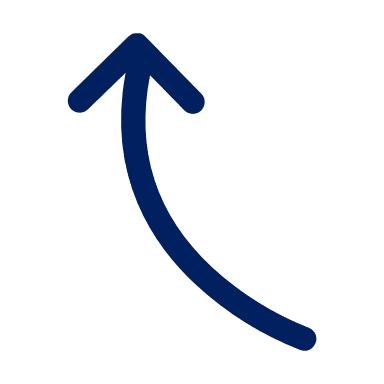 1
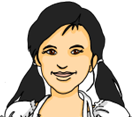 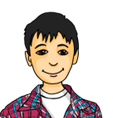 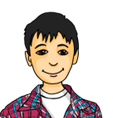 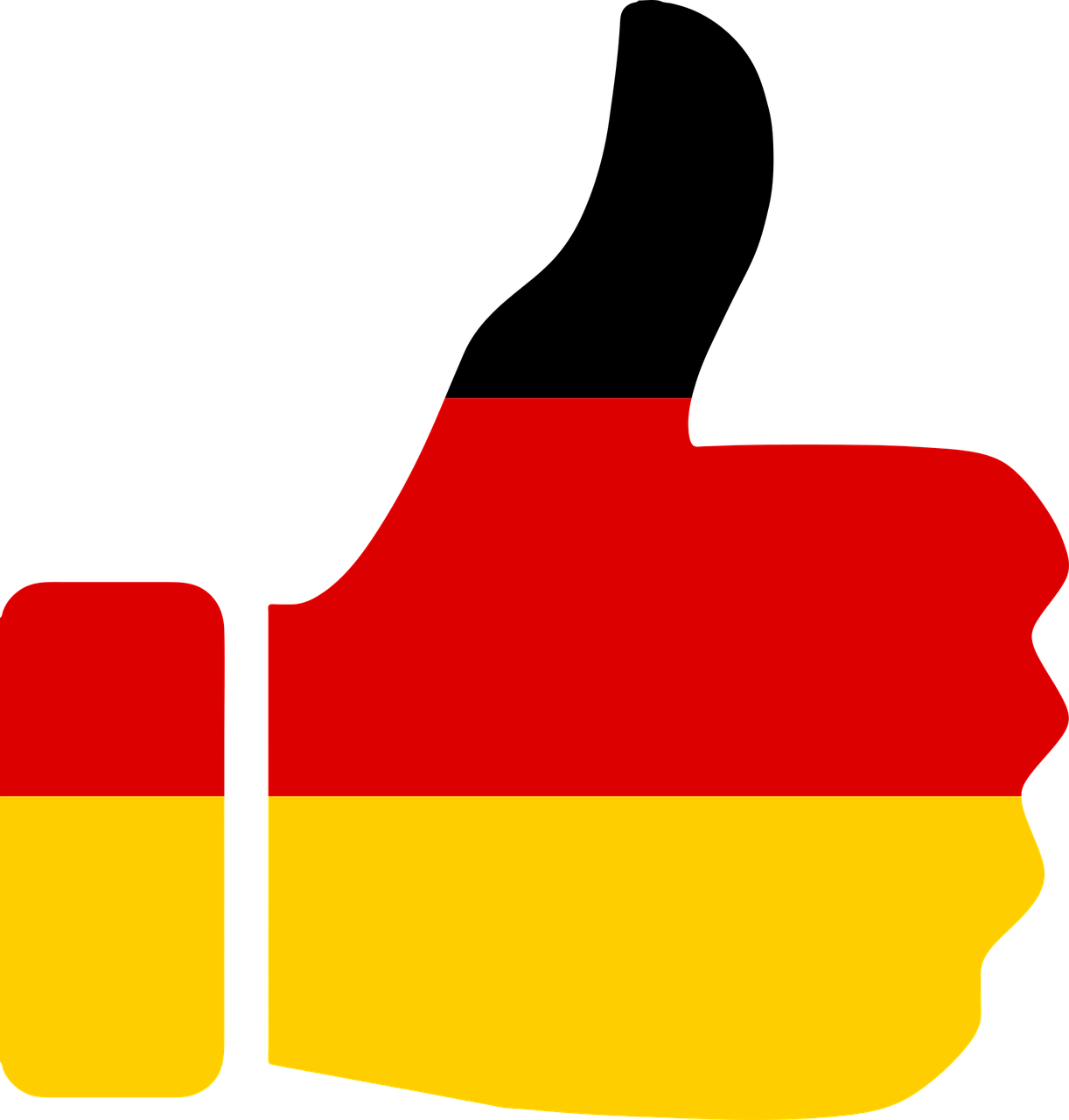 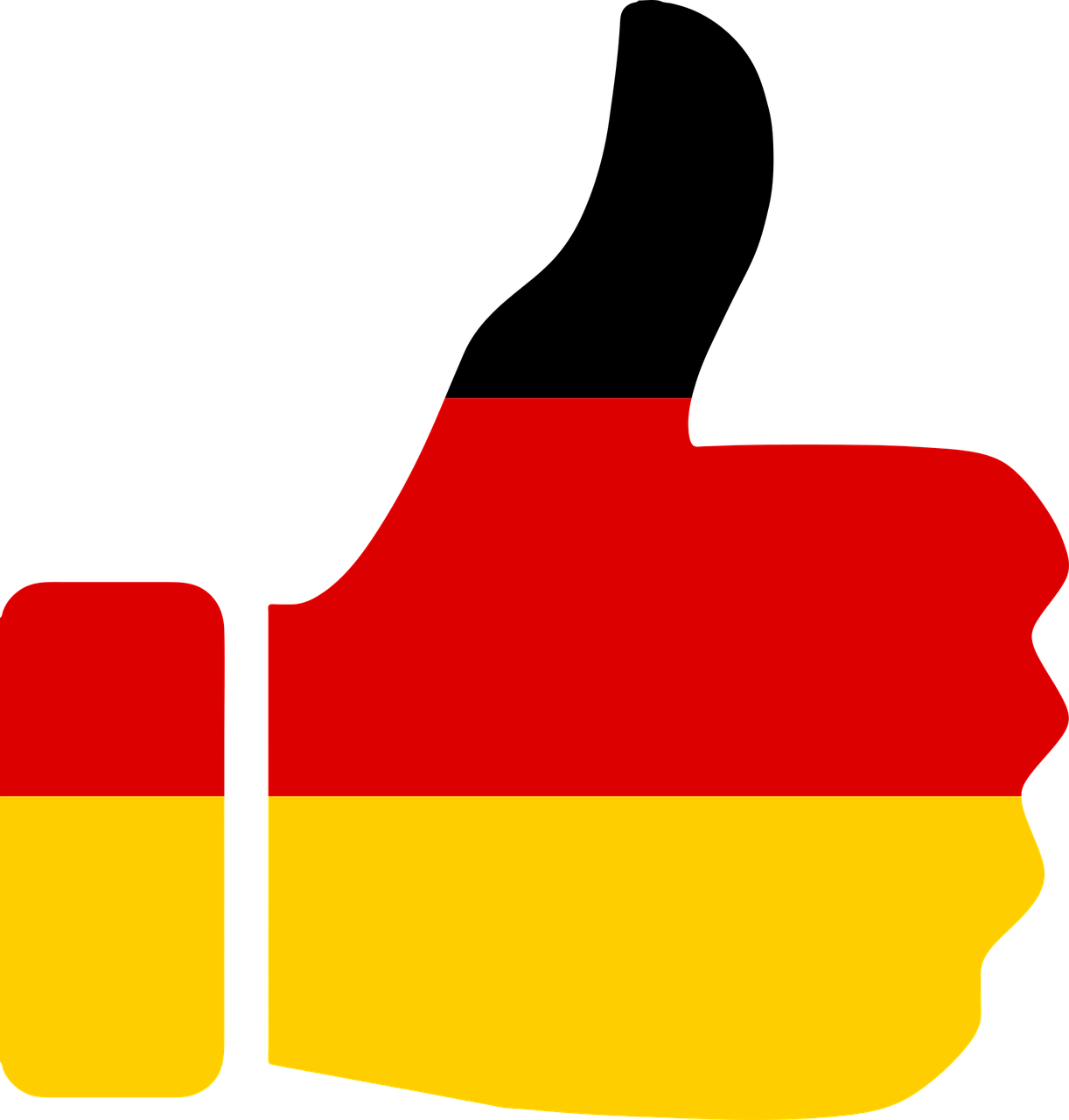 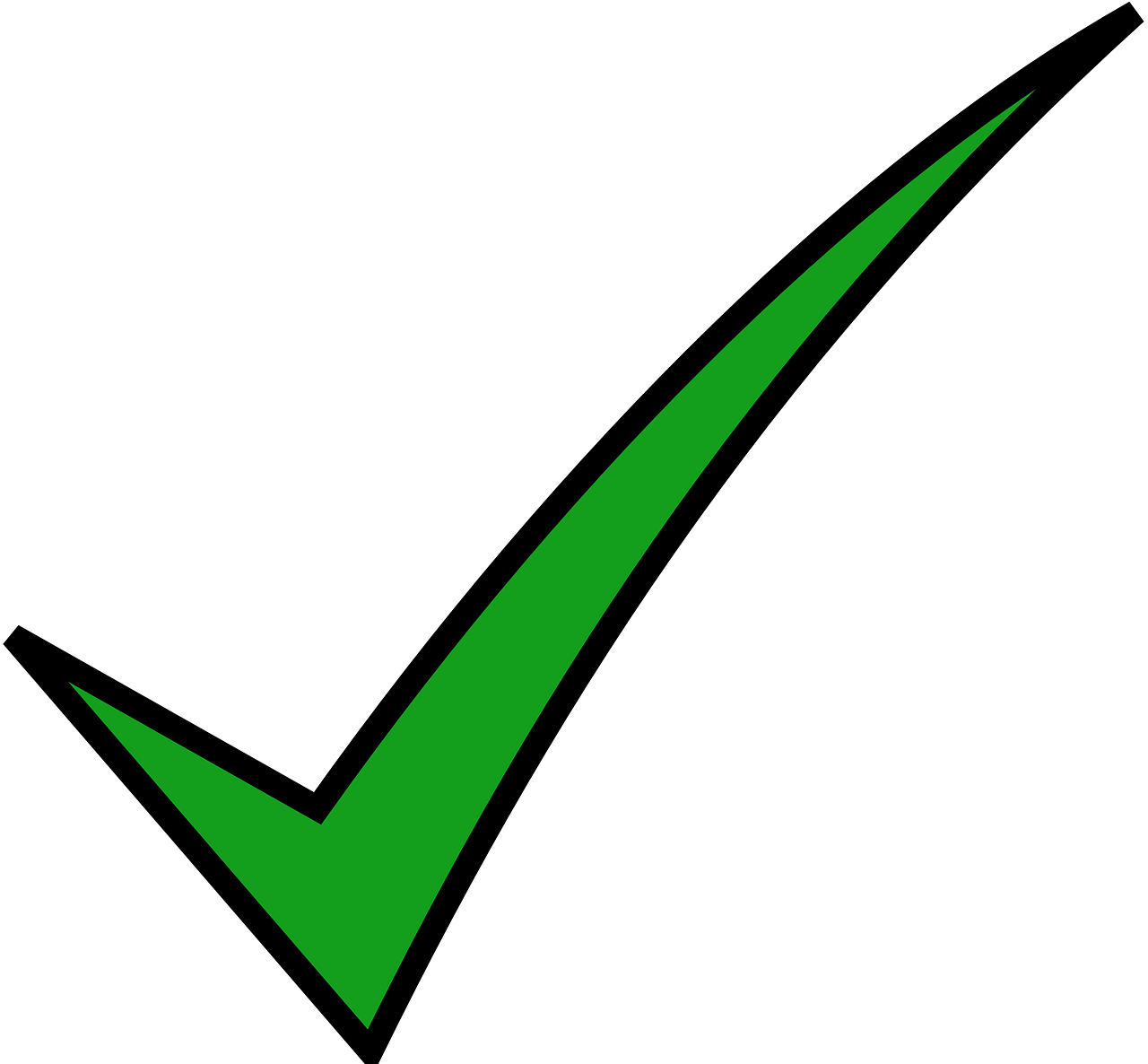 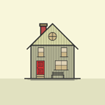 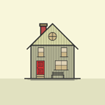 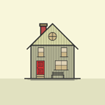 [Speaker Notes: Timing: 8 minutes (8 slides)
Aim: to practise distinguishing aurally between plural and singular forms of nouns.
Procedure:
1. Click the button to play audio.
2. Pupils use their knowledge of the singular nouns and plural patterns to match what they hear to the correct picture.
3. Elicit responses from pupils and click the mouse to reveal answers.

Transcript:
Er mag die Häuser.

Note: pupils already know the singular forms of most of these nouns. With some items, pupils can therefore benefit from two clues (article and word ending); however, it is only the article that helps them with the nouns ending in –en and –er.]
Was mag Lias? [2/8]
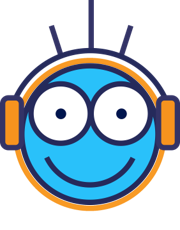 hören
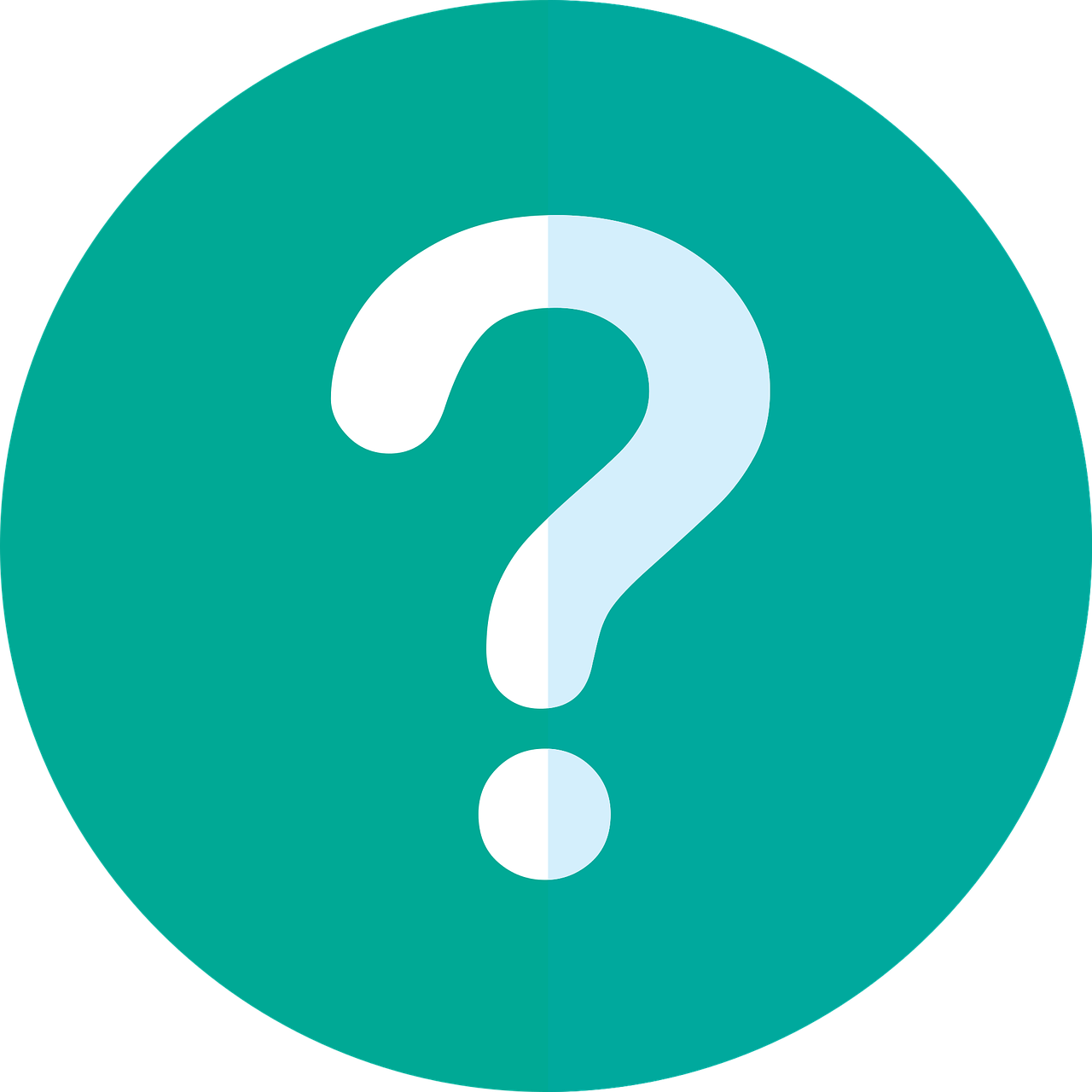 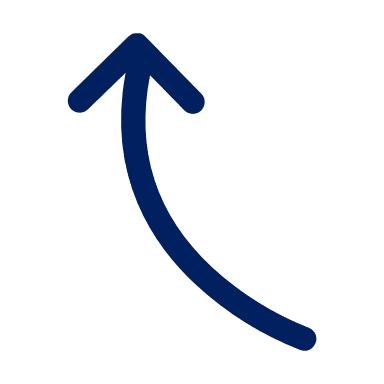 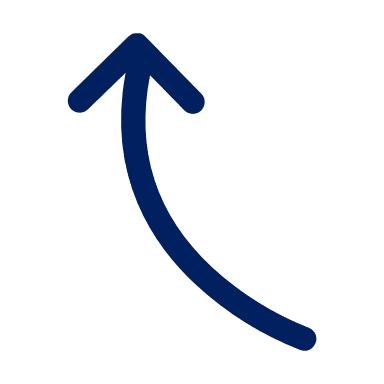 2
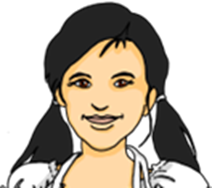 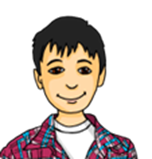 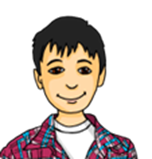 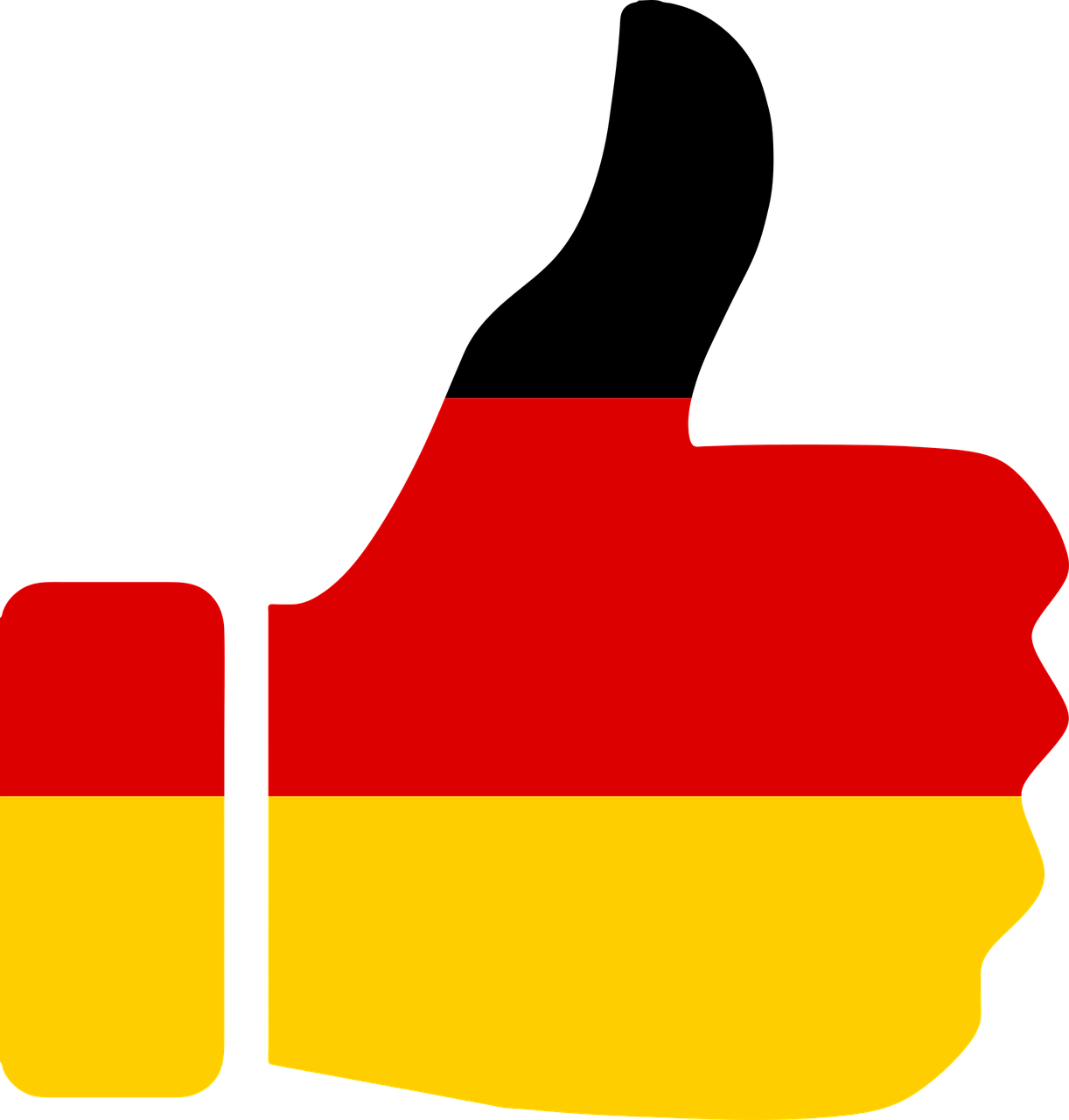 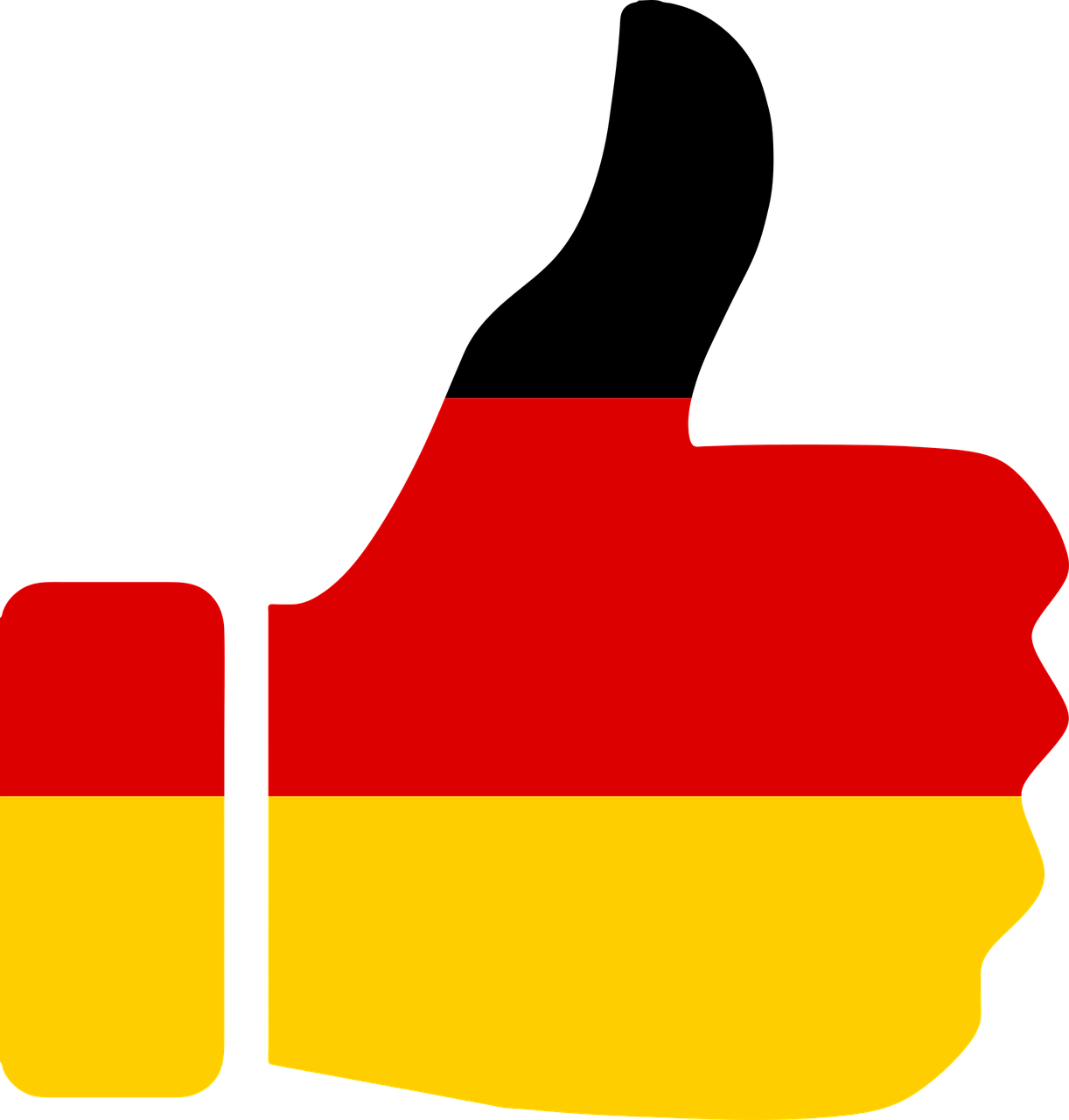 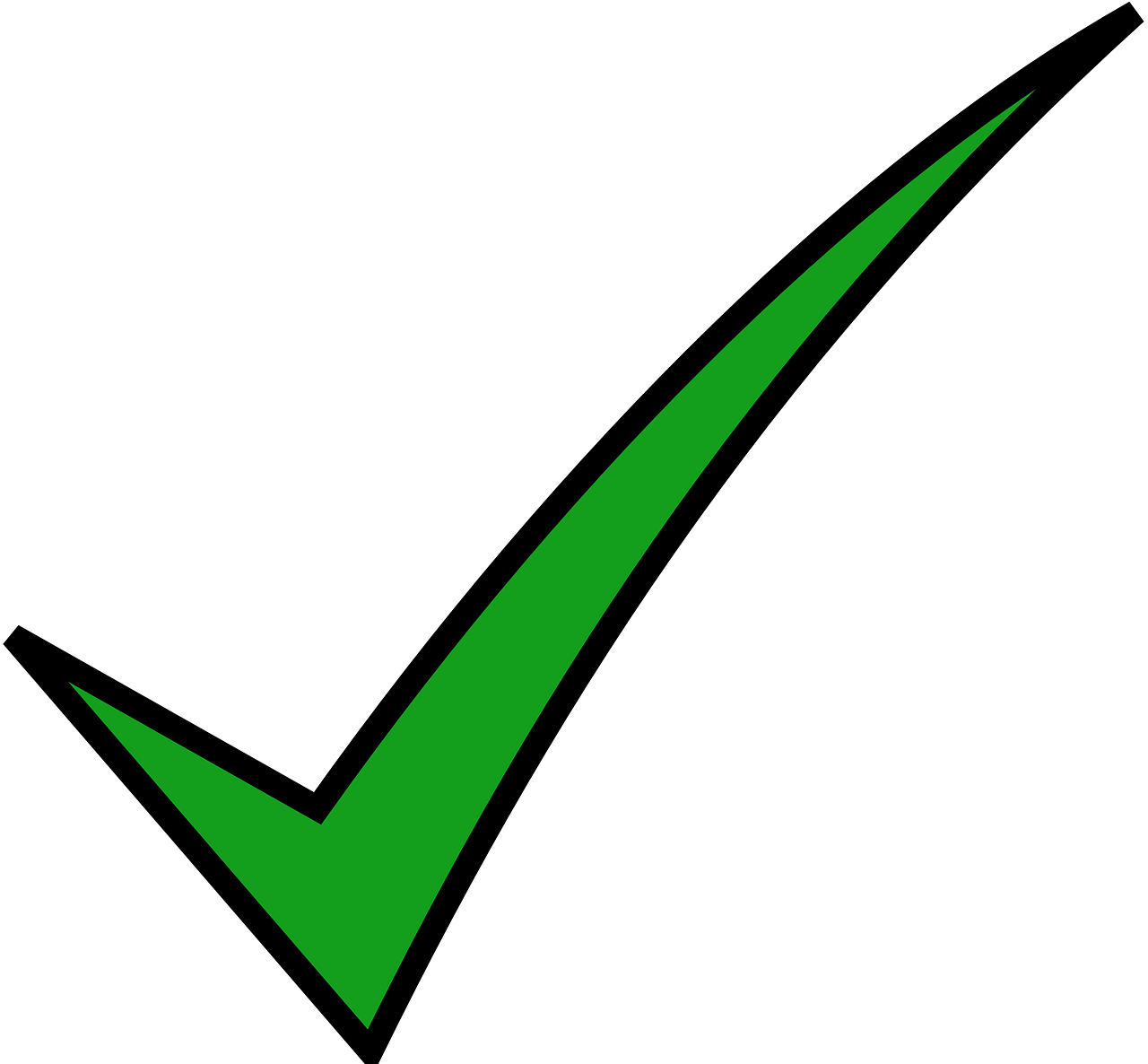 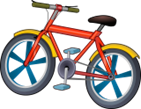 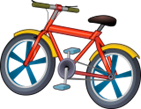 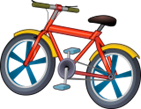 [Speaker Notes: [2/8]

Transcript:
Er mag die Fahrräder.]
Was mag Lias? [3/8]
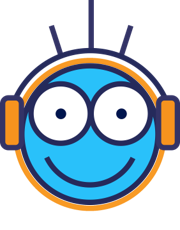 Remember! More than 90% feminine nouns have the plural ending –(e)n. die Feier  die Feiern.
hören
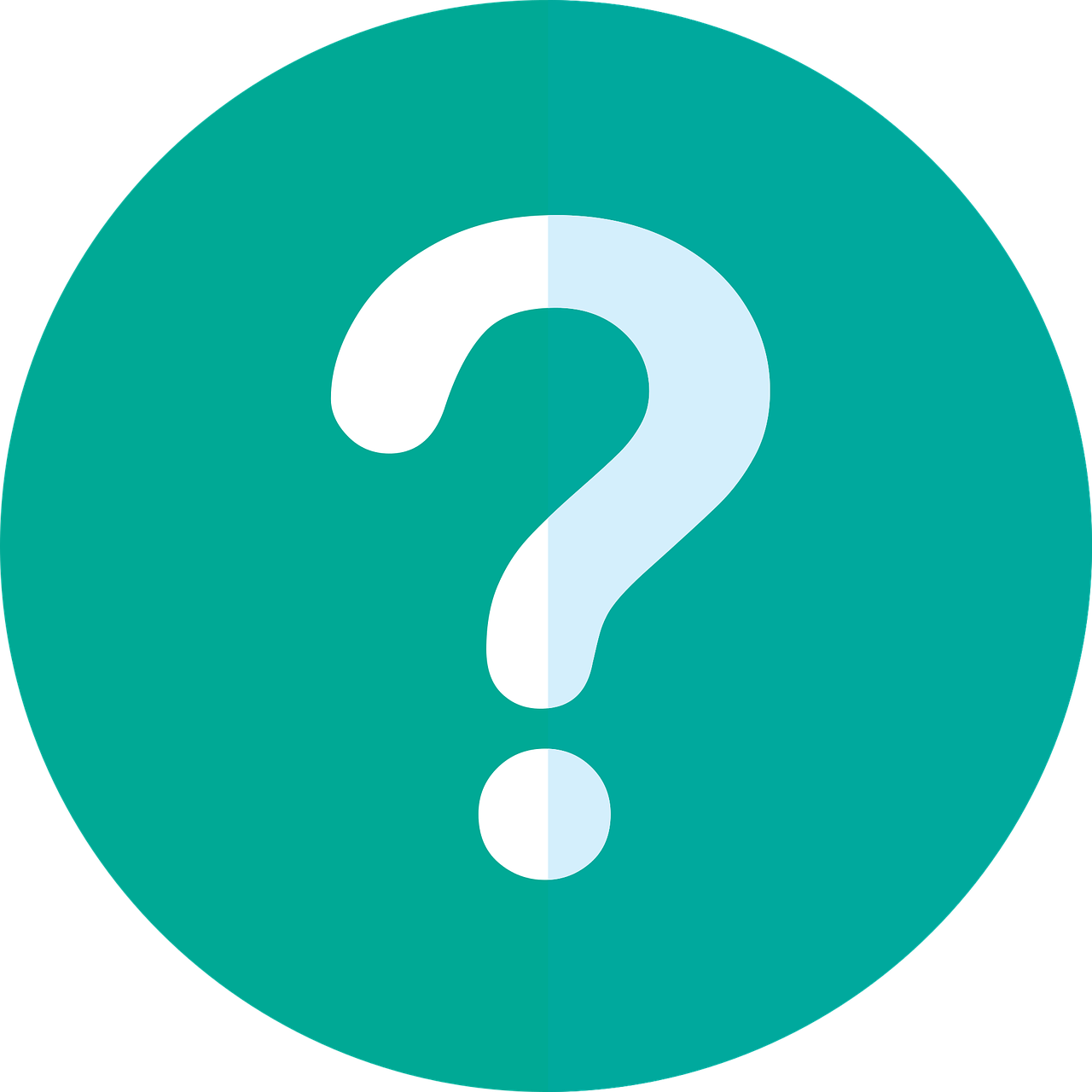 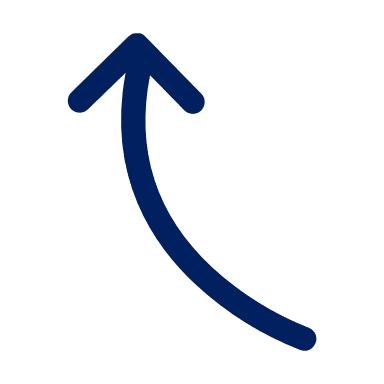 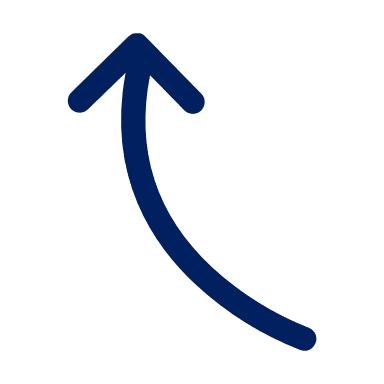 3
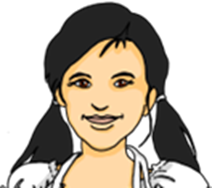 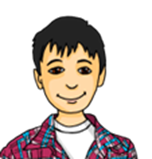 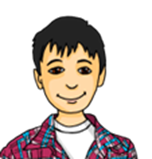 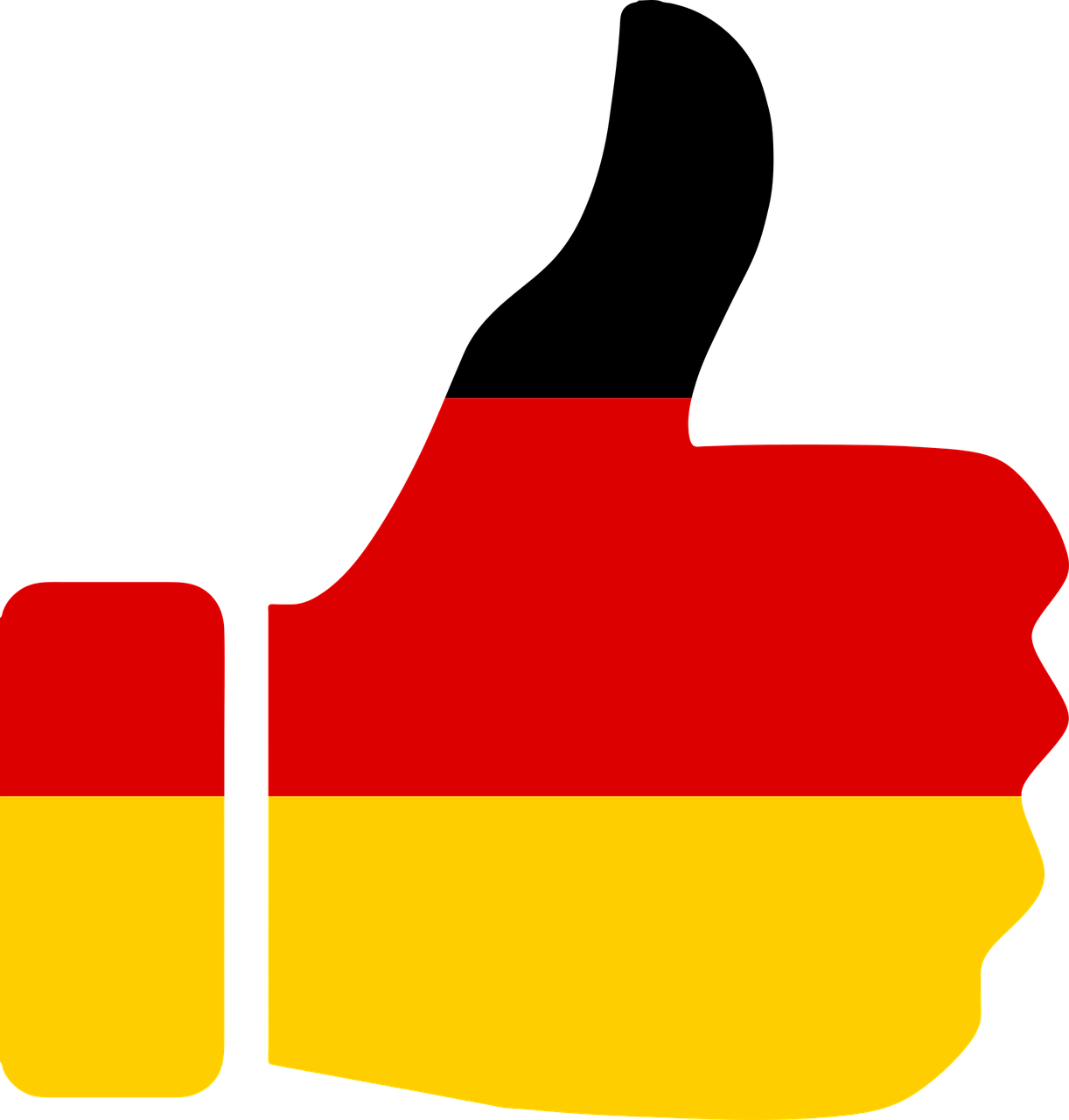 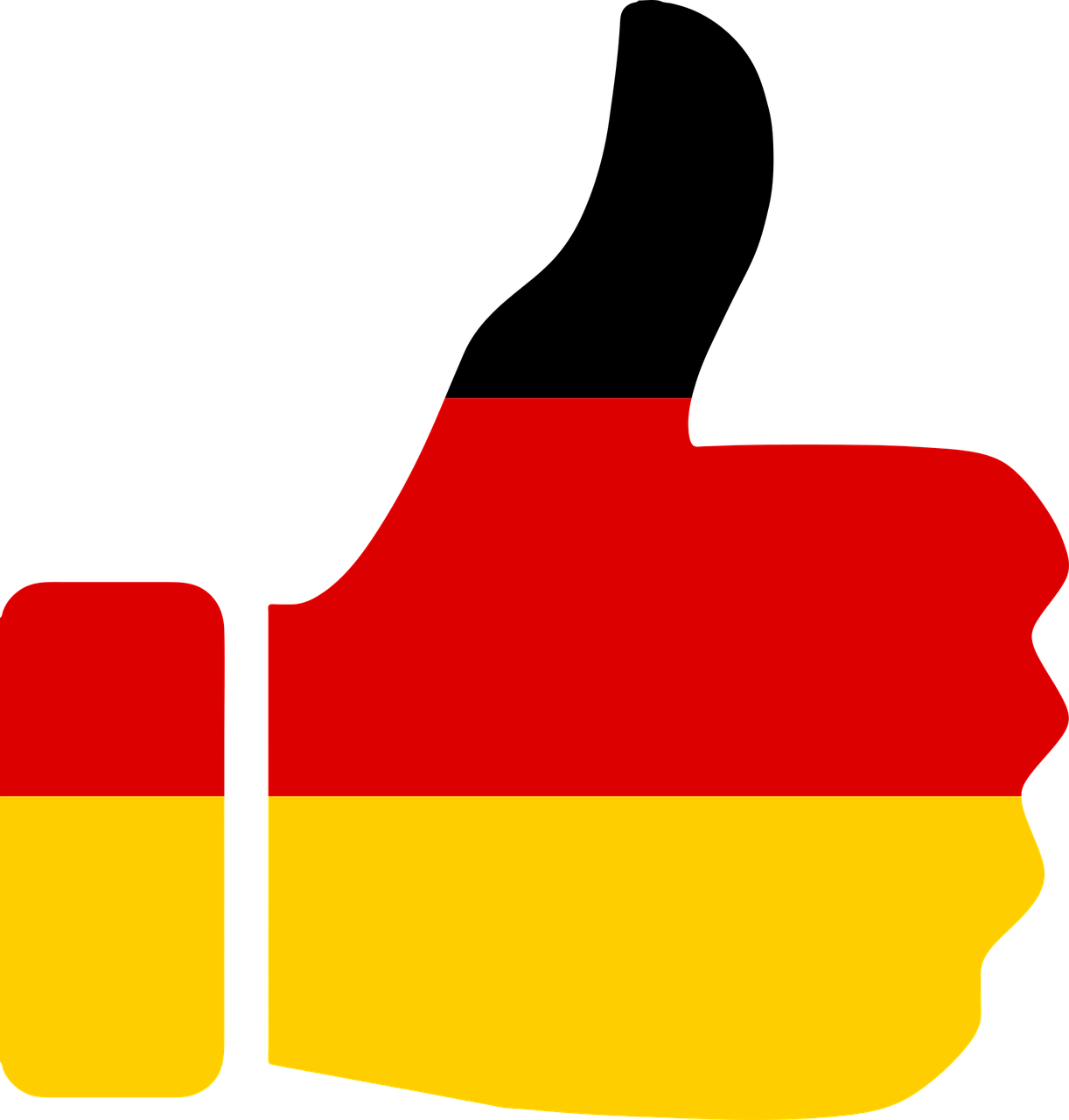 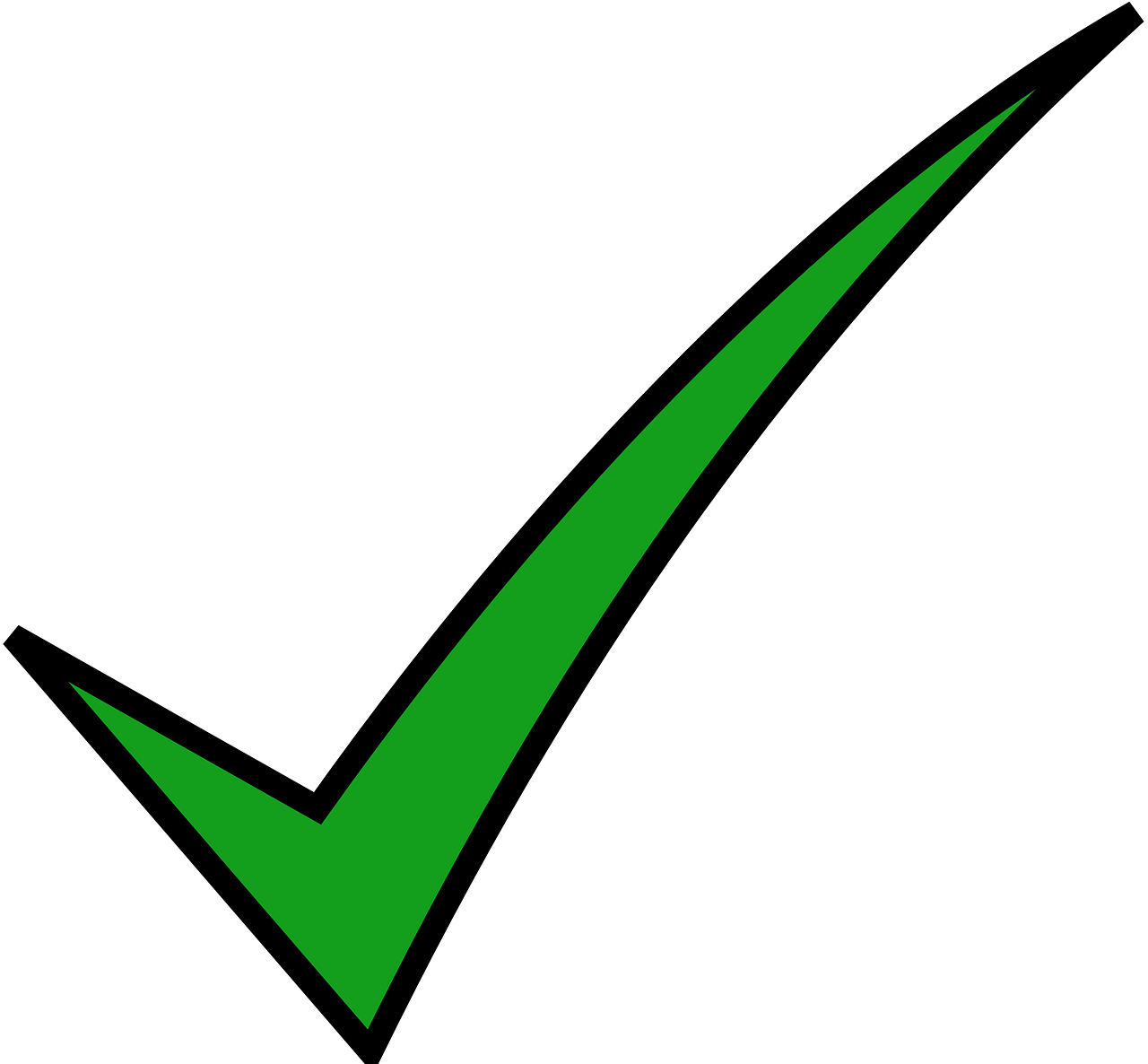 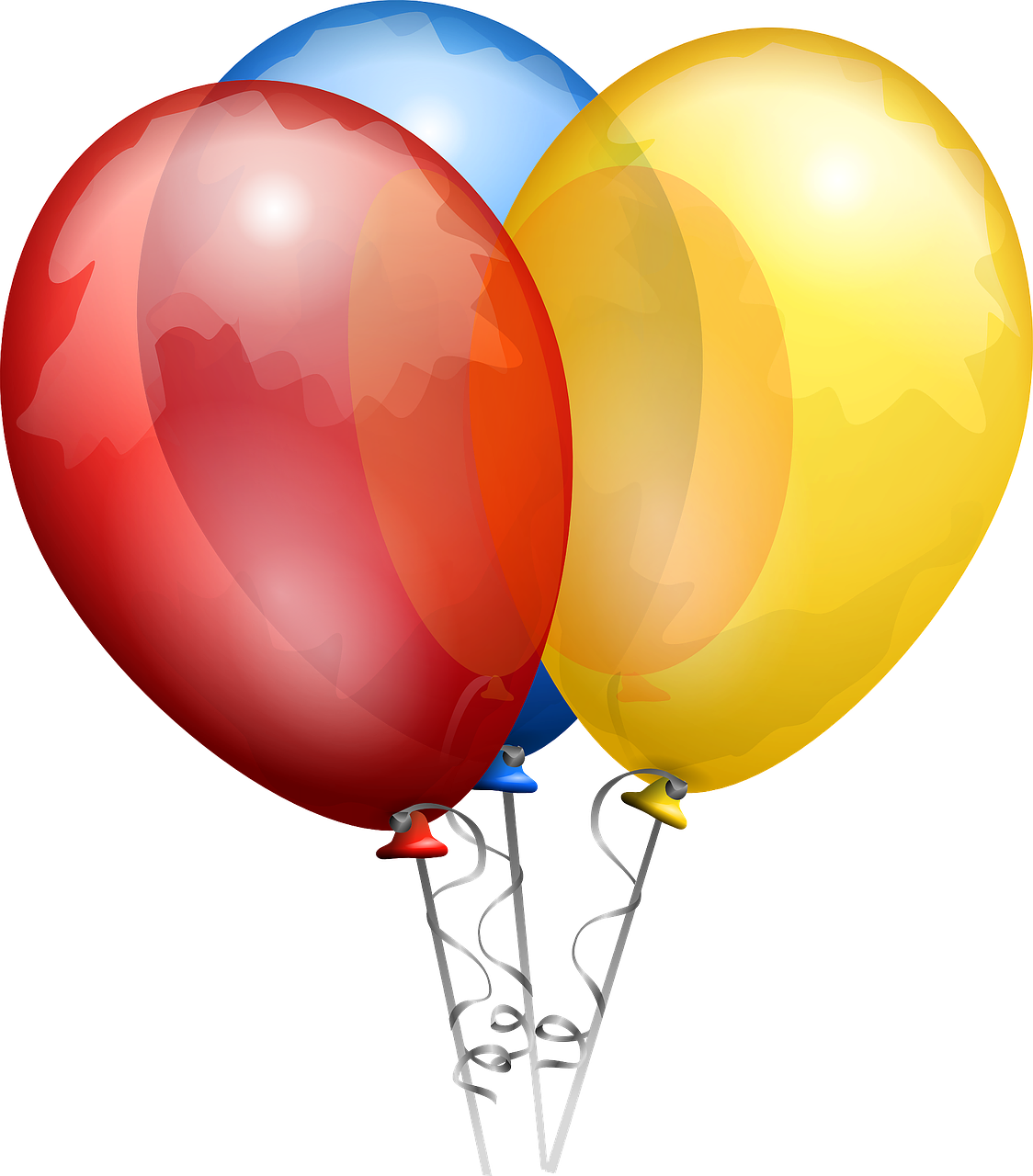 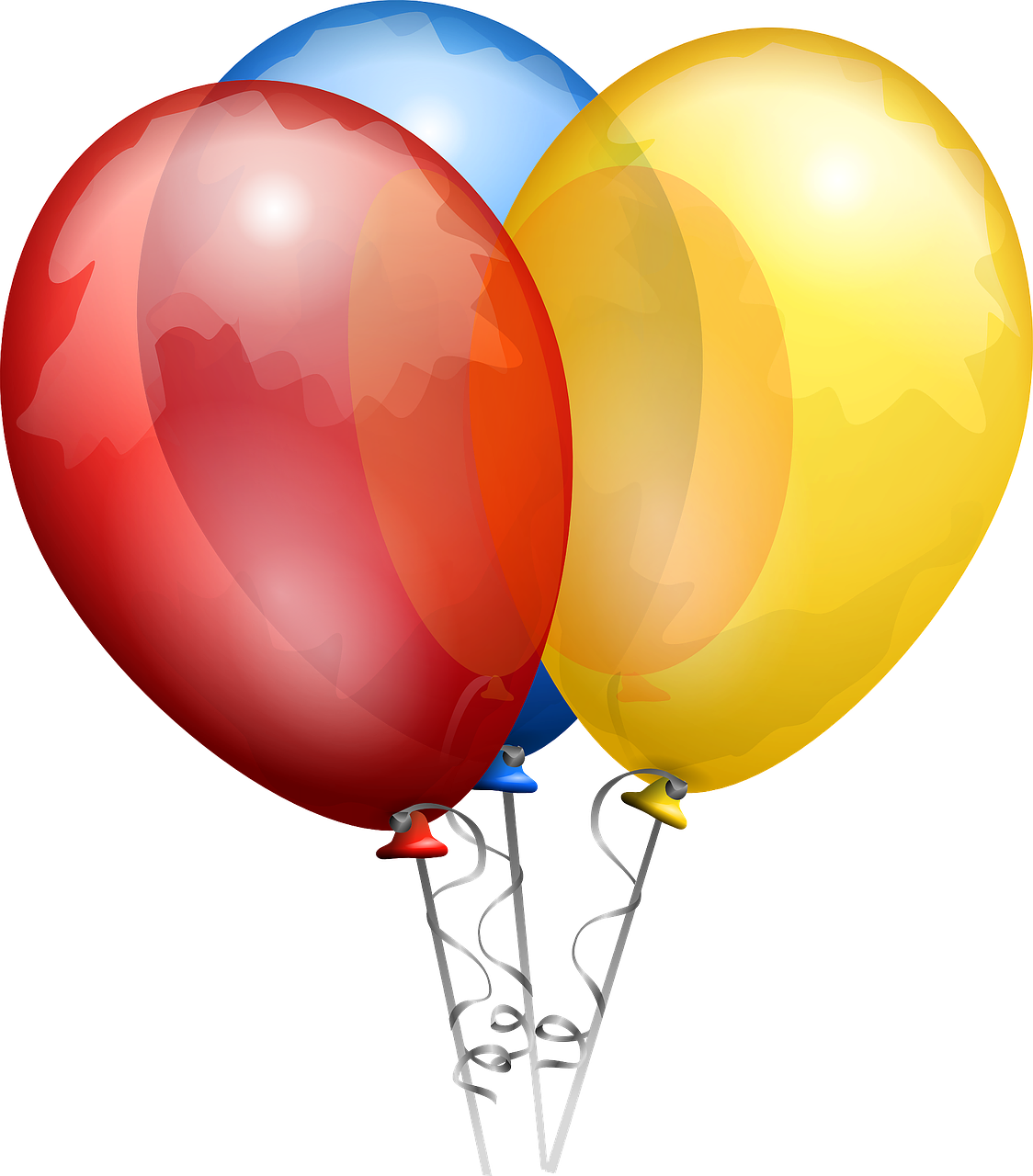 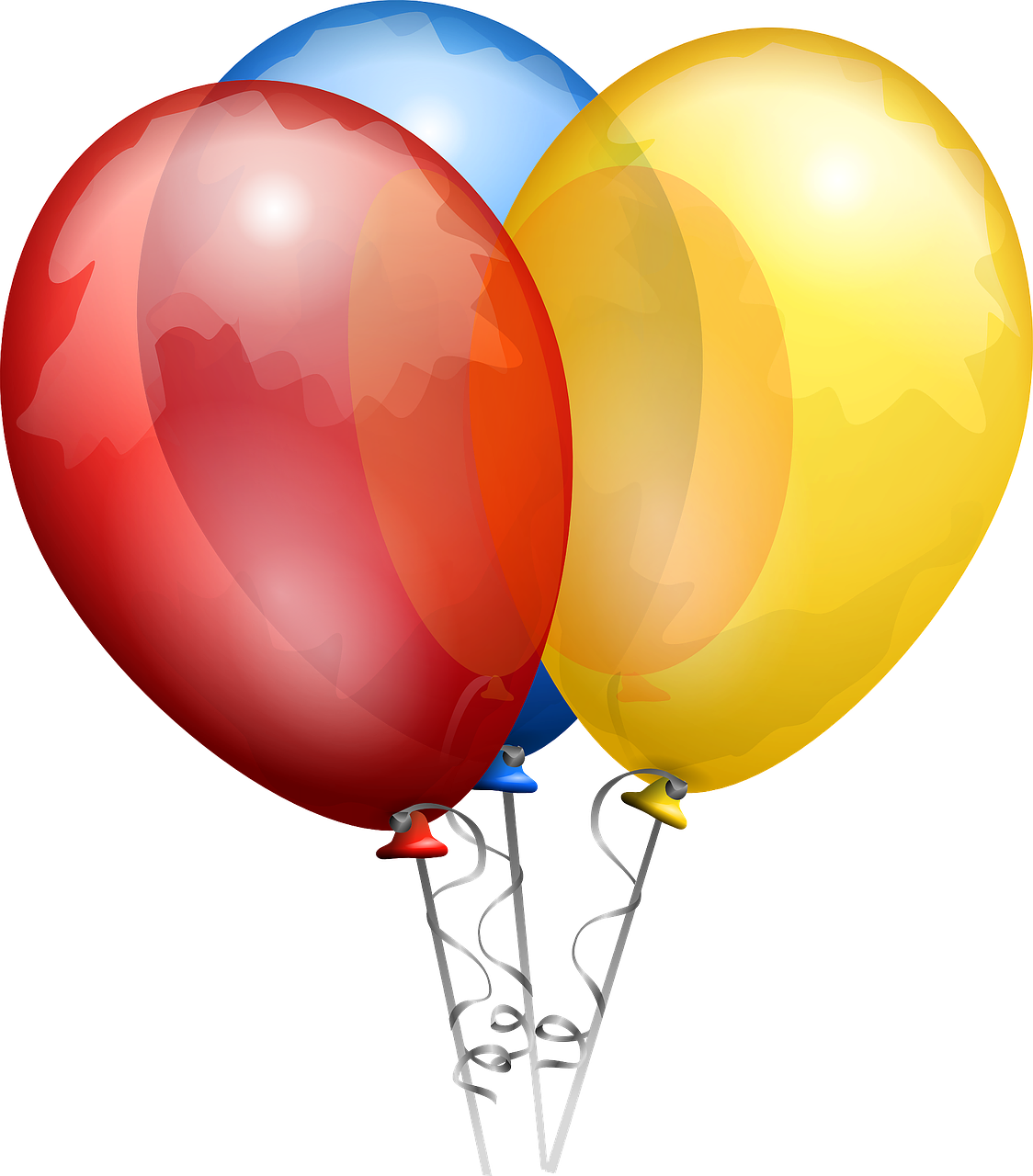 [Speaker Notes: [3/8]

Transcript:
Er mag die Feiern.]
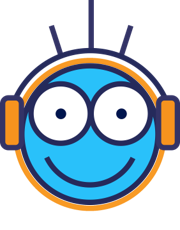 Was mag Lias? [4/8]
hören
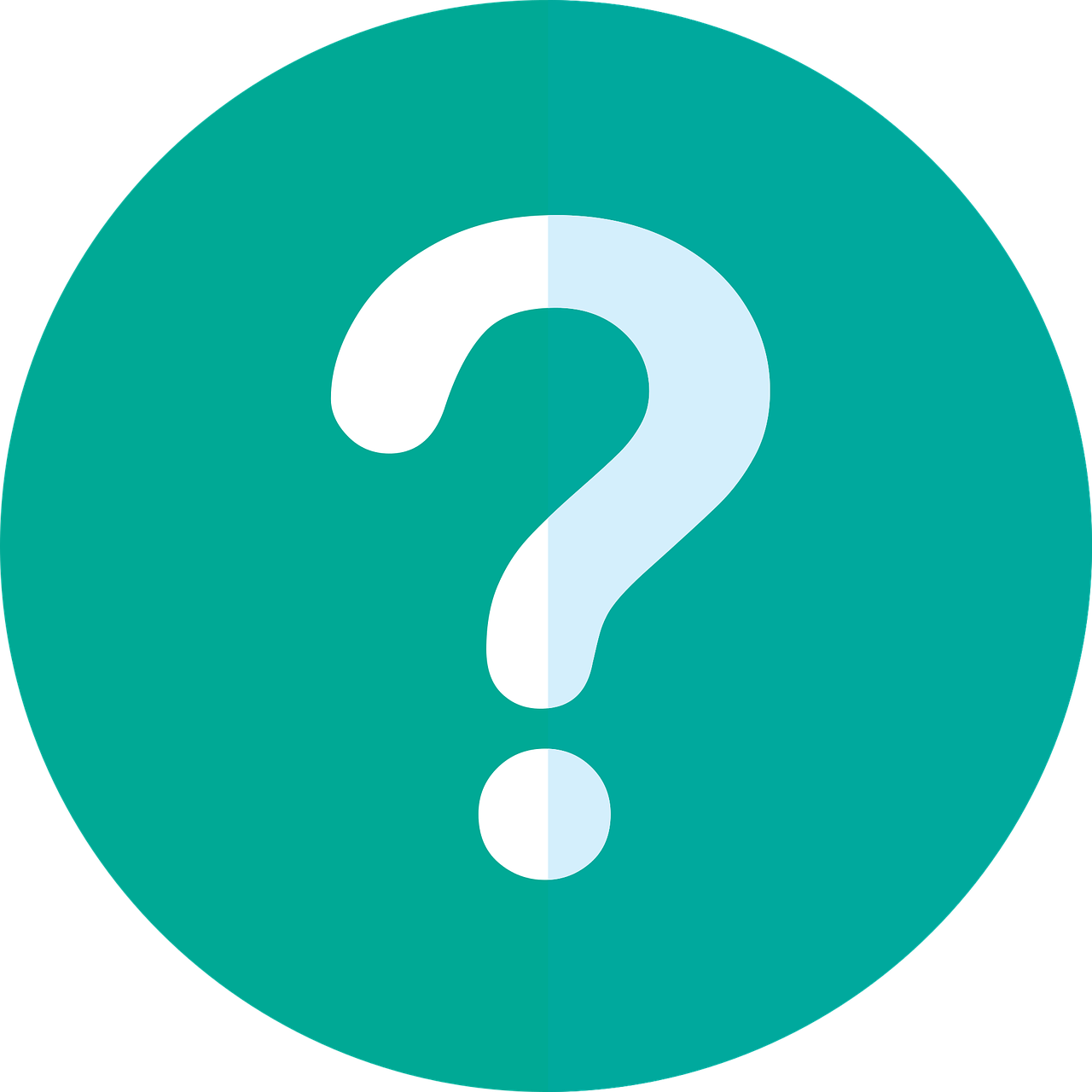 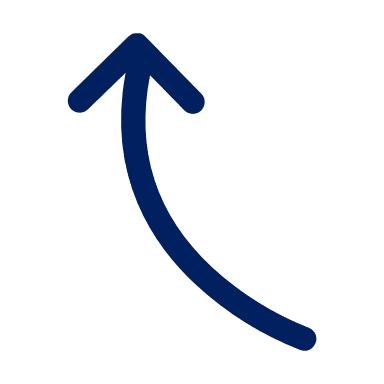 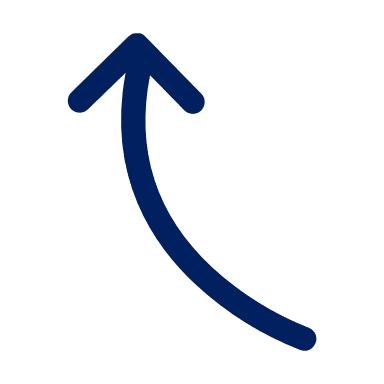 4
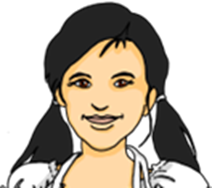 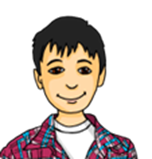 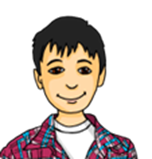 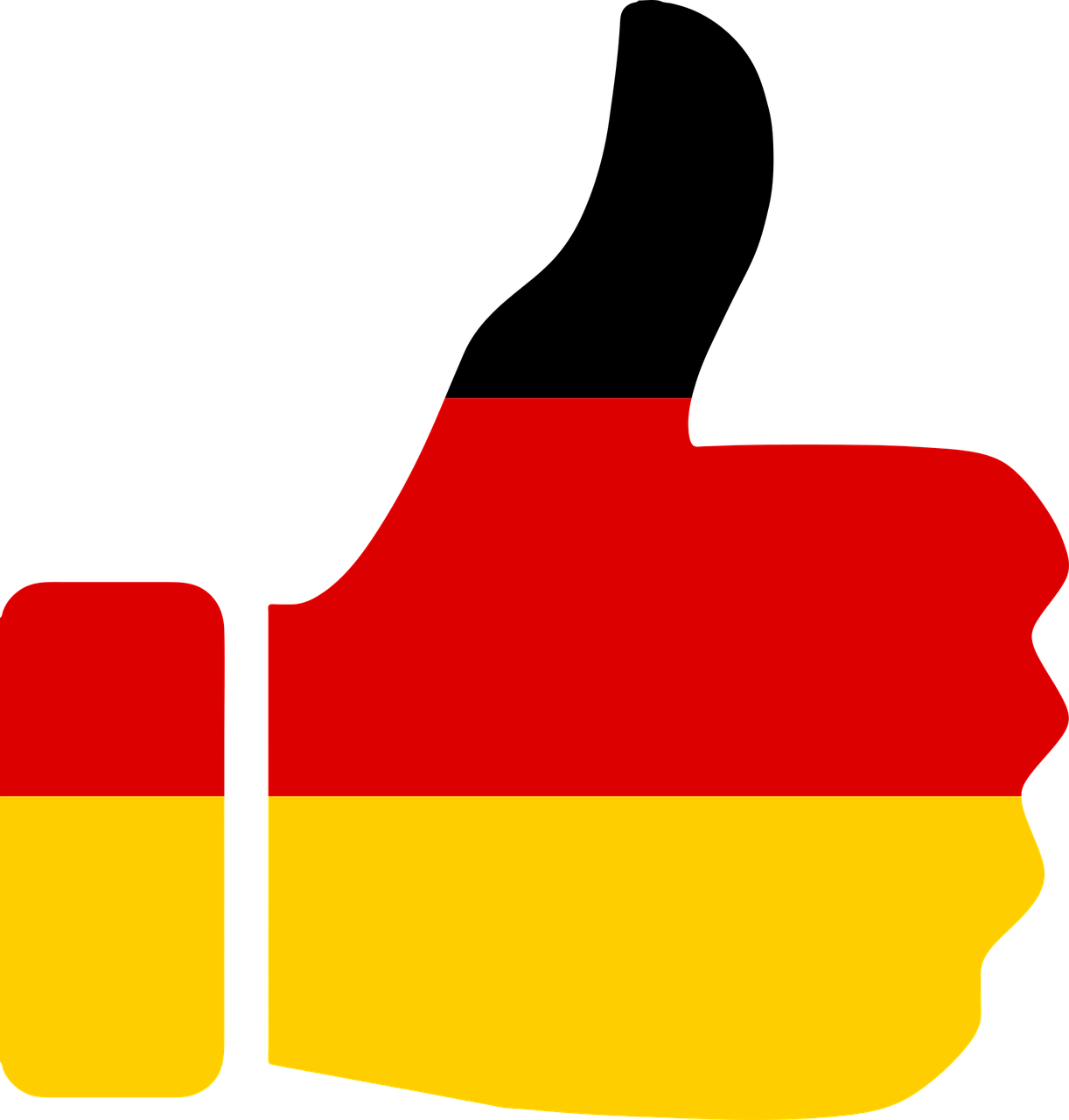 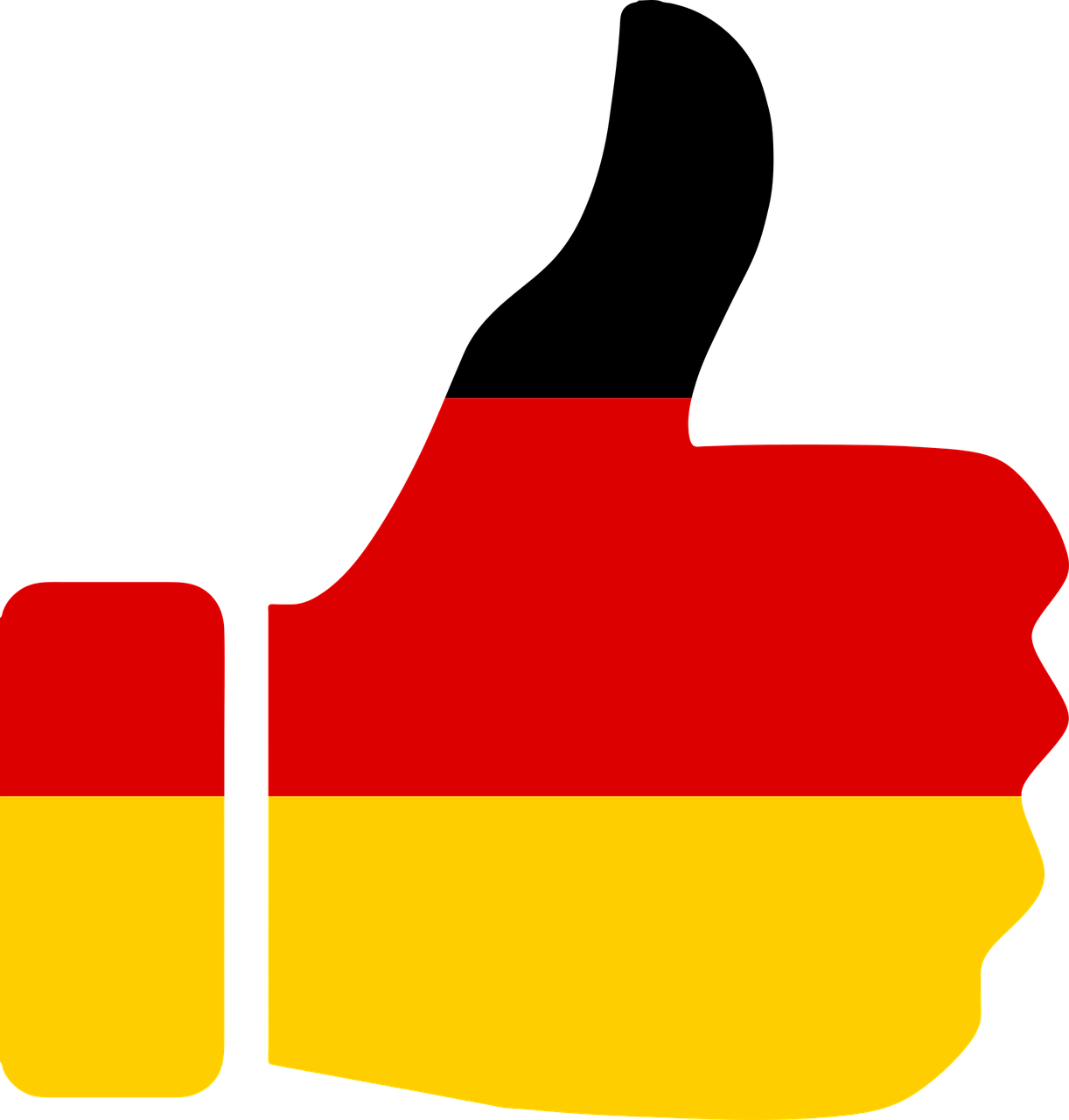 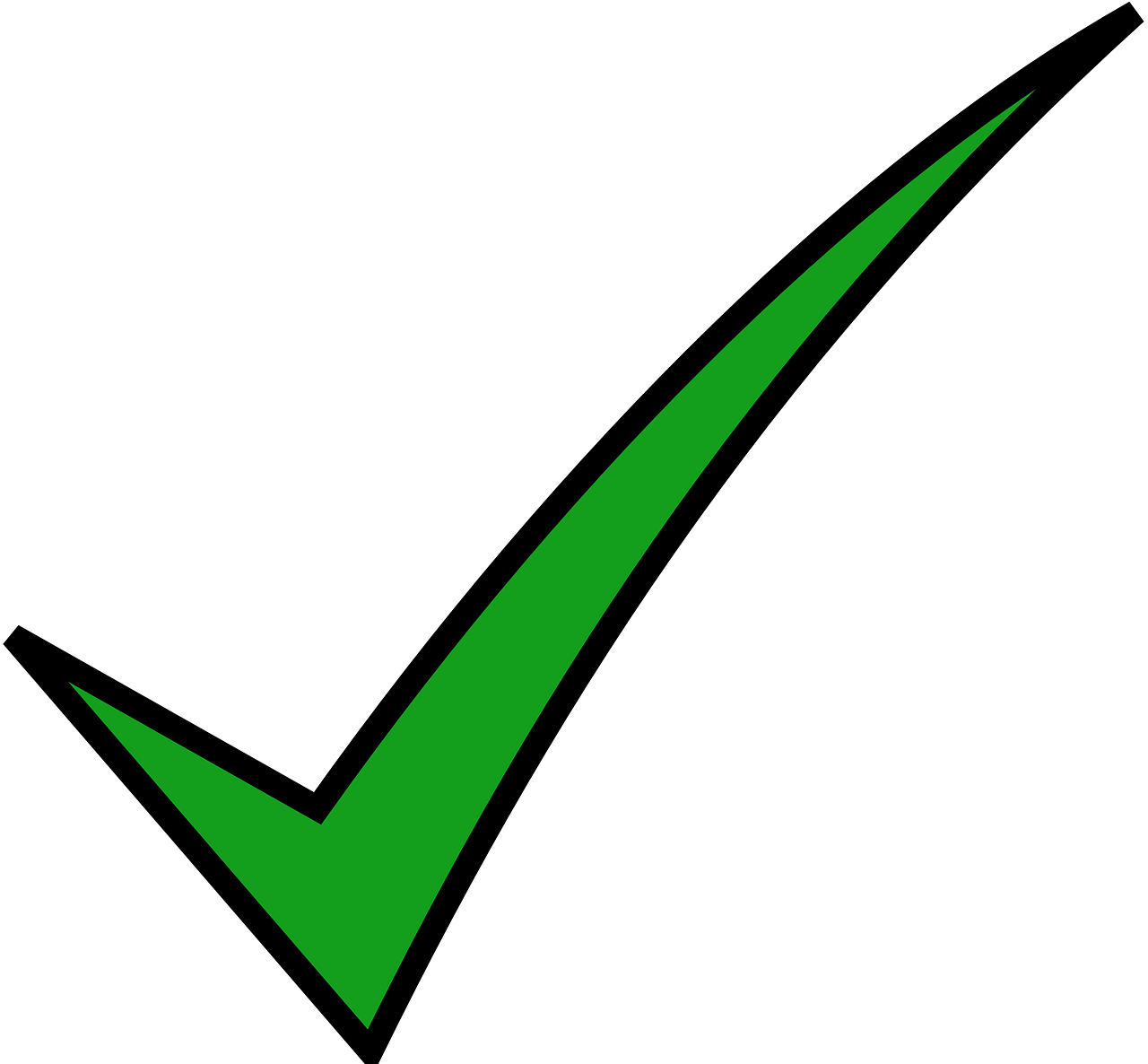 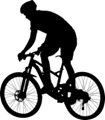 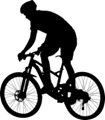 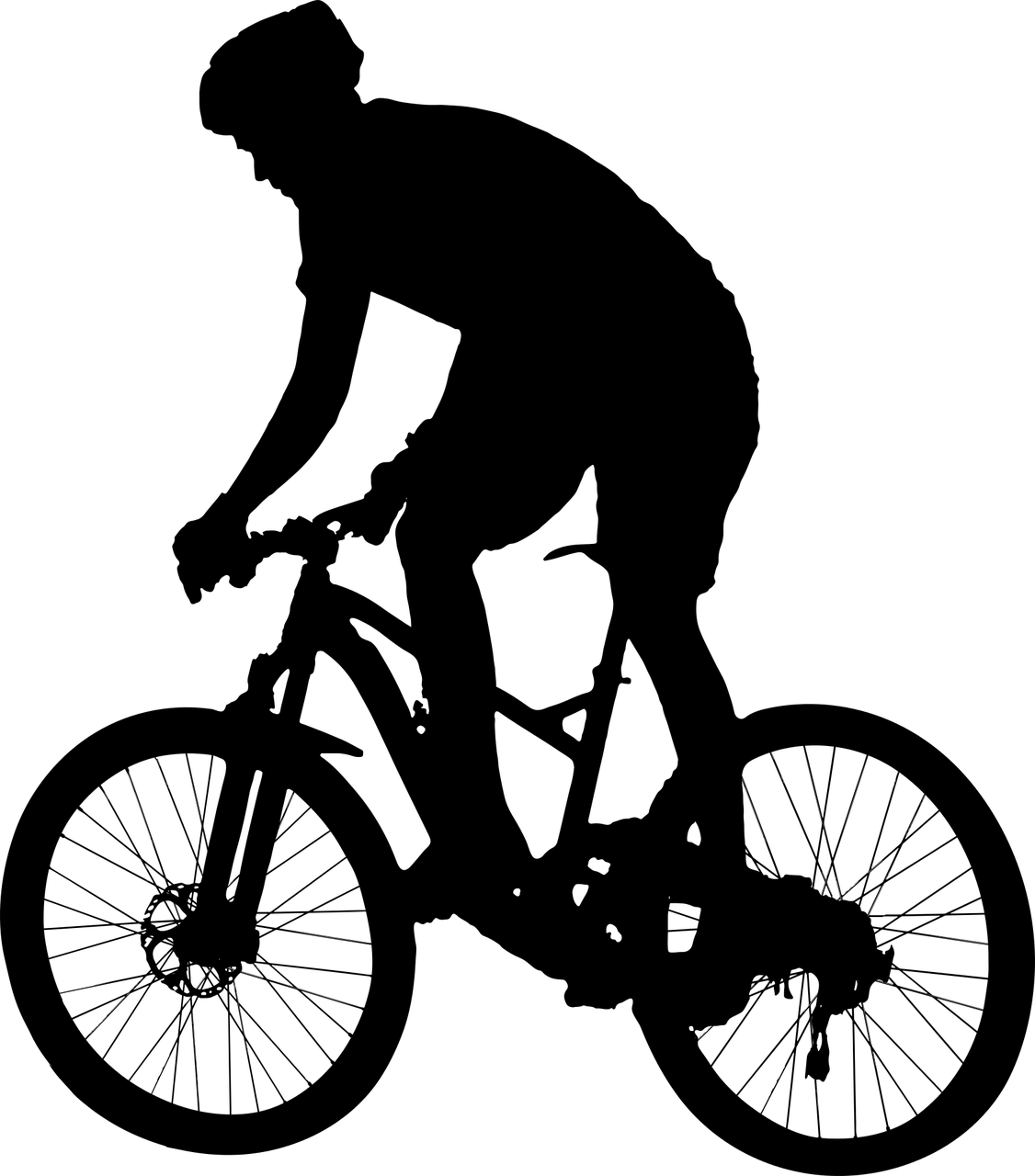 [Speaker Notes: [4/8]

Transcript:
Er mag den Sportler.]
Was mag Lias? [5/8]
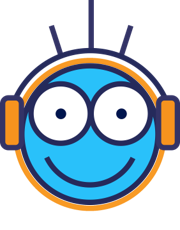 hören
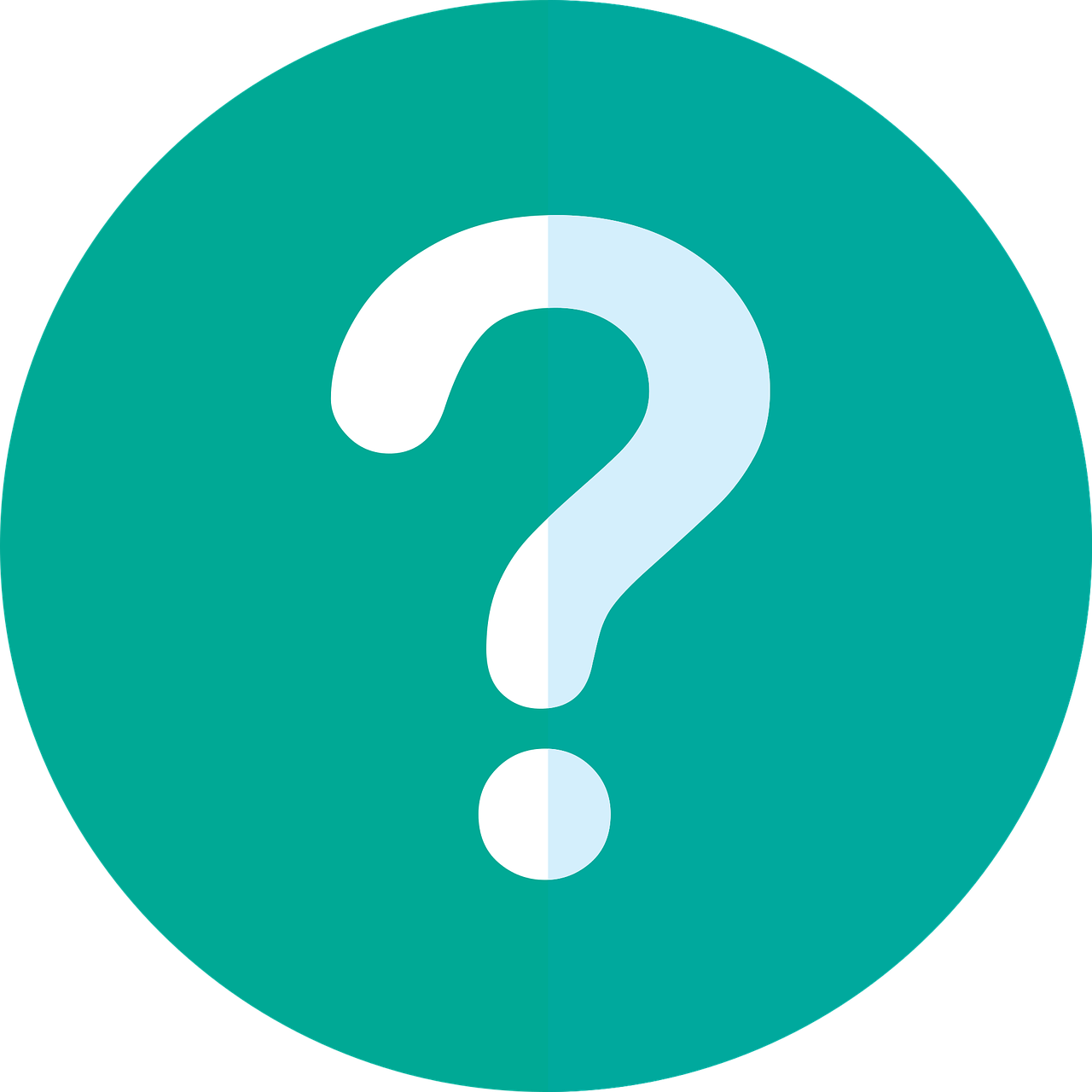 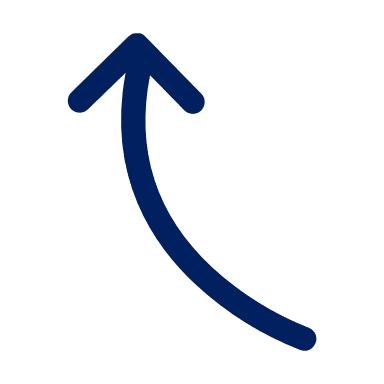 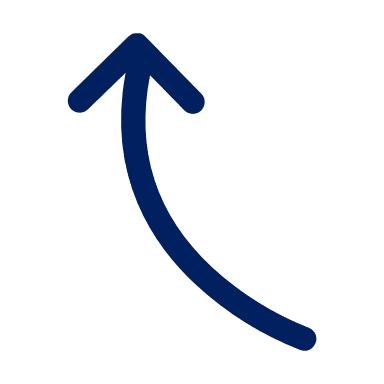 5
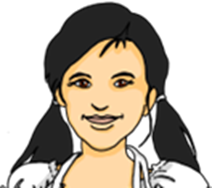 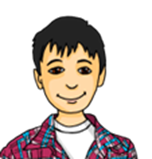 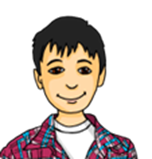 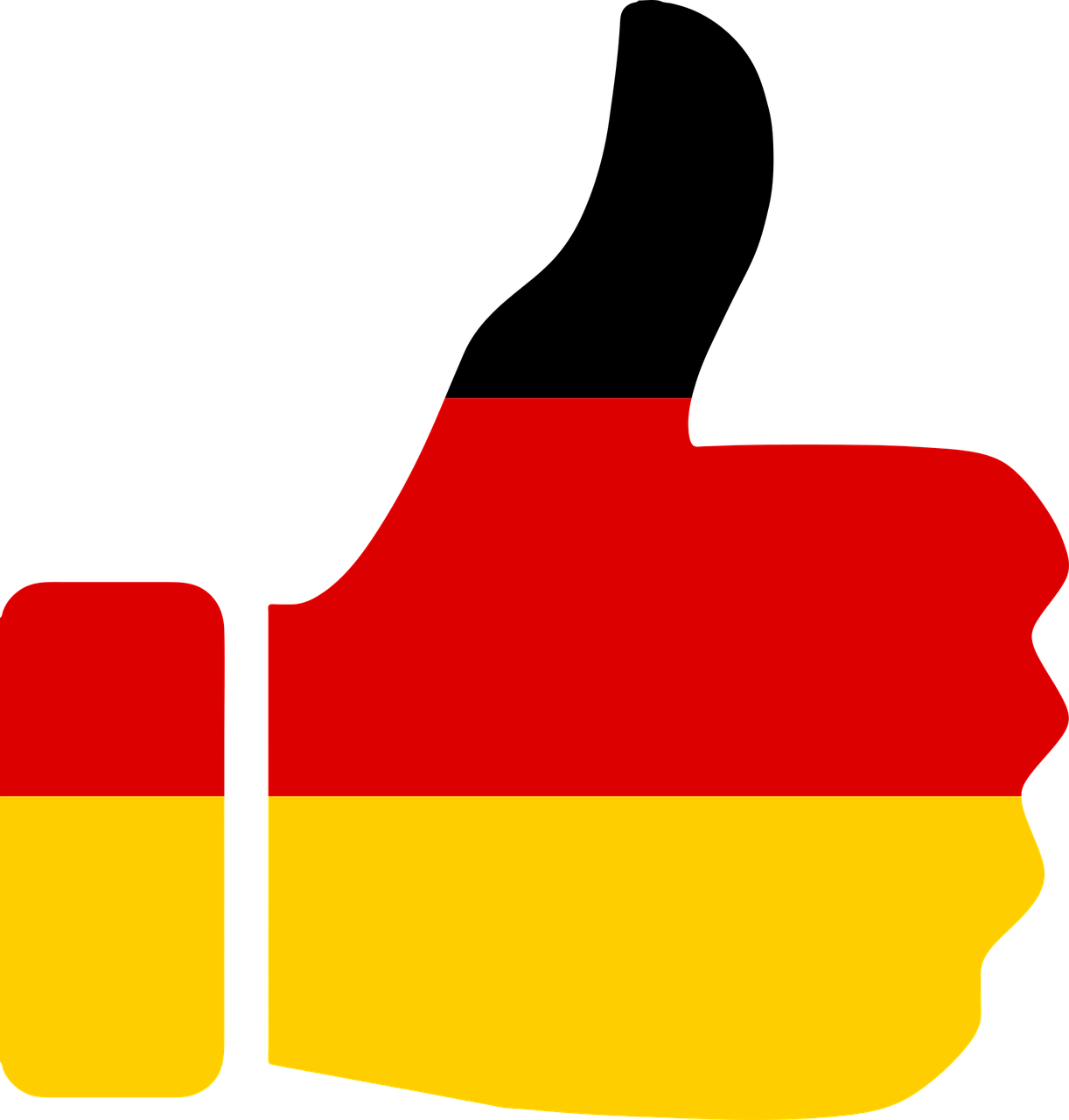 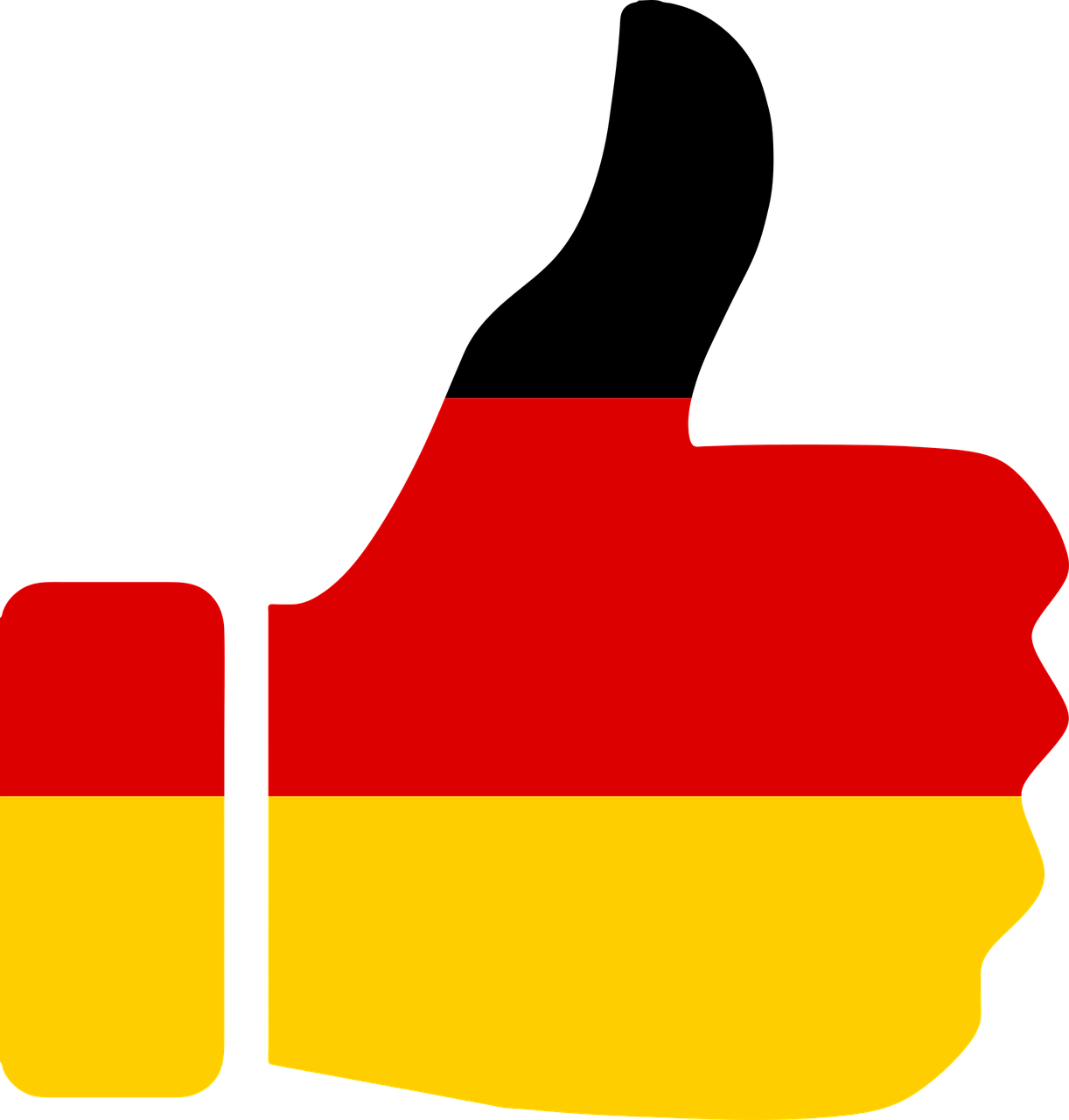 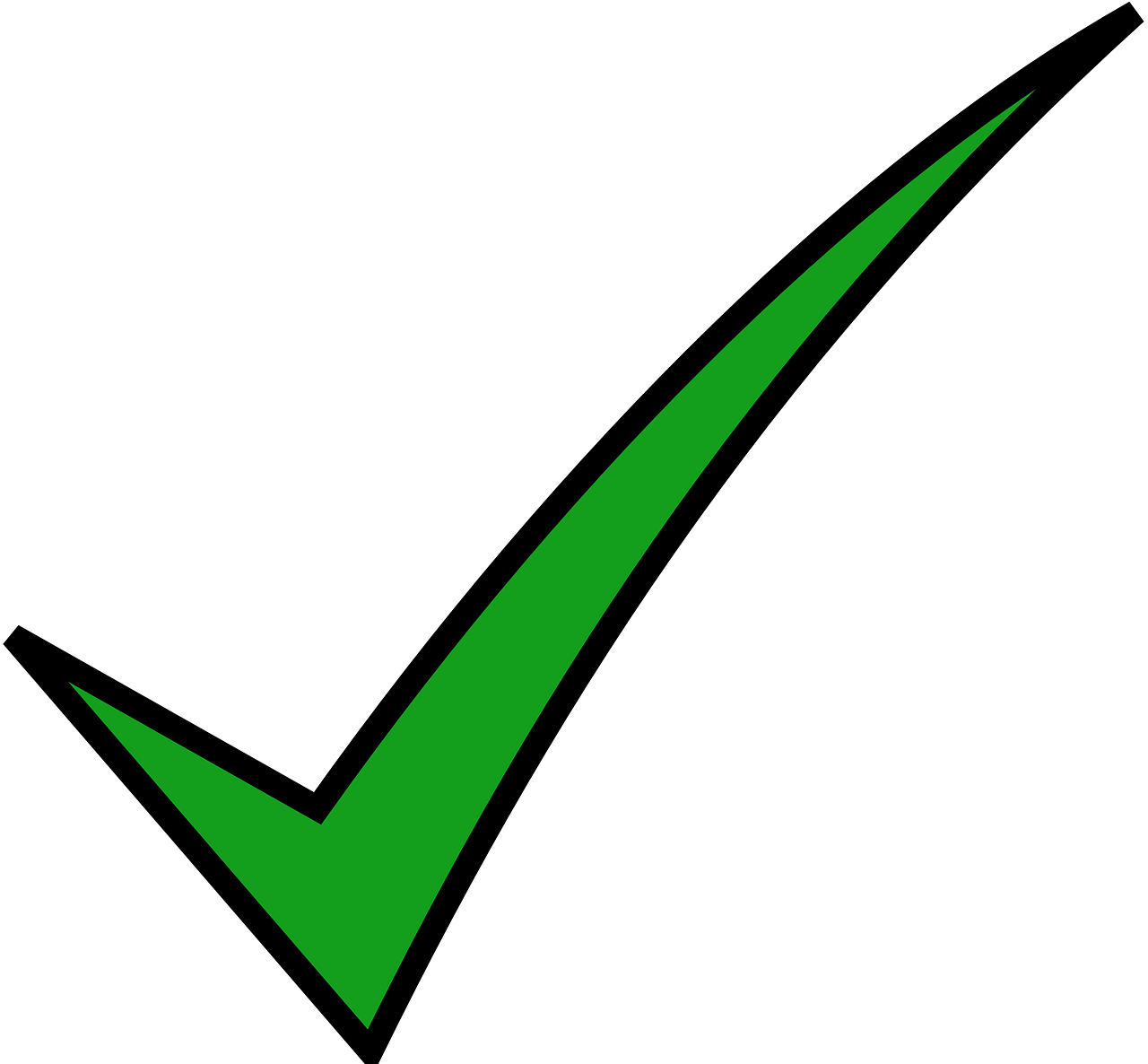 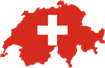 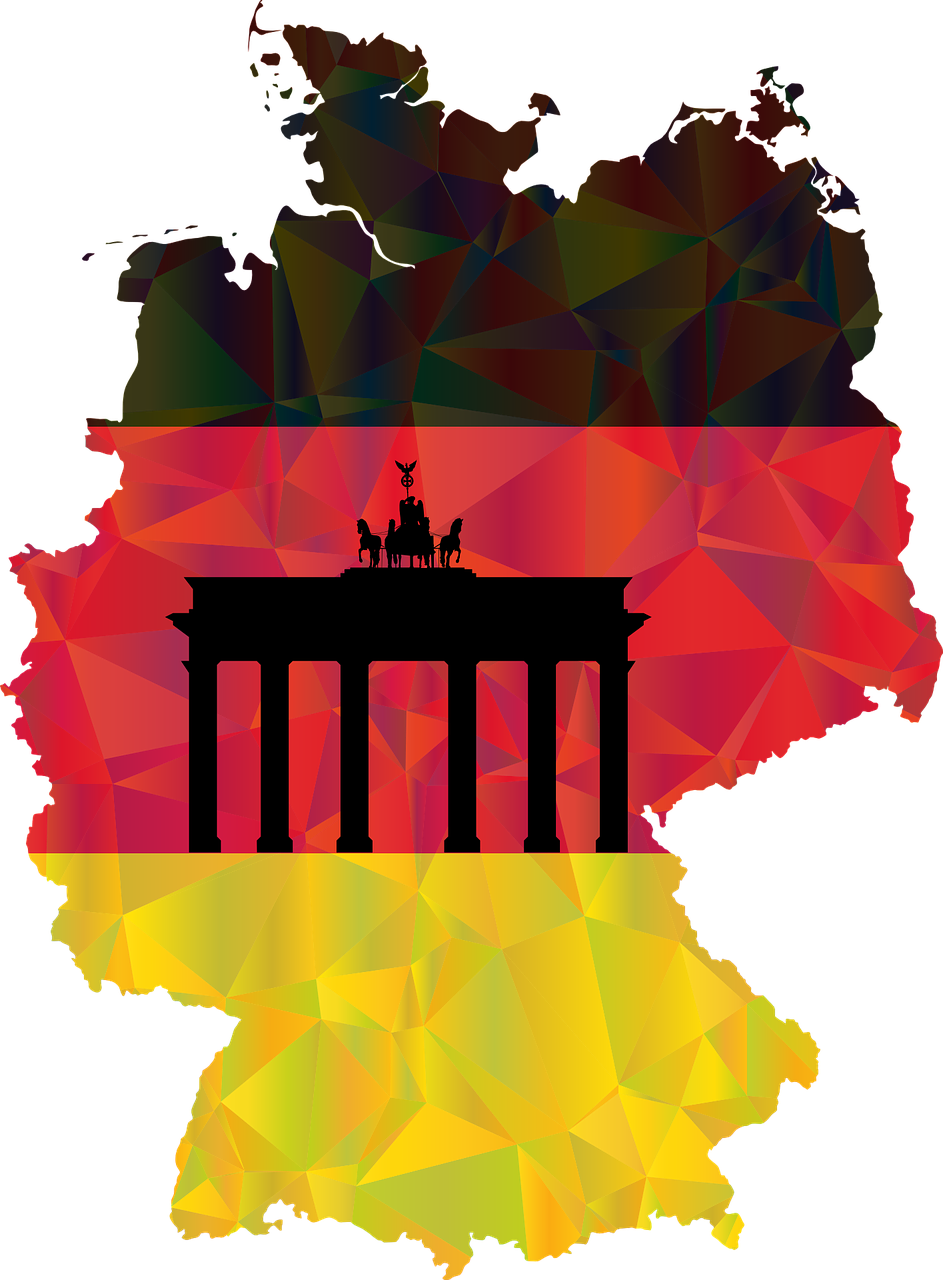 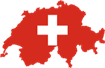 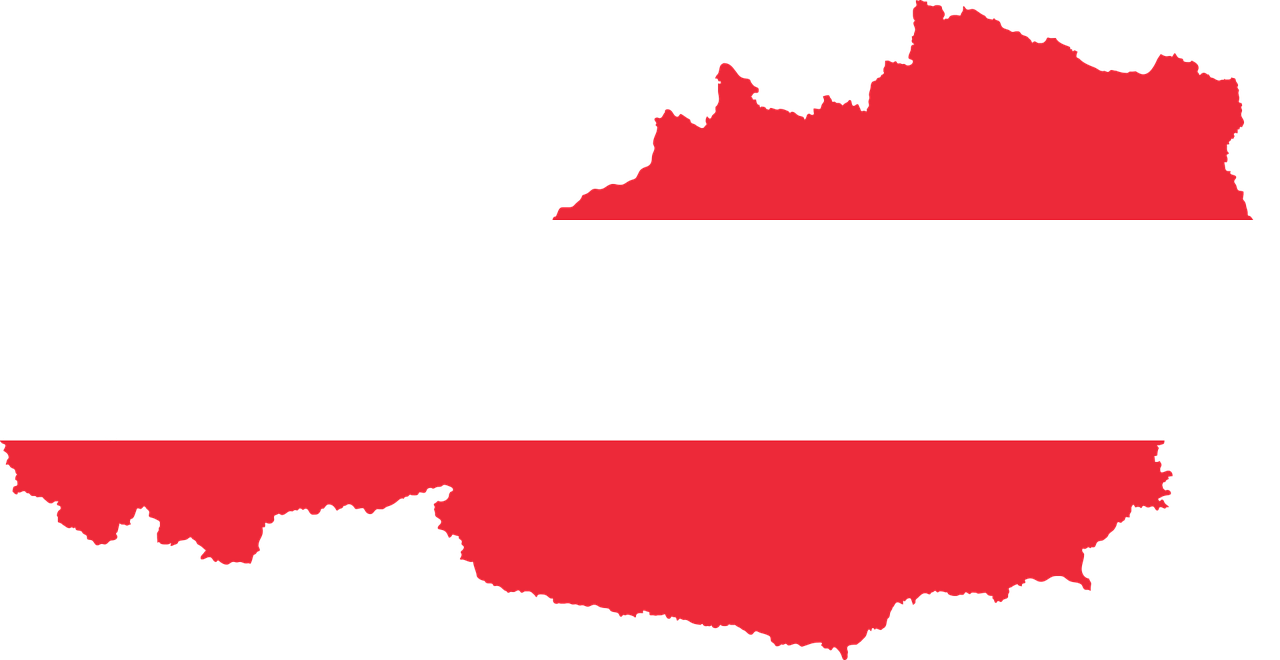 [Speaker Notes: [5/8]

Transcript:
Er mag das Land.]
Was mag Lias? [6/8]
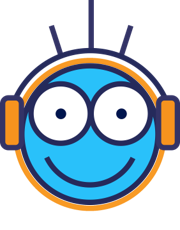 hören
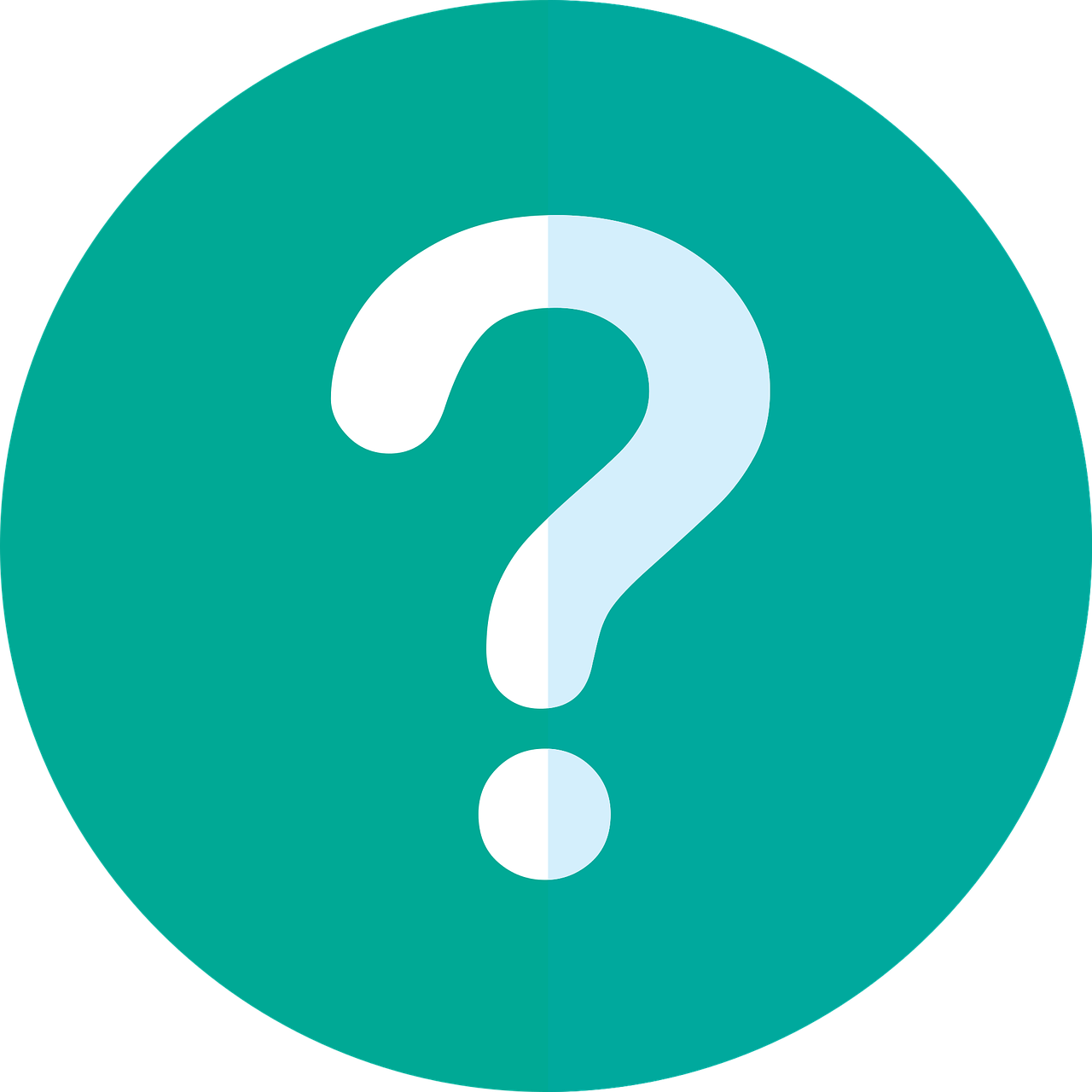 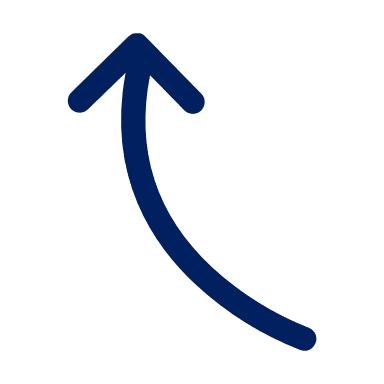 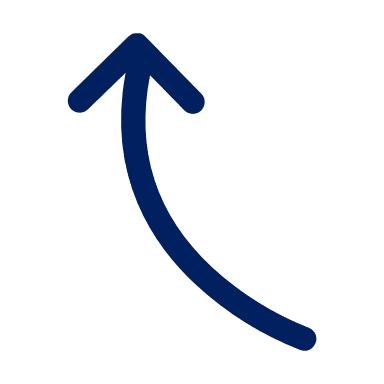 6
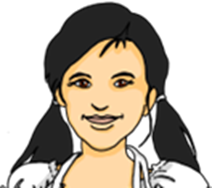 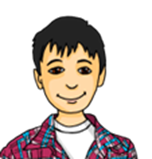 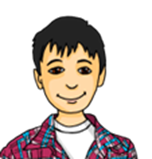 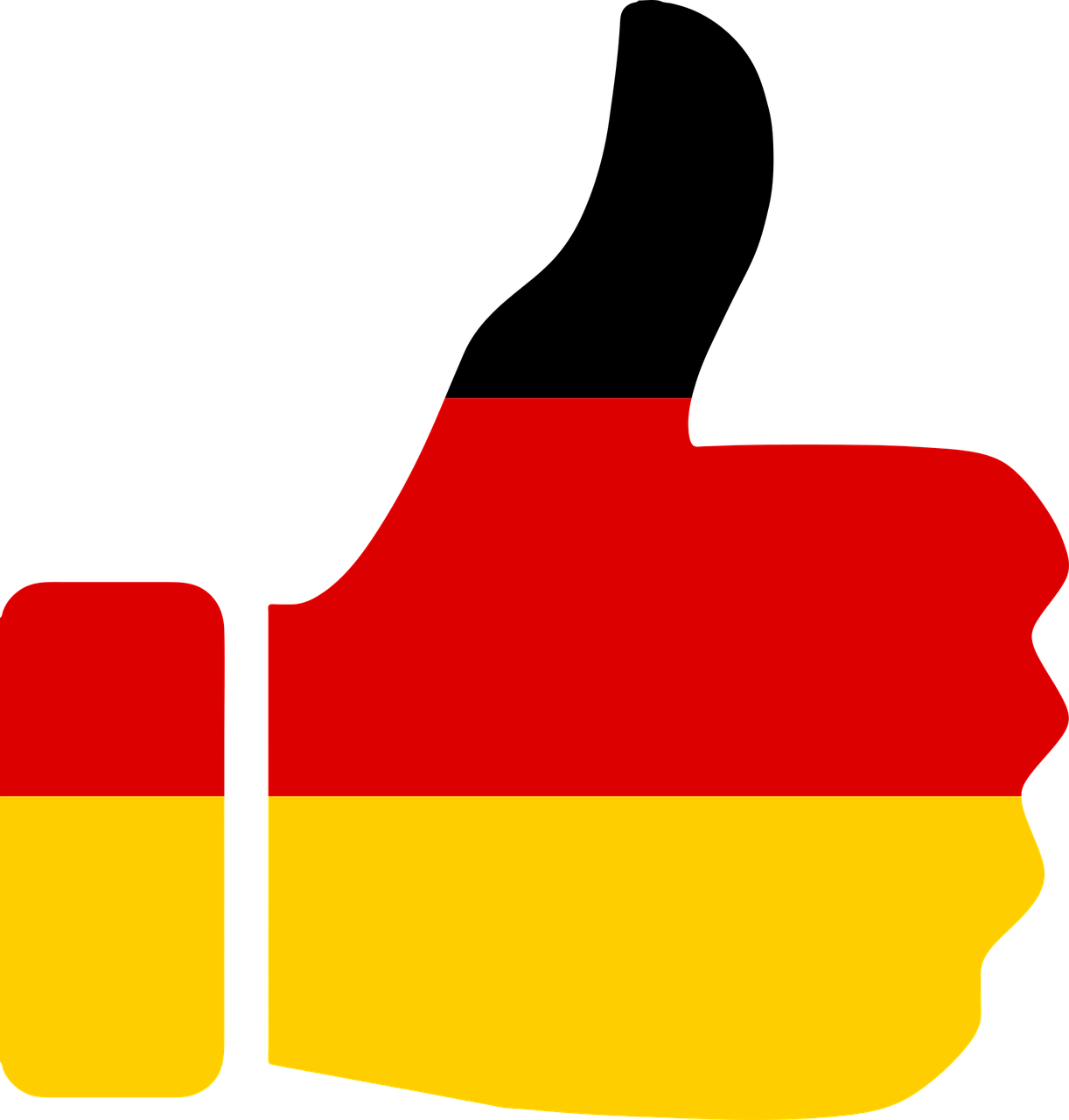 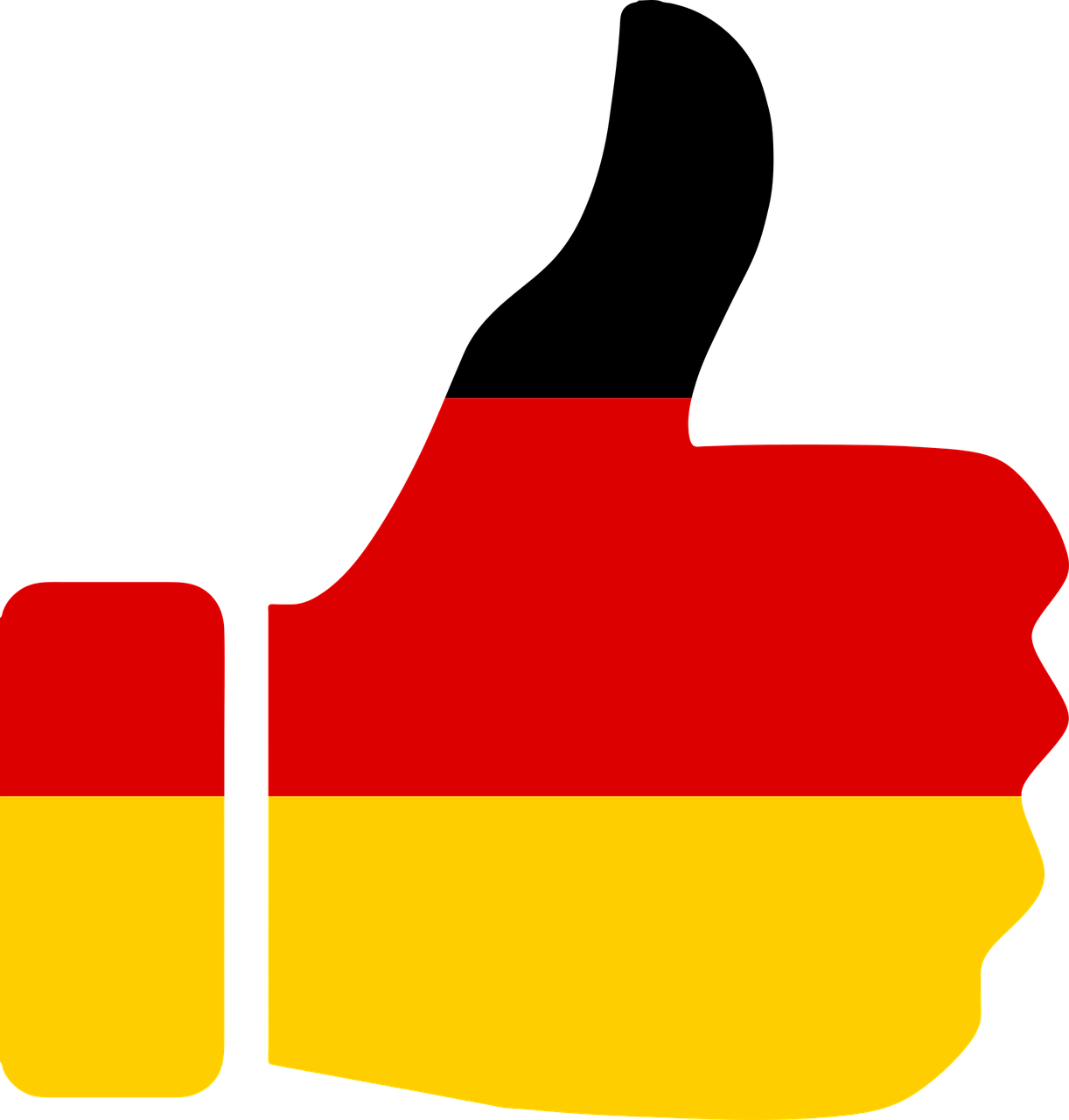 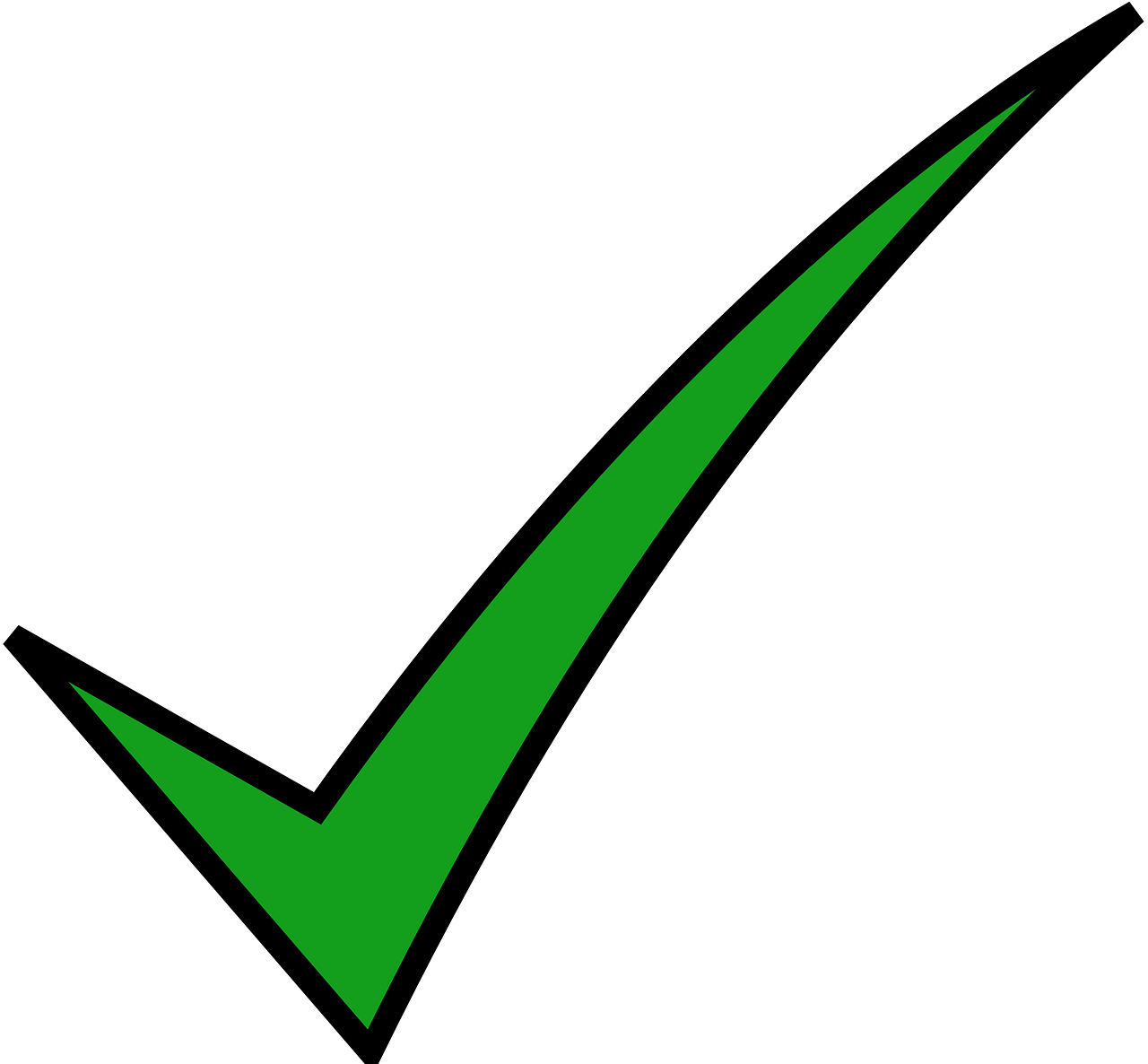 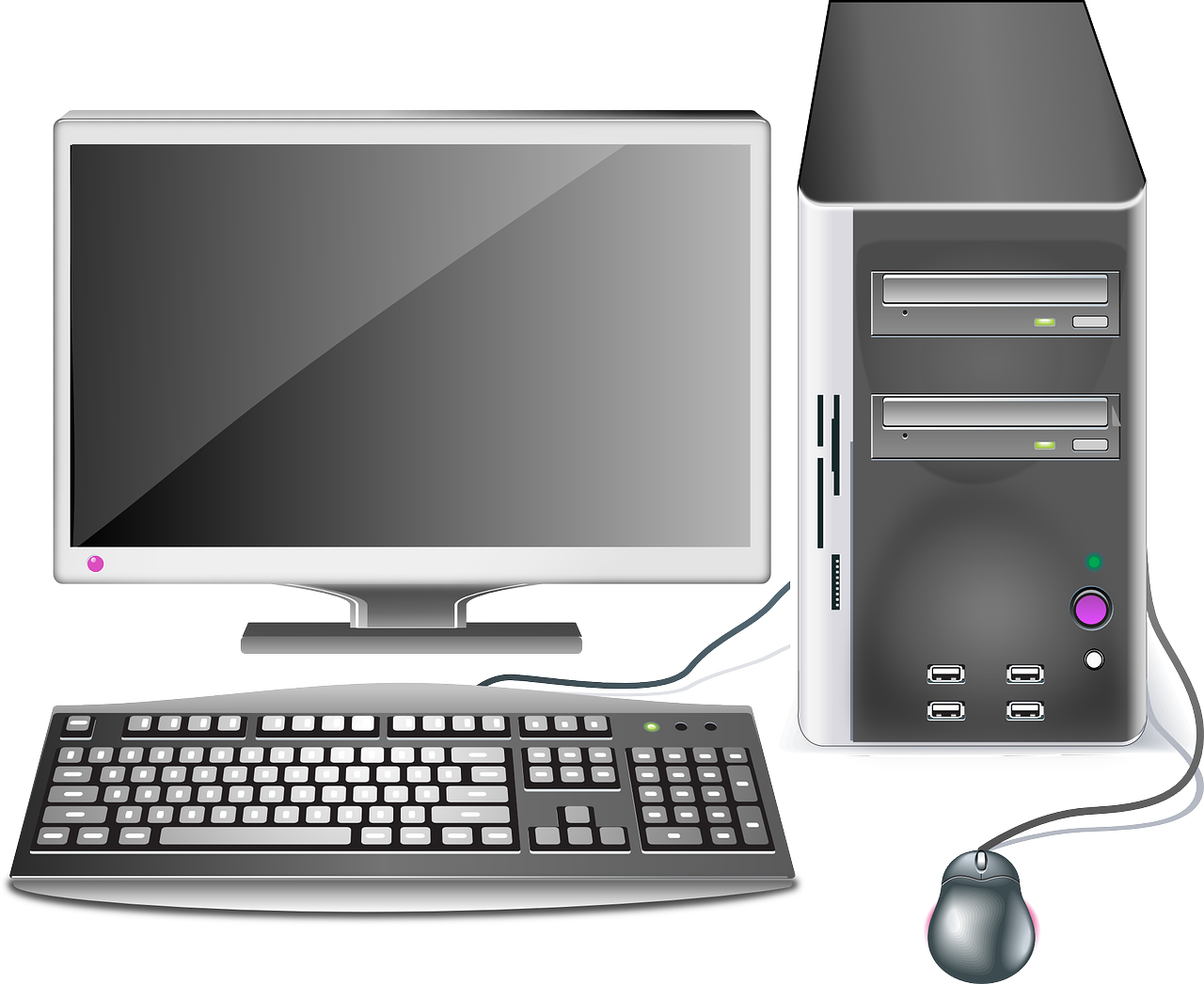 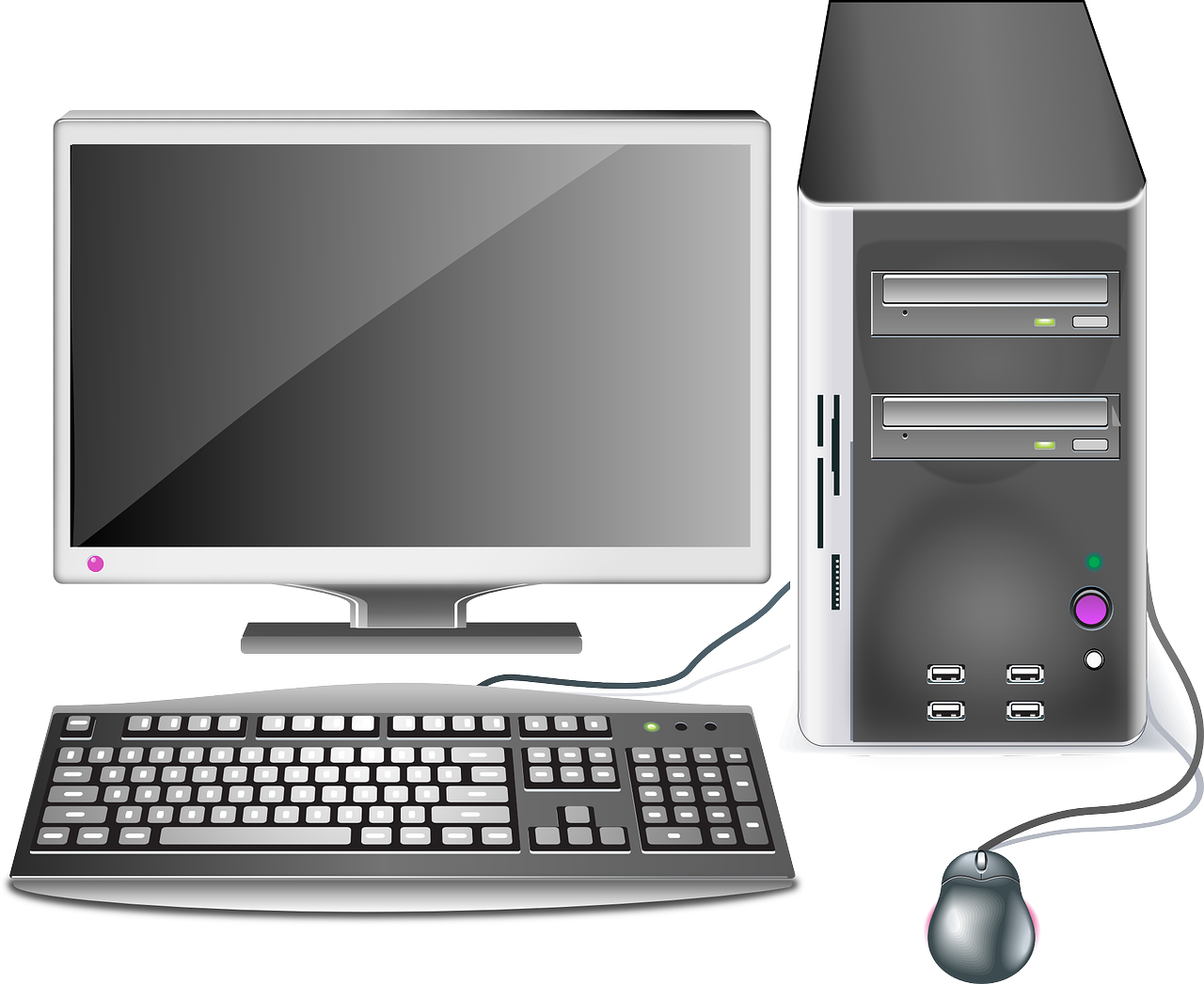 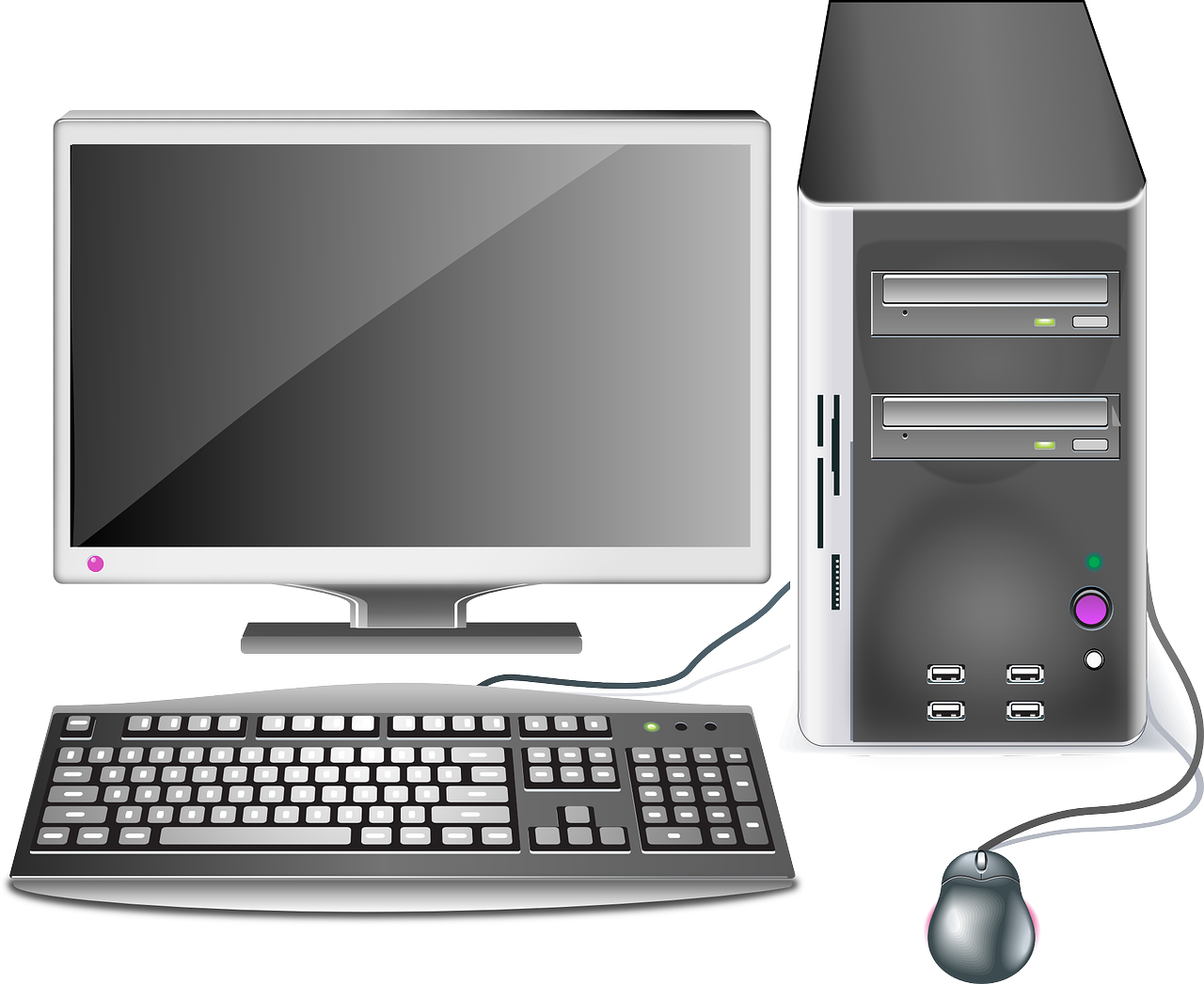 [Speaker Notes: [6/8]

Transcript:
Er mag den Computer.]
Was mag Lias? [7/8]
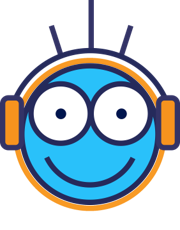 hören
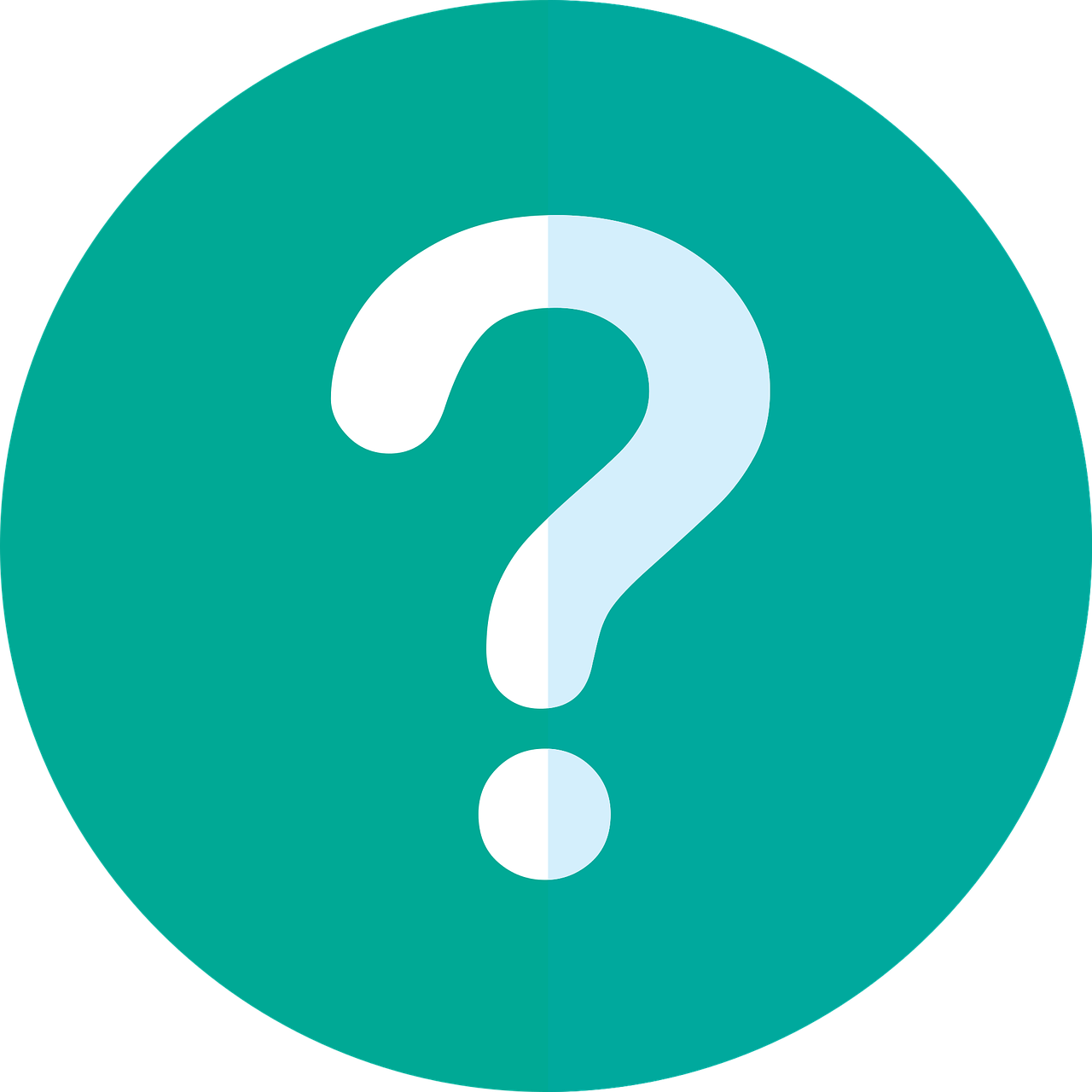 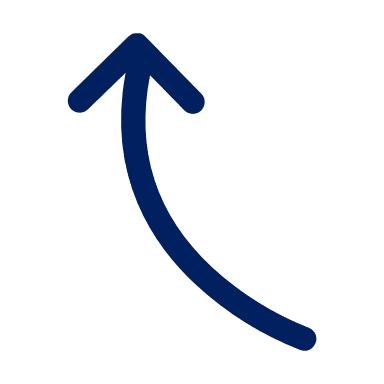 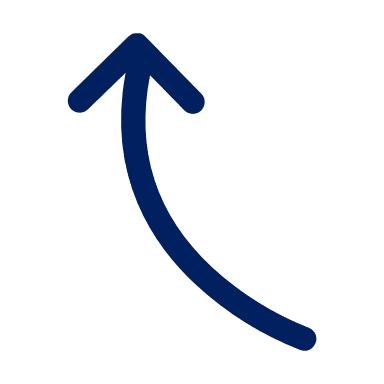 7
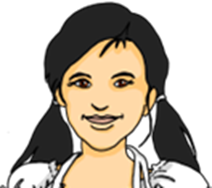 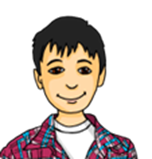 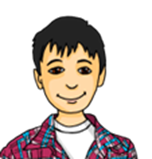 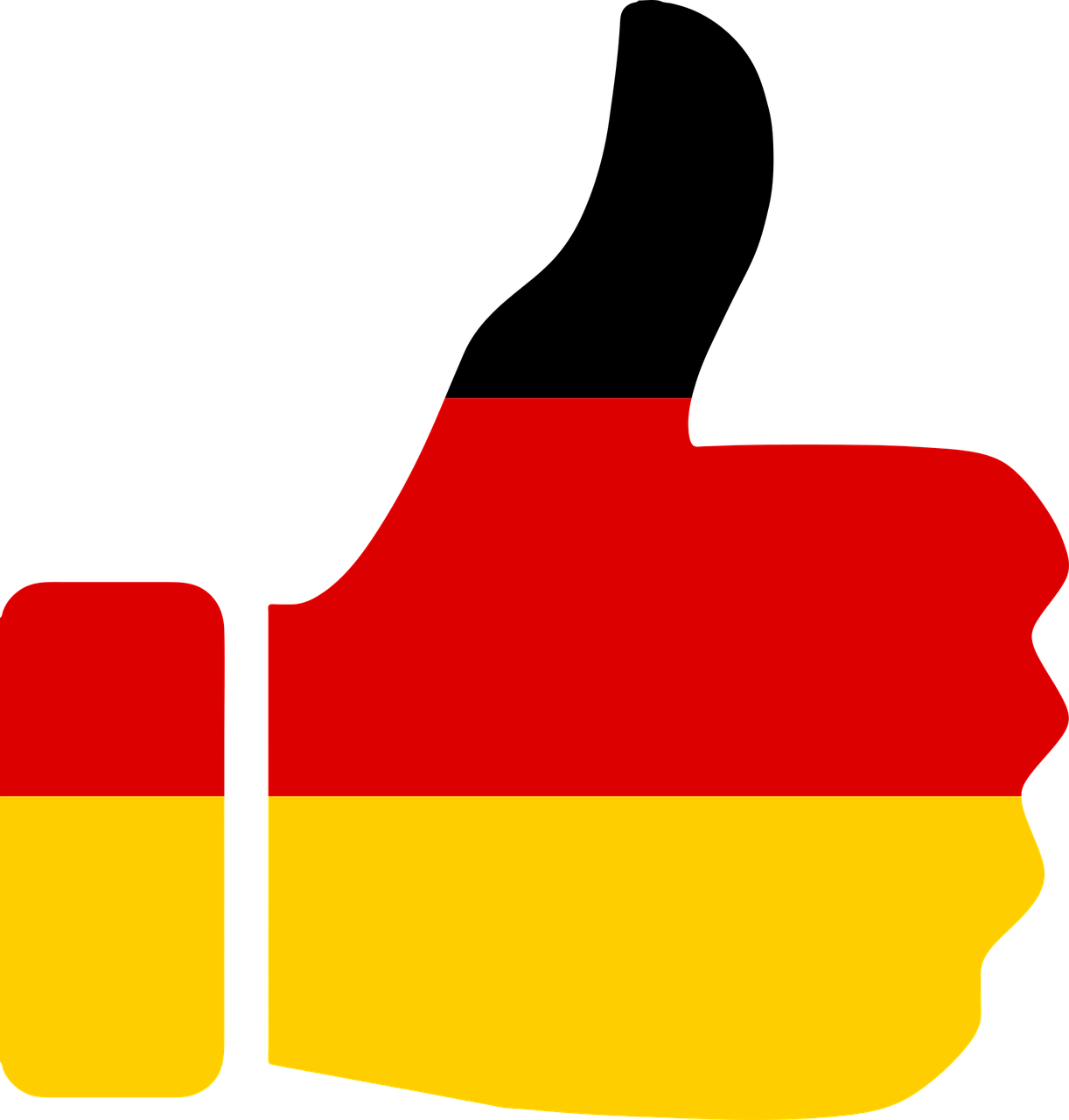 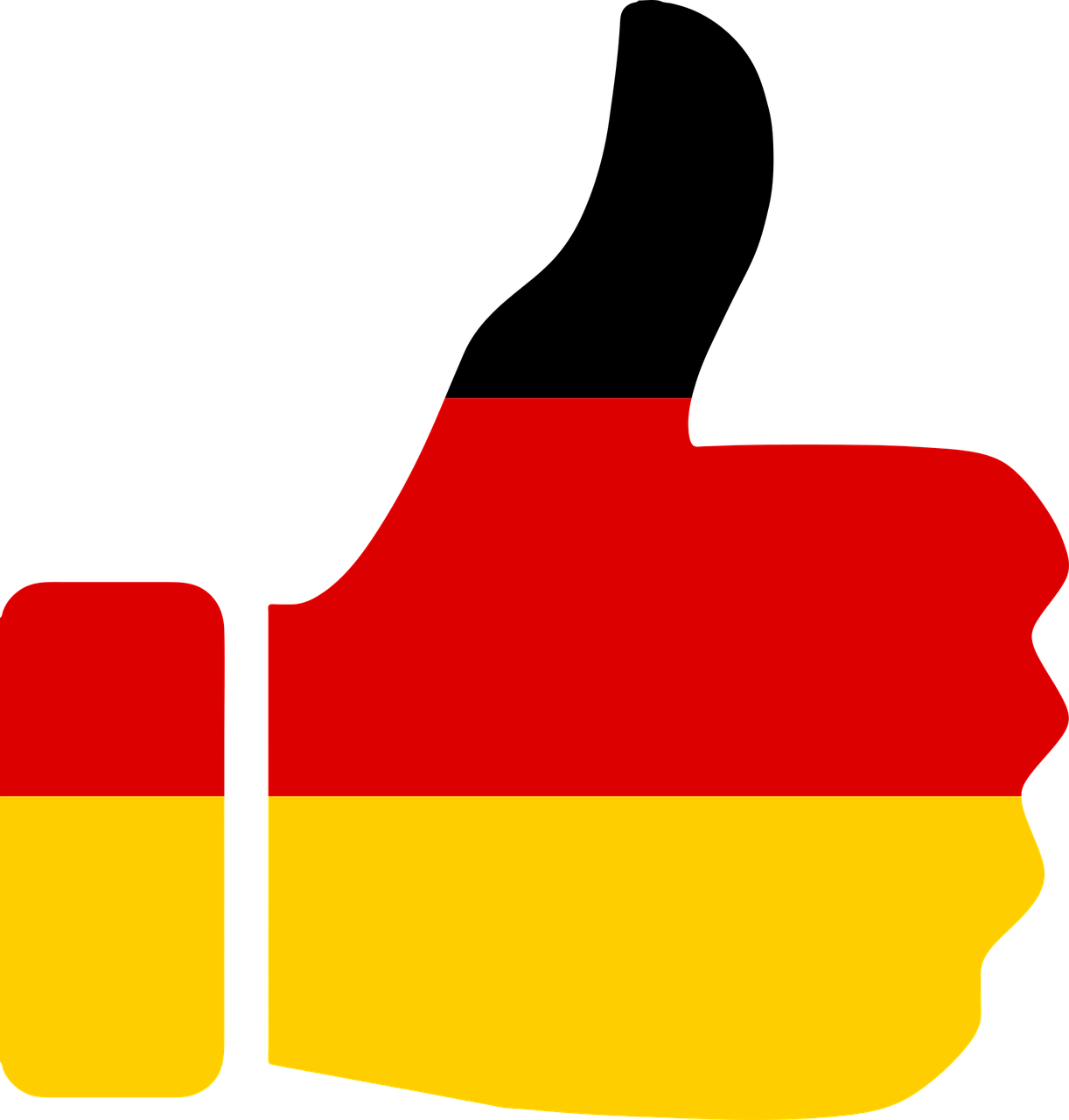 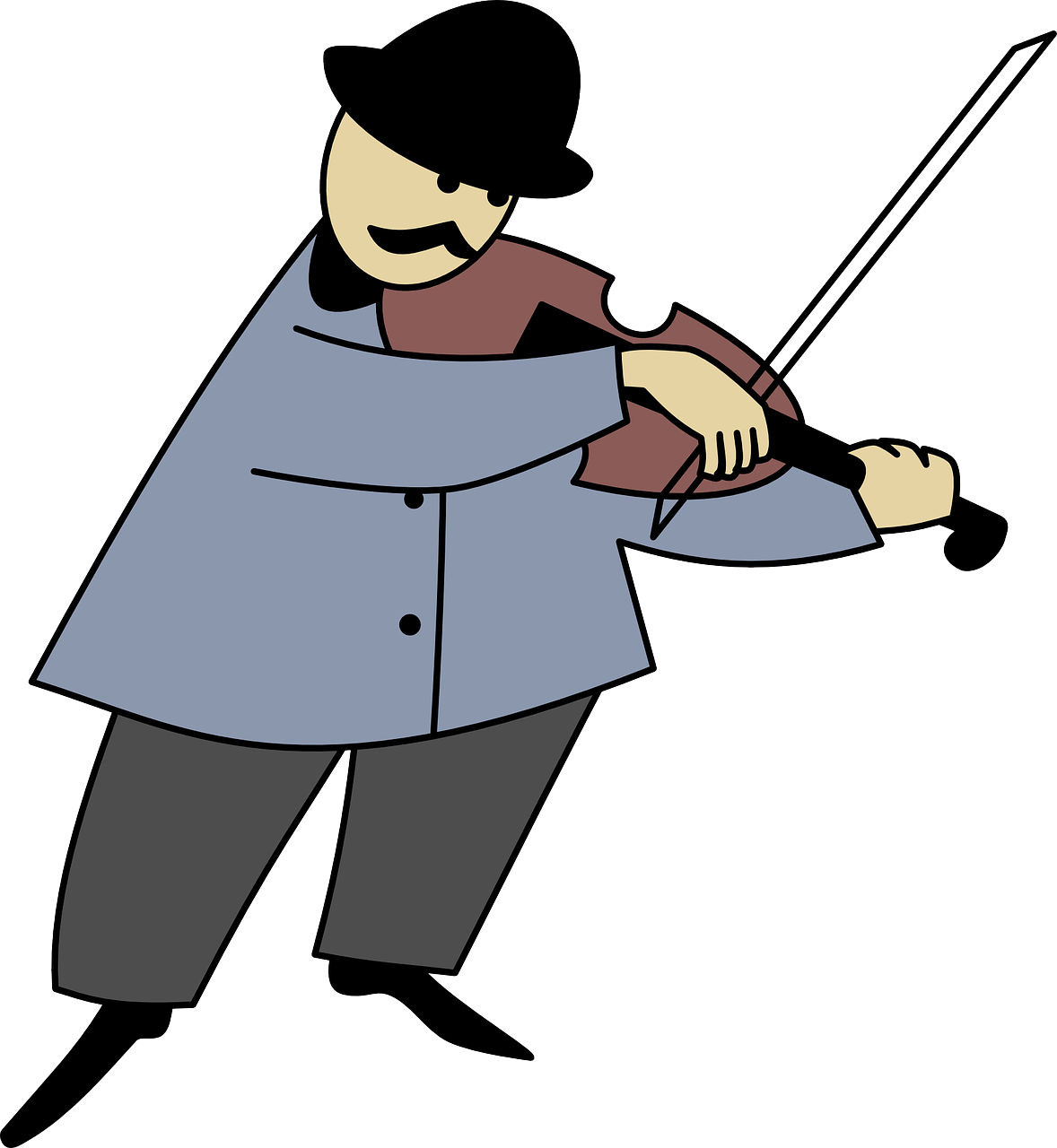 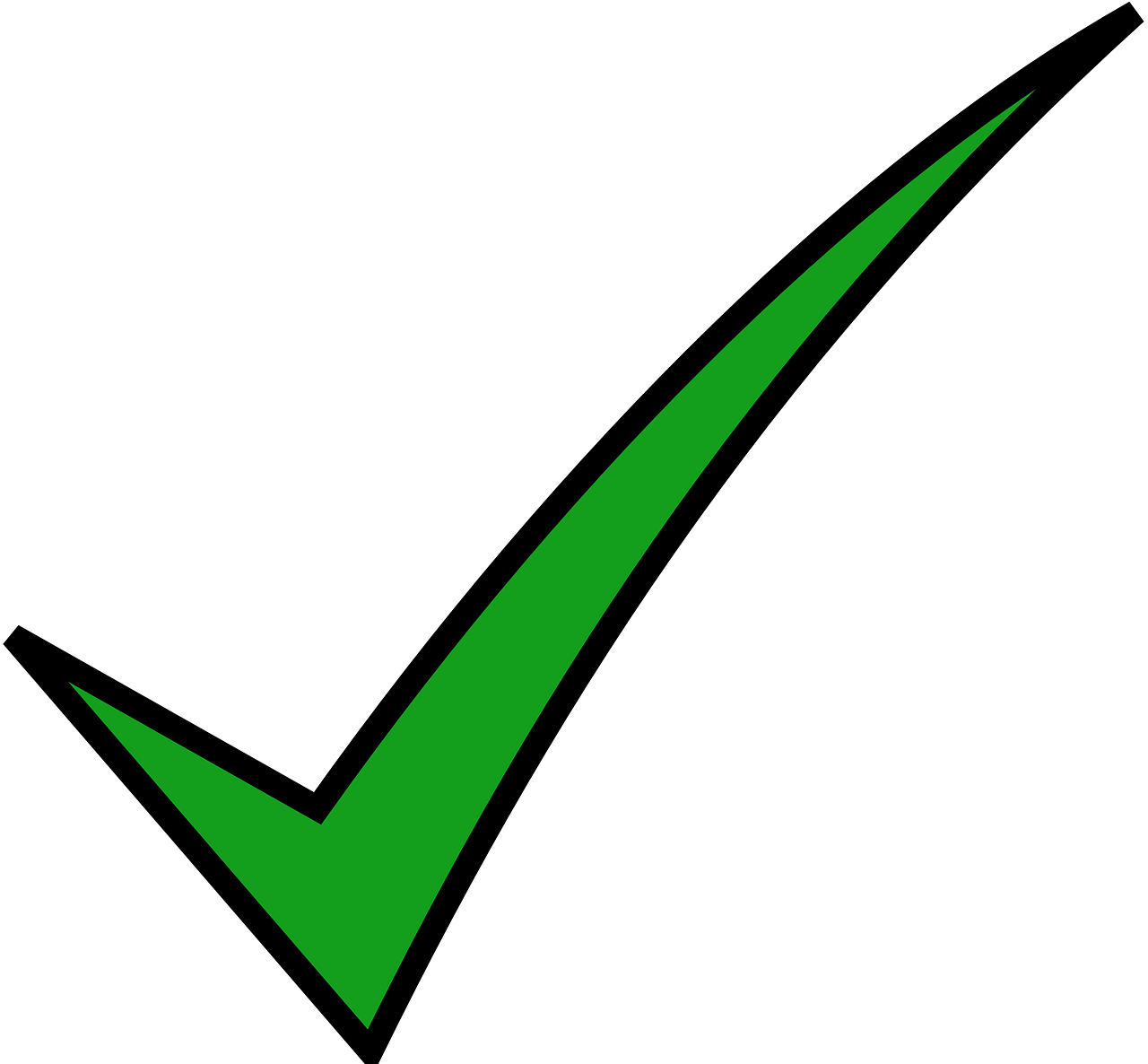 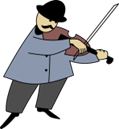 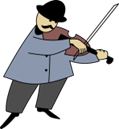 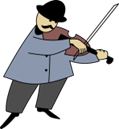 [Speaker Notes: [7/8]

Transcript:
Er mag die Musiker.]
Was mag Lias? [8/8]
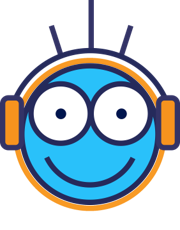 hören
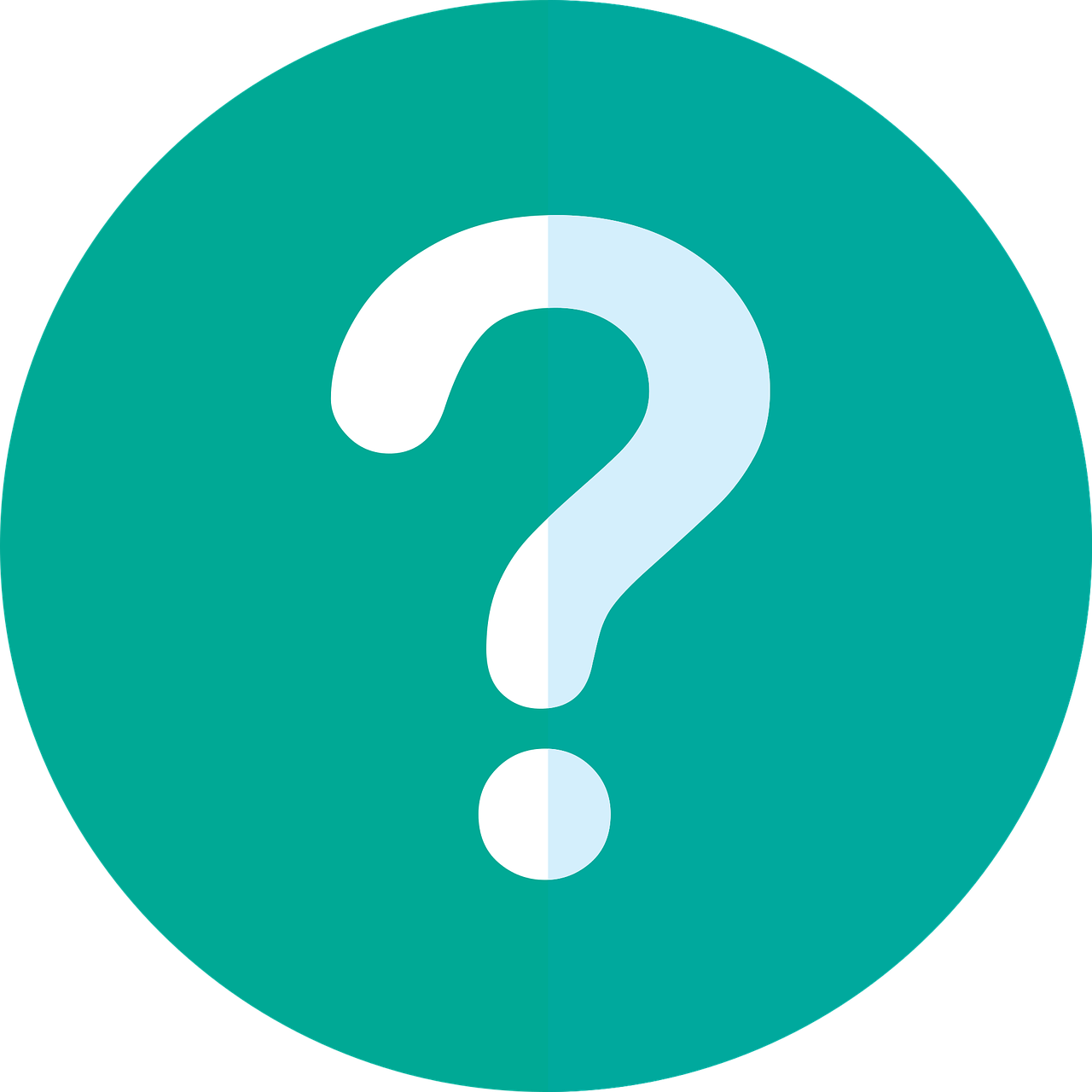 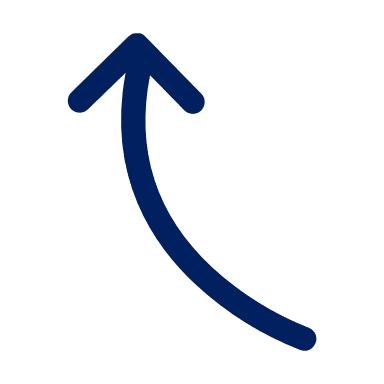 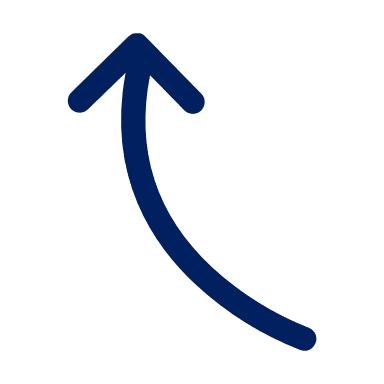 8
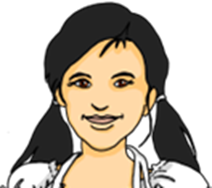 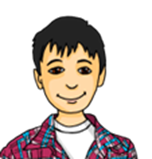 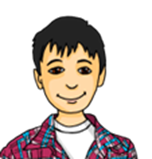 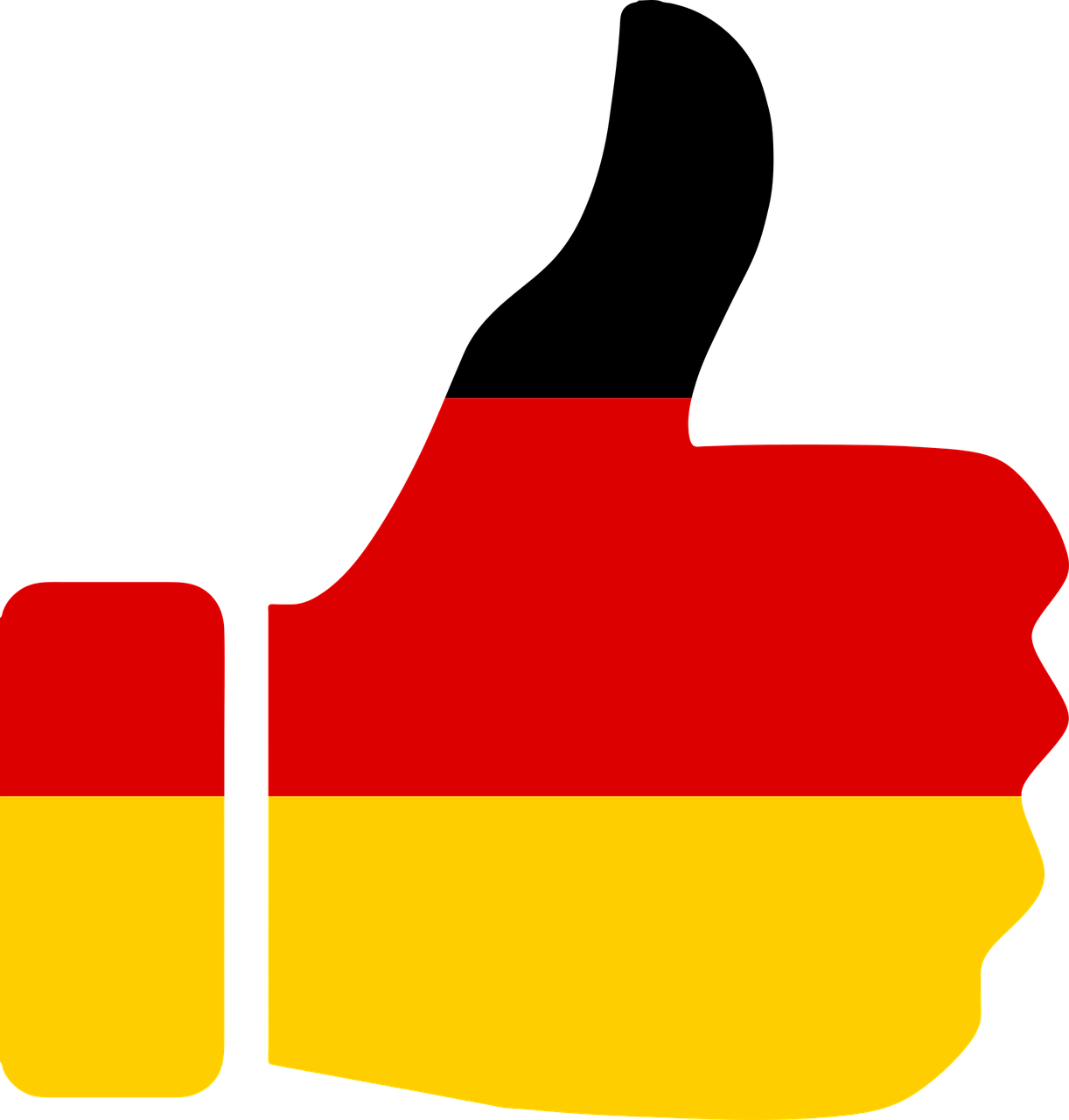 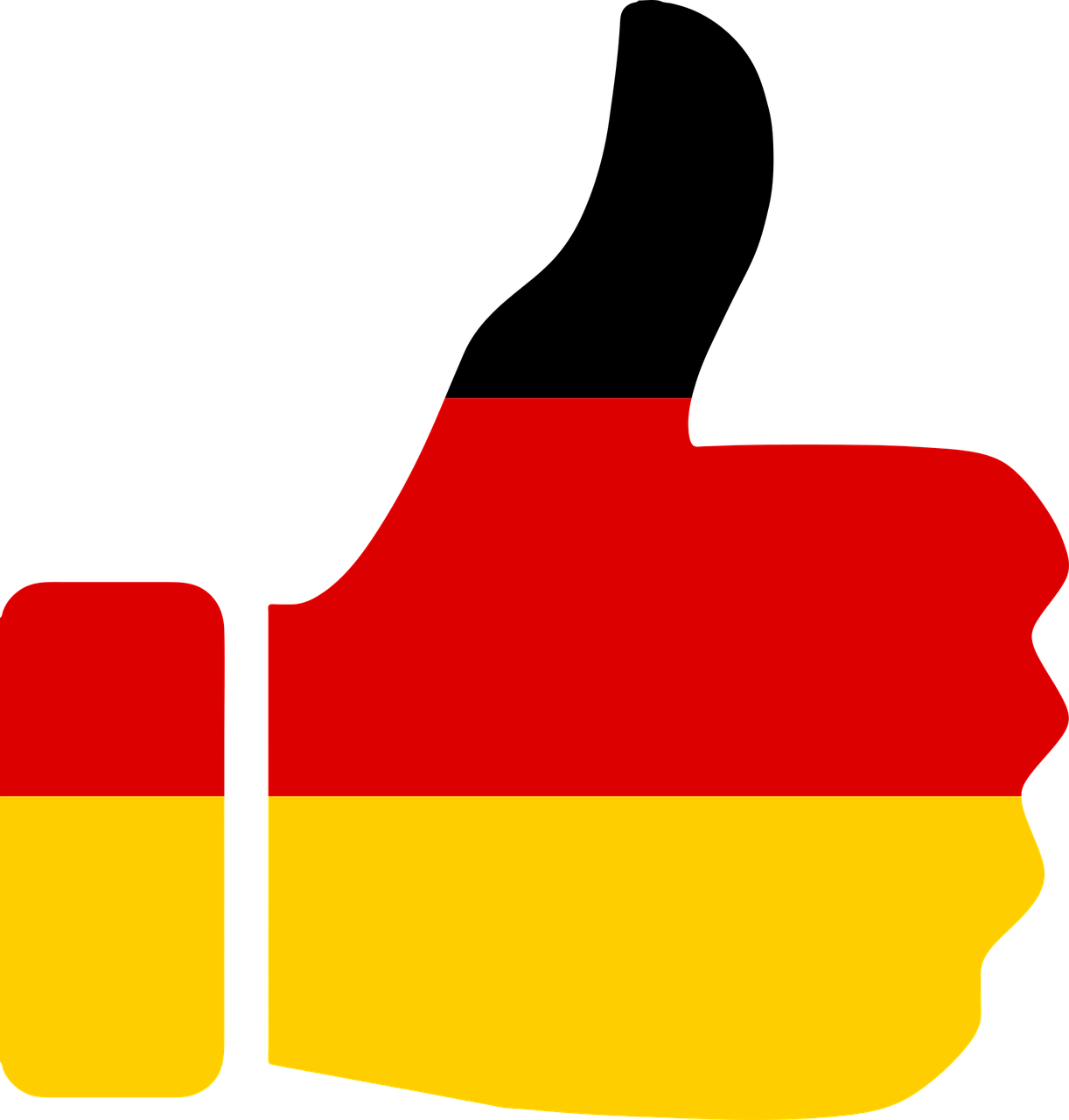 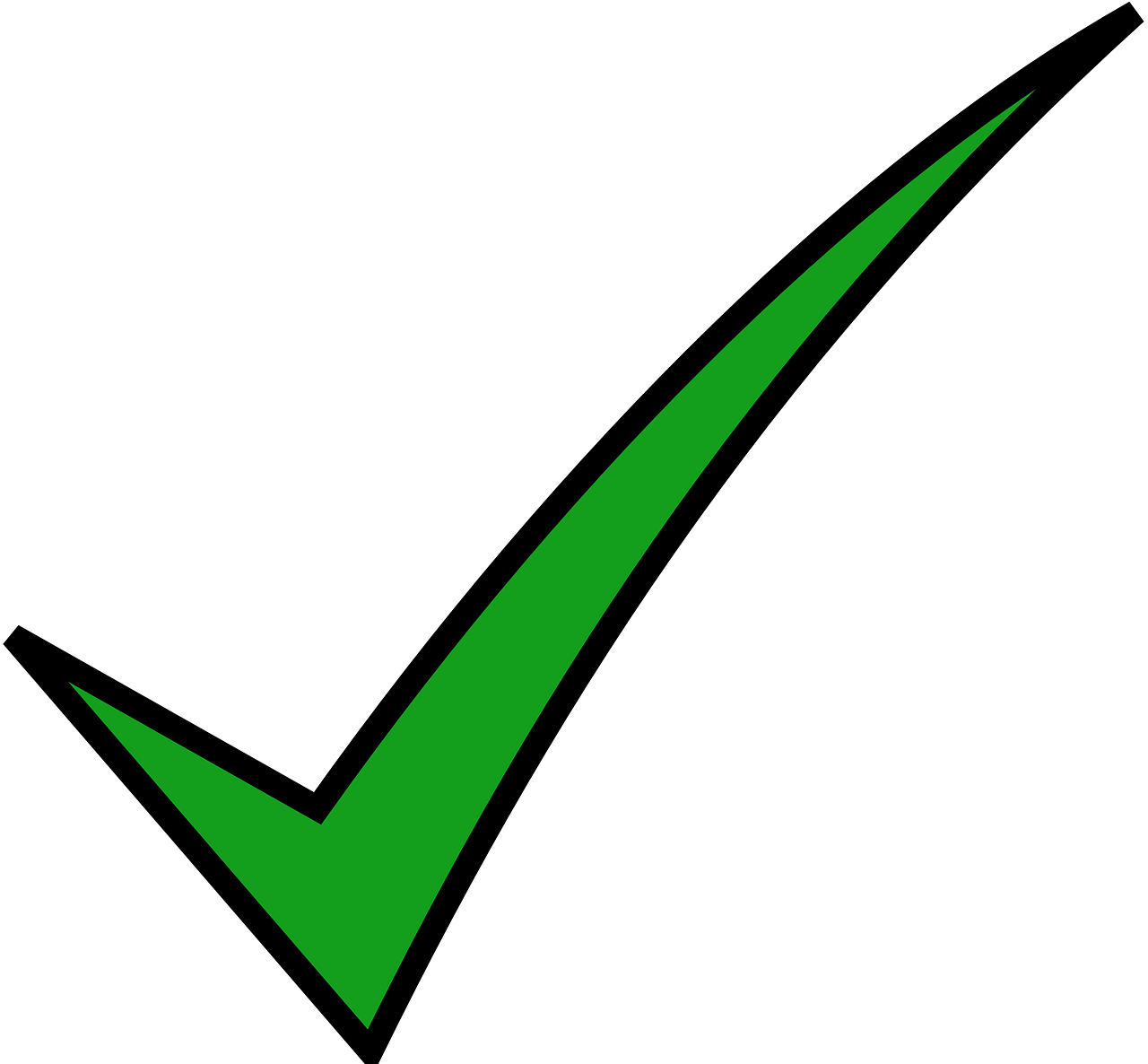 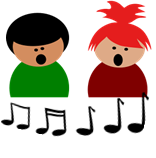 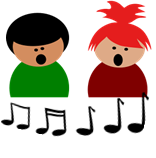 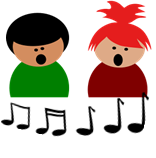 [Speaker Notes: [8/8]

Transcript:
Er mag die Lieder.]
Lias’ und Ronjas Klasse sagt „Tschüss“
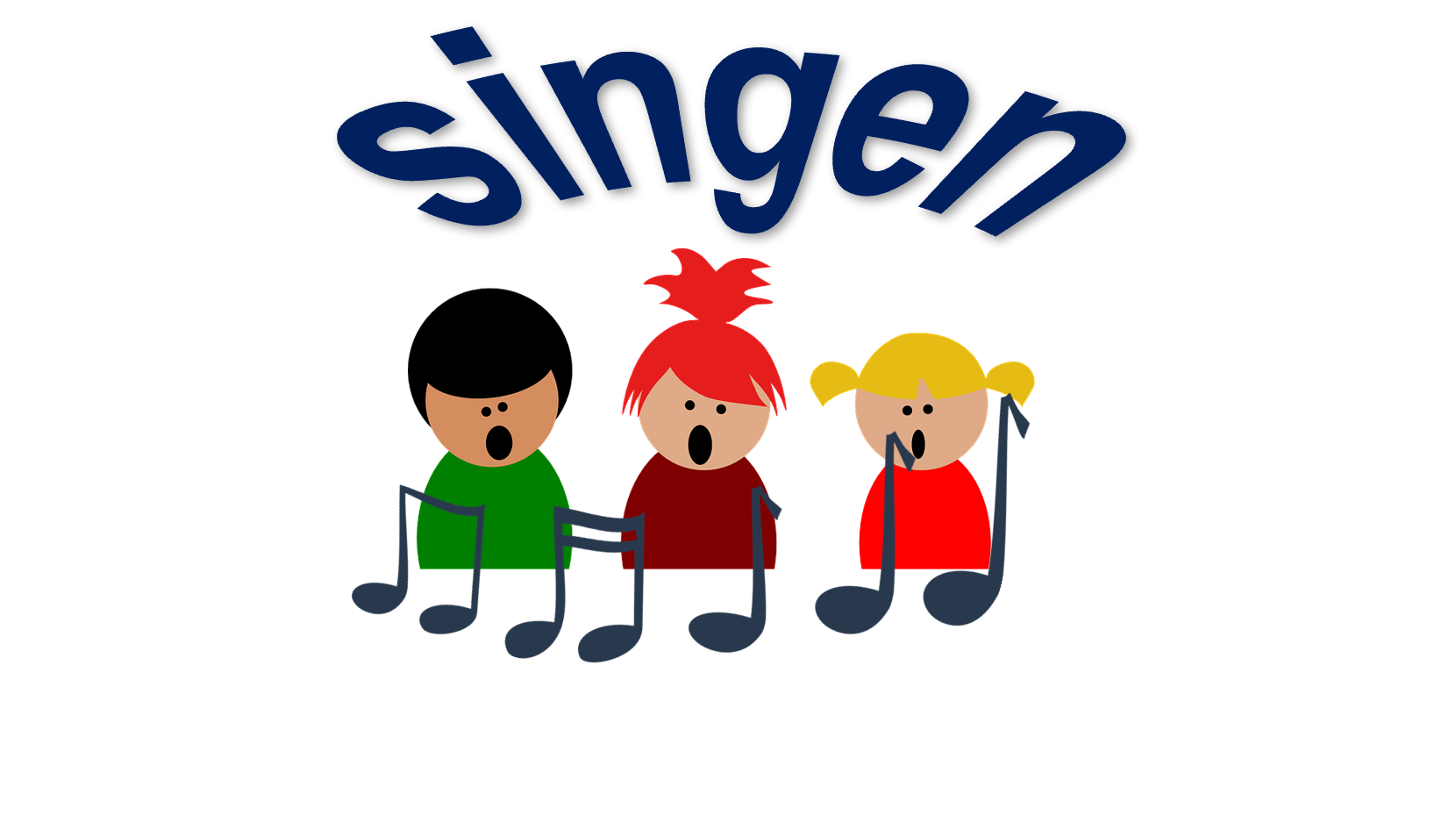 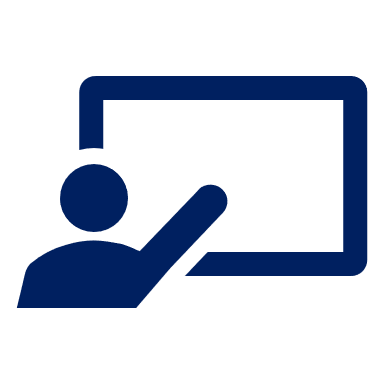 singen
Sing mit!
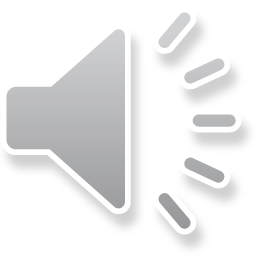 Tschüss, Tschüss, Tschüss, Tschüss, 
Tschüss, Tschüss, Auf Wiedersehen!
Bis bald, bis bald, bis bald, bis bald.
Tschüss, Tschüss, Tschüss, Tschüss, Auf Wiedersehen!
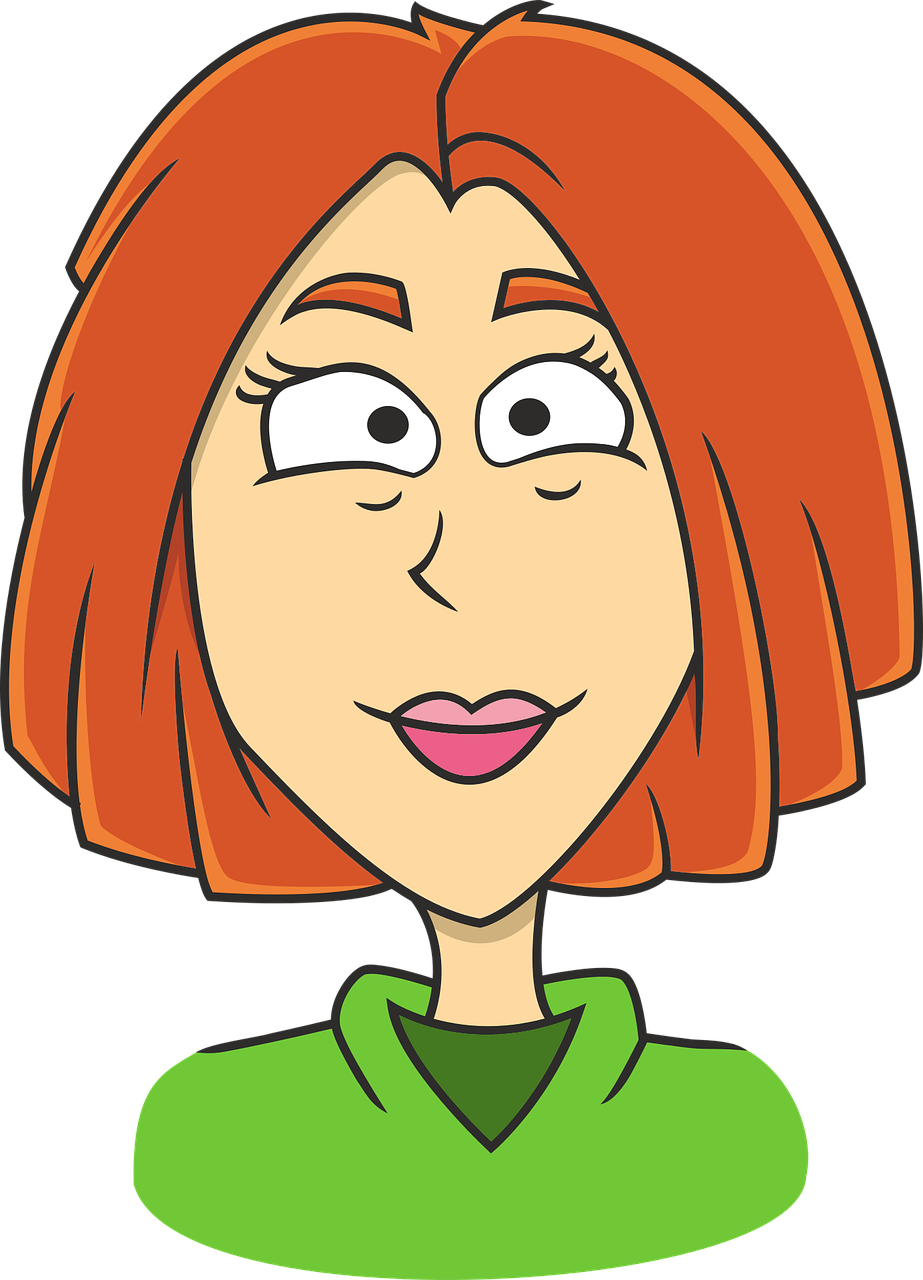 Auf Wiedersehen, alle!
alle – all, everyone
[Speaker Notes: Timing: 1-2 minutes

Aim: to practise some previously learnt vocabulary in a simple song (to the tune of ‘Hi ho Hi ho it’s off to work we go’).

Note: This song was introduced in Rot T1 W7.  Pupils have sung is many times since.  This offers a further opportunity to revisit it.
Procedure:1. Click to play the audio of the song.
2. Pupils join in.
3. If time allows, remove the words and sing the song through once or twice more.]
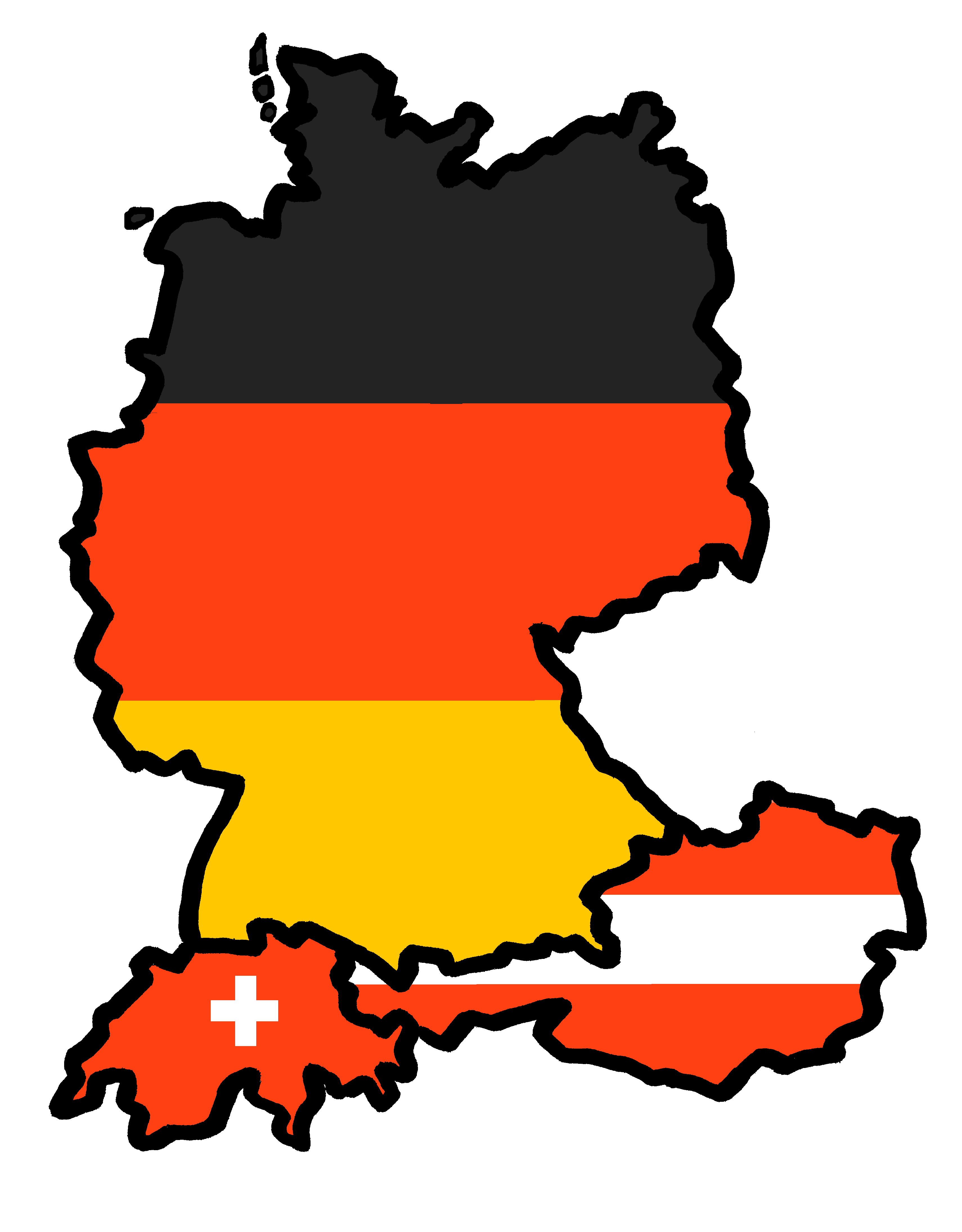 Tschüss!
grün